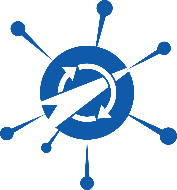 History of SPECOM
Geza Nemeth, SPECOM-2016, Budapest, Hungary 
Nikos Fakotakis, SPECOM-2015, Athens, Greece
Vlado Delic, SPECOM-2014, Novi Sad, Serbia
Milos Zelezny, SPECOM-2013, Pilsen, Czech Republic
Potapova Rodmonga, SPECOM-2011, Kazan
Andrey Ronzhin, SPECOM-2009, St. Petersburg
Potapova Rodmonga, SPECOM-2007, Moscow
Andrey Ronzhin, SPECOM-2006, St. Petersburg
George Kokkinakis, SPECOM-2005, Patras, Greece
Andrey Ronzhin, SPECOM-2004, St. Petersburg
Potapova Rodmonga, SPECOM-2003, Moscow
Yury Kosarev, SPECOM-2002, St. Petersburg
Irina Khaleeva, SPECOM-2001, Moscow
Rajmund Piotrowski, SPECOM-2000, St. Petersburg
Irina Khaleeva, SPECOM-1999, Moscow
Yury Kosarev, SPECOM-1998, St. Petersburg
Mircea Pusca, SPECOM-1997, Romania
Rafael Yusupov, SPECOM-1996, St. Petersburg
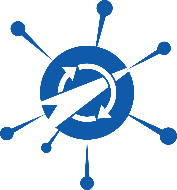 Сhairs of SPECOM 1996-2016
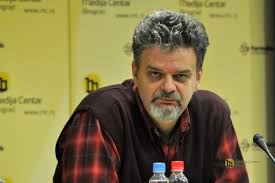 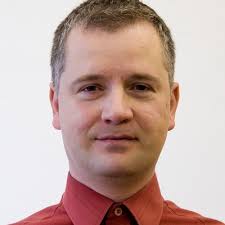 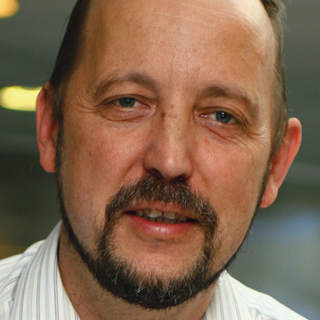 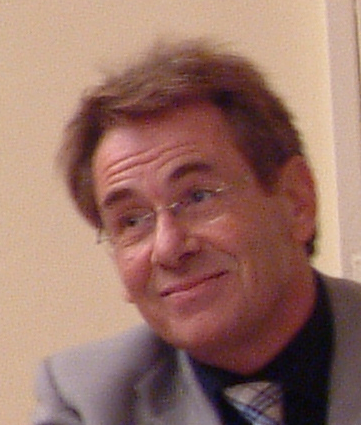 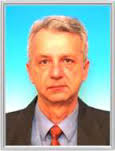 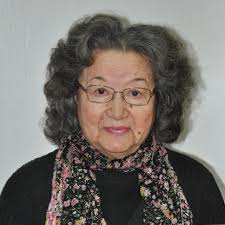 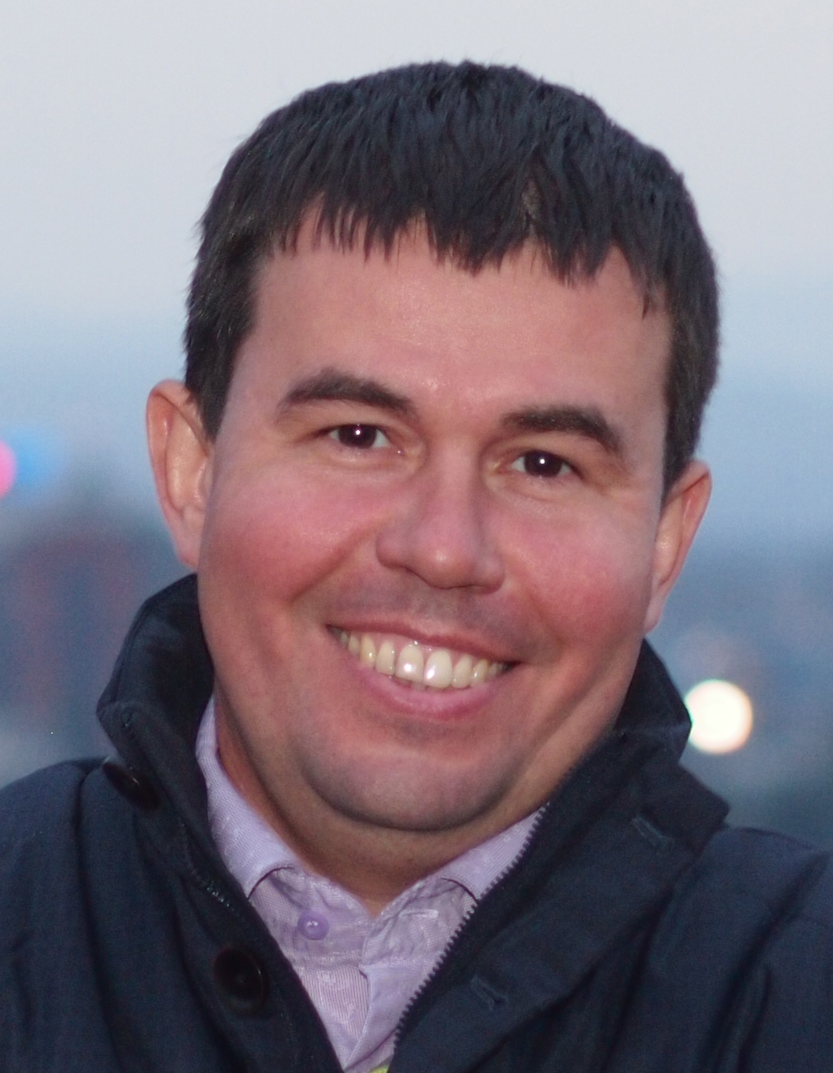 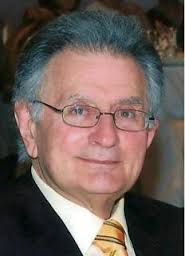 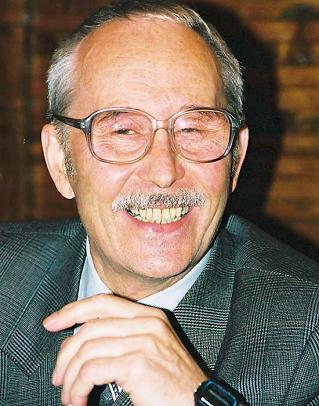 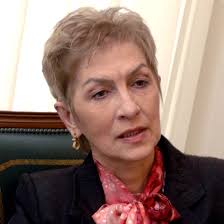 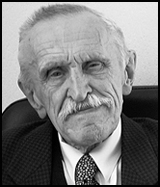 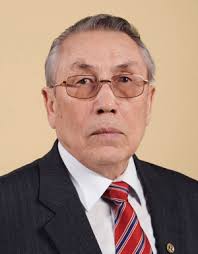 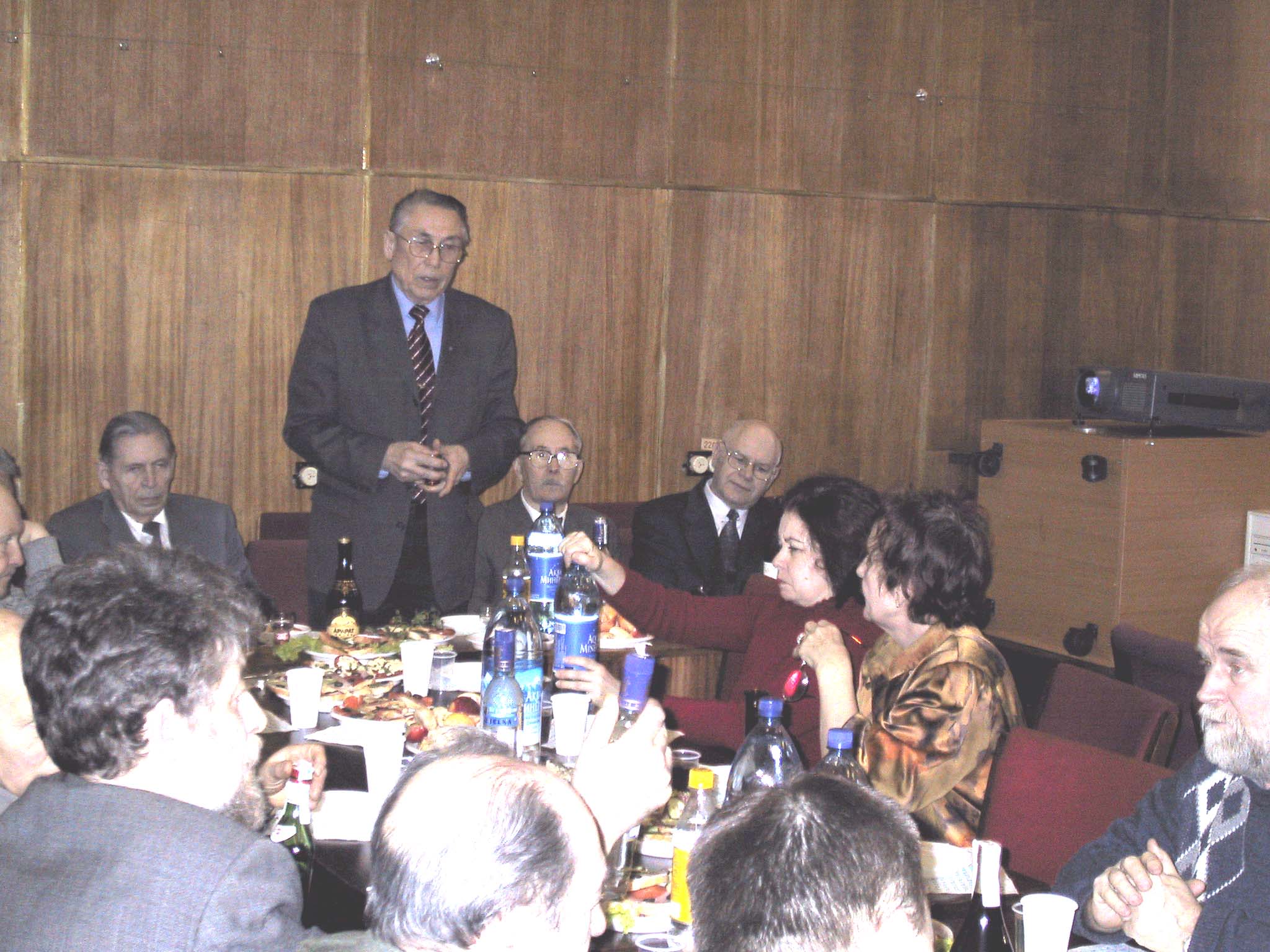 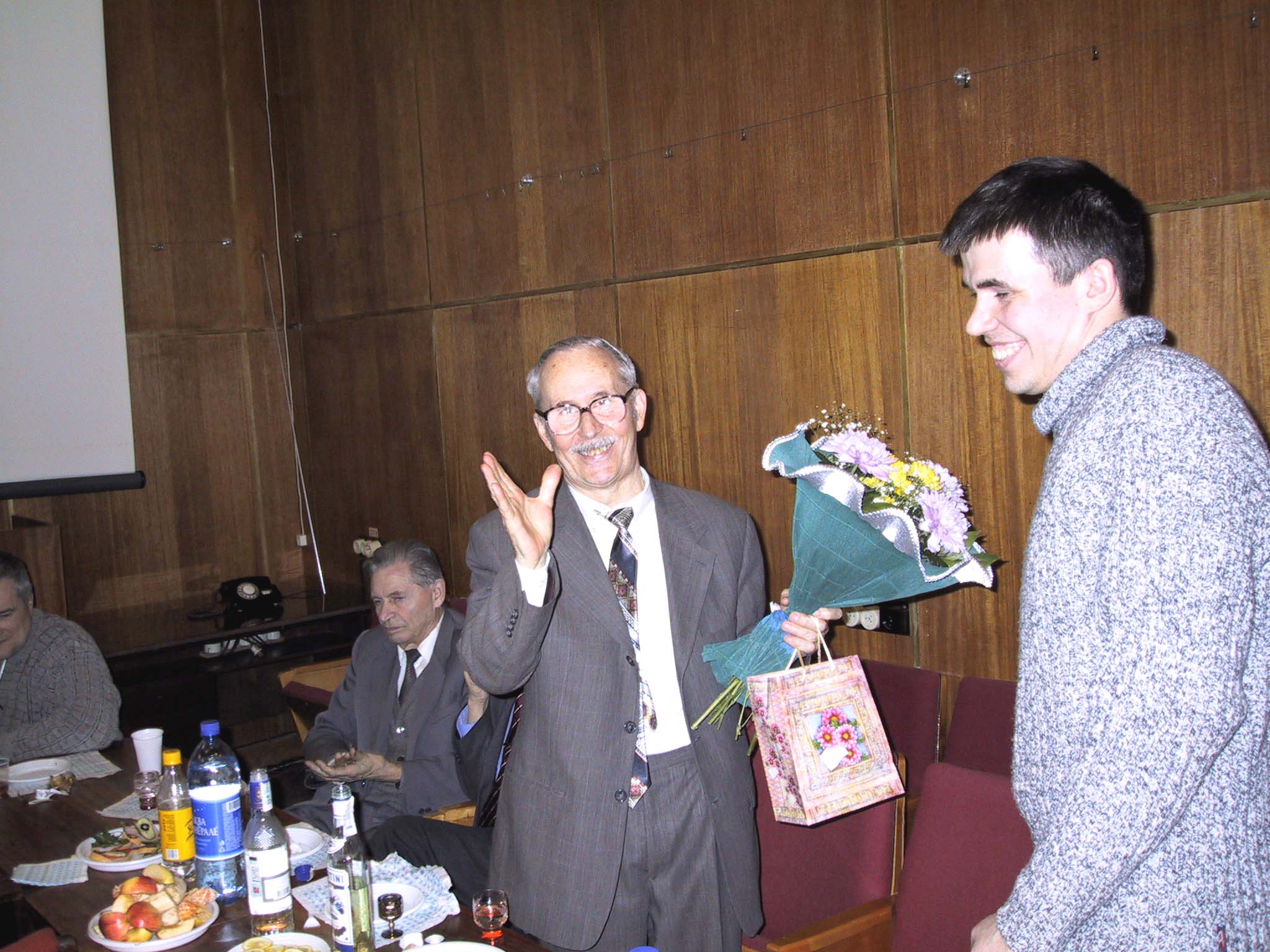 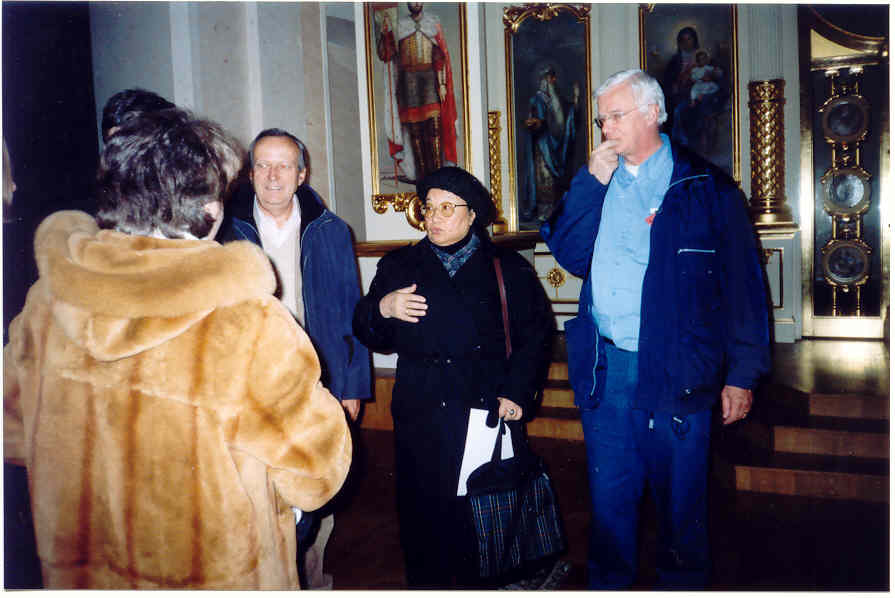 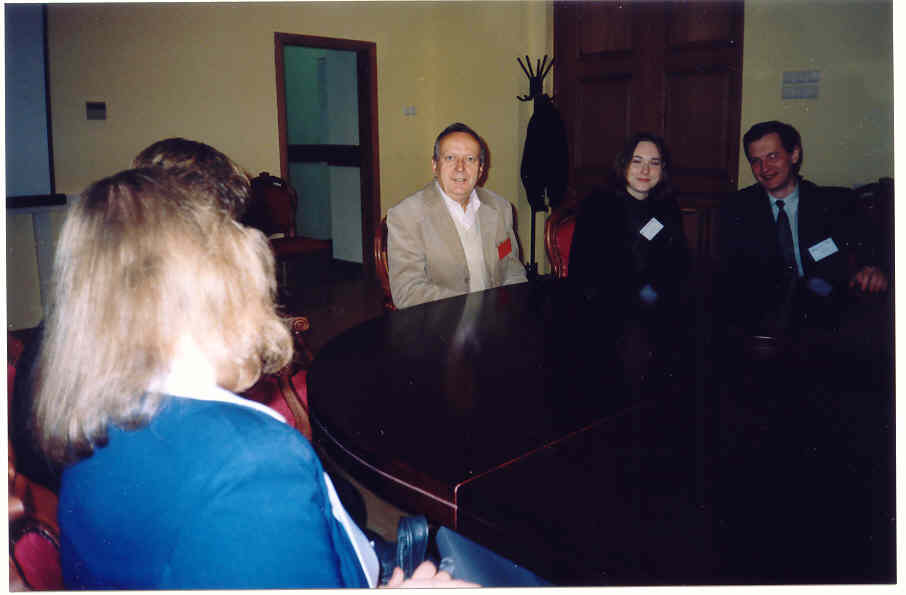 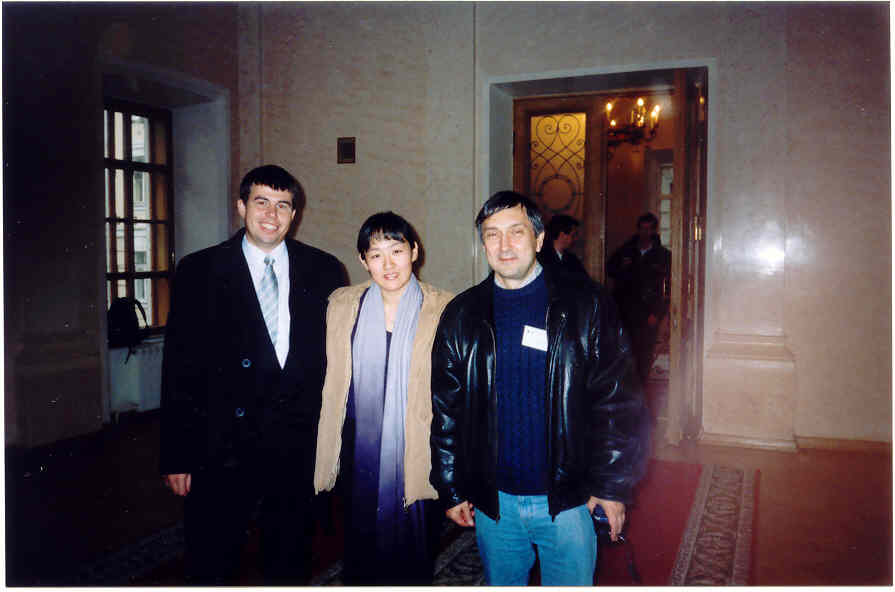 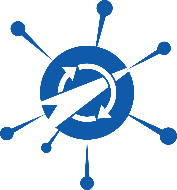 History of SPECOM
Geza Nemeth, SPECOM-2016, Budapest, Hungary 
Nikos Fakotakis, SPECOM-2015, Athens, Greece
Vlado Delic, SPECOM-2014, Novi Sad, Serbia
Milos Zelezny, SPECOM-2013, Pilsen, Czech Republic
Potapova Rodmonga, SPECOM-2011, Kazan
Andrey Ronzhin, SPECOM-2009, St. Petersburg
Potapova Rodmonga, SPECOM-2007, Moscow
Andrey Ronzhin, SPECOM-2006, St. Petersburg
George Kokkinakis, SPECOM-2005, Patras, Greece
Andrey Ronzhin, SPECOM-2004, St. Petersburg
Potapova Rodmonga, SPECOM-2003, Moscow
Yury Kosarev, SPECOM-2002, St. Petersburg
Irina Khaleeva, SPECOM-2001, Moscow
Rajmund Piotrowski, SPECOM-2000, St. Petersburg
Irina Khaleeva, SPECOM-1999, Moscow
Yury Kosarev, SPECOM-1998, St. Petersburg
Mircea Pusca, SPECOM-1997, Romania
Rafael Yusupov, SPECOM-1996, St. Petersburg
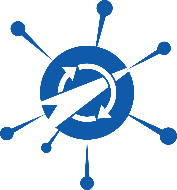 Сhairs of SPECOM 1996-2016
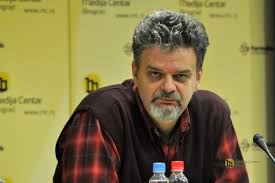 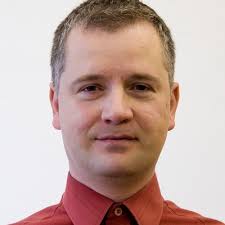 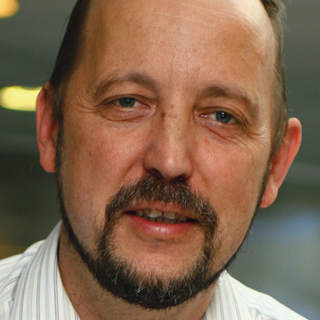 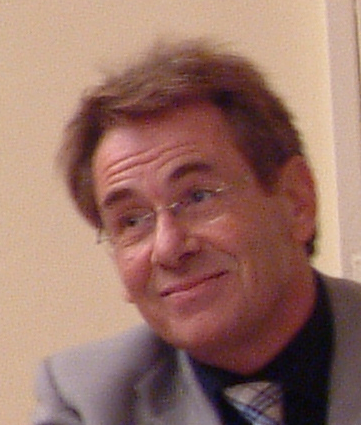 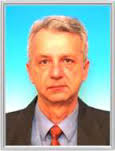 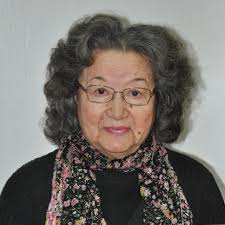 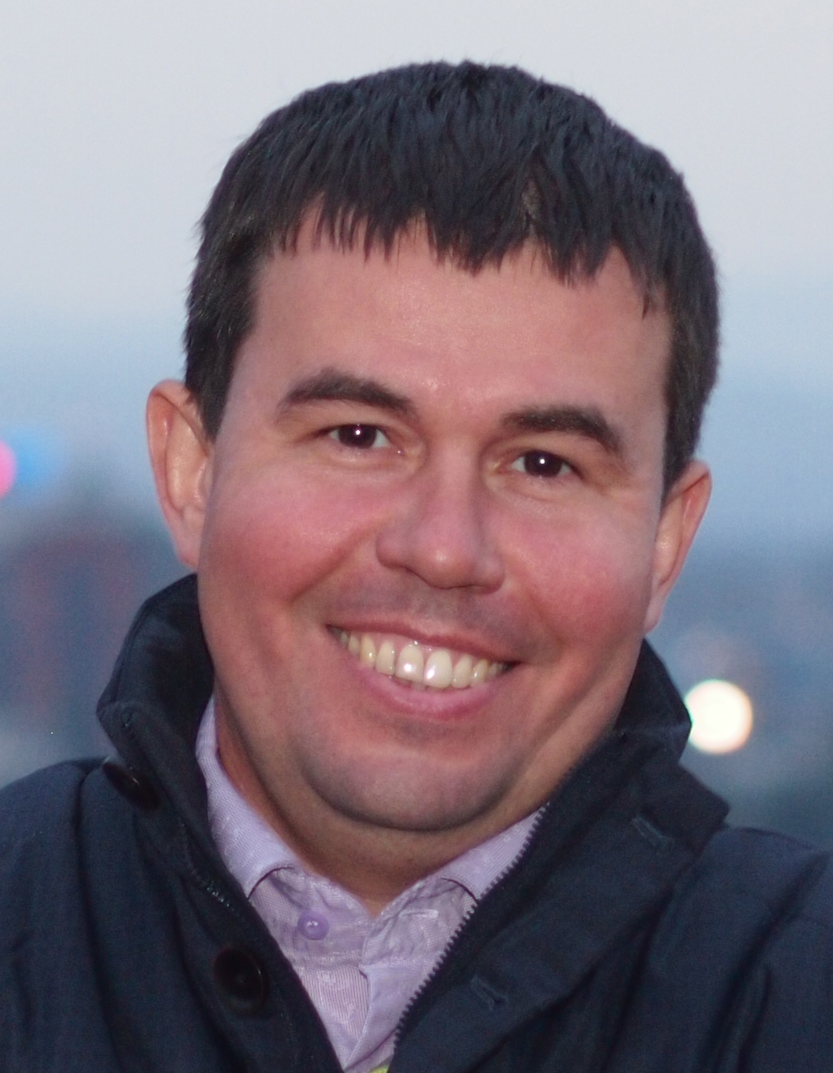 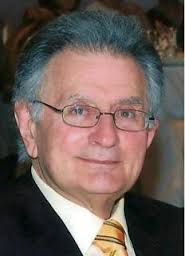 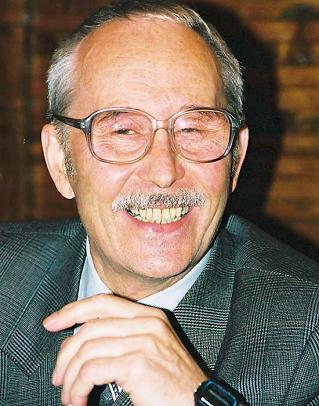 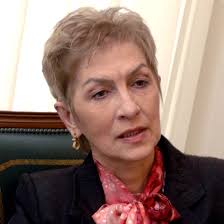 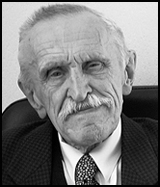 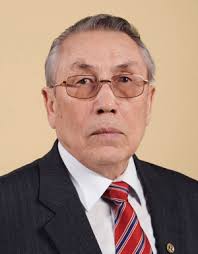 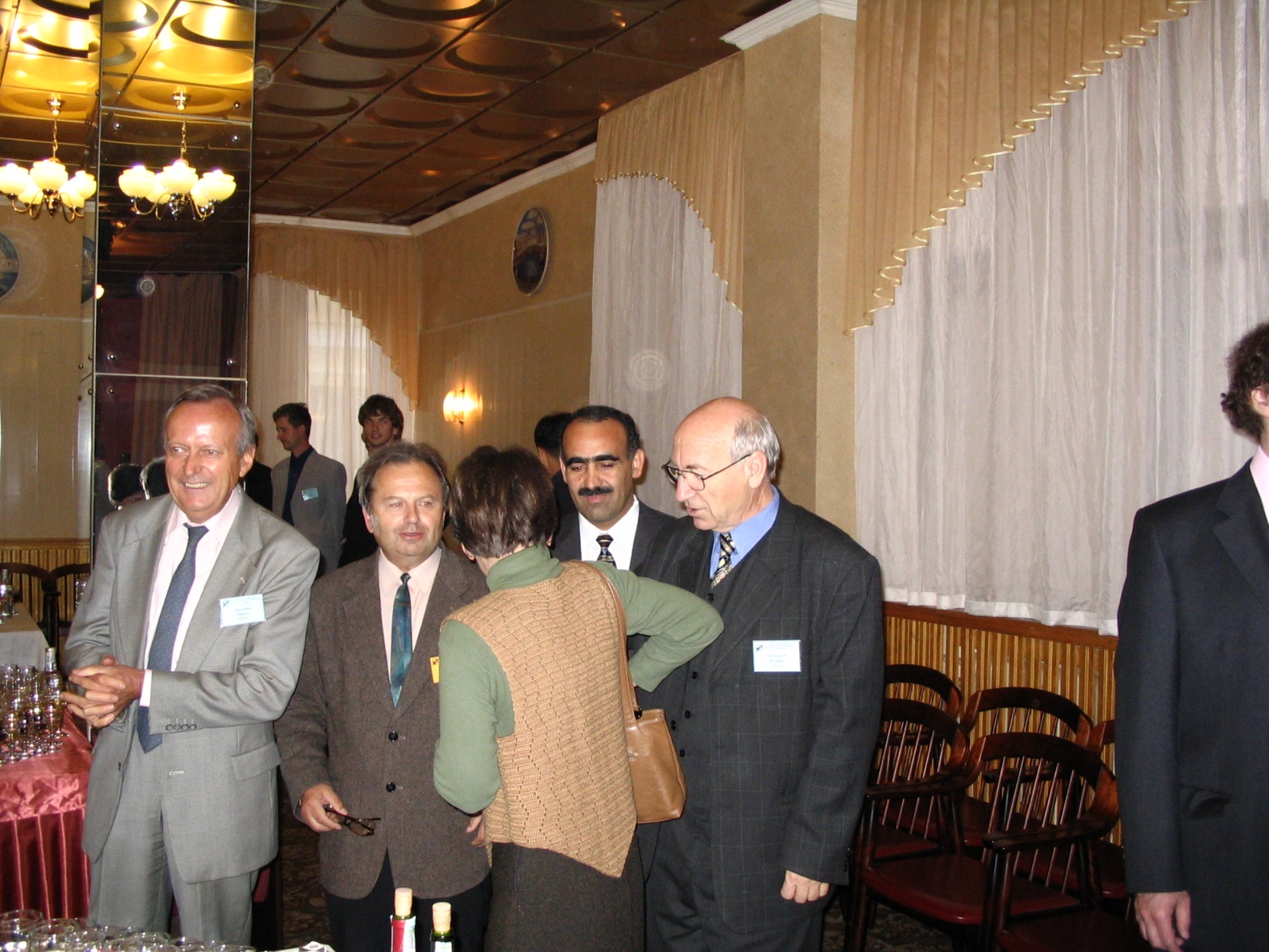 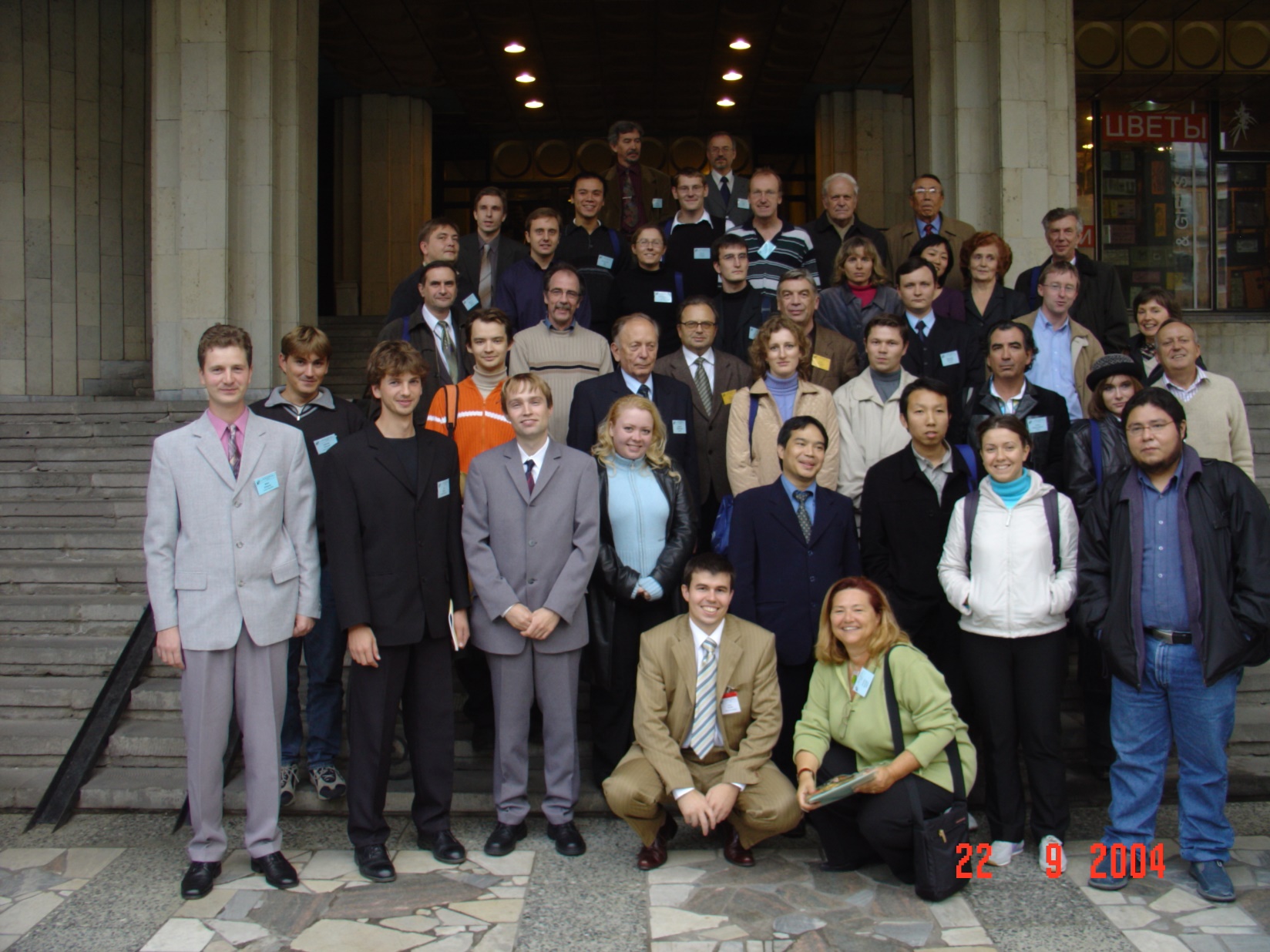 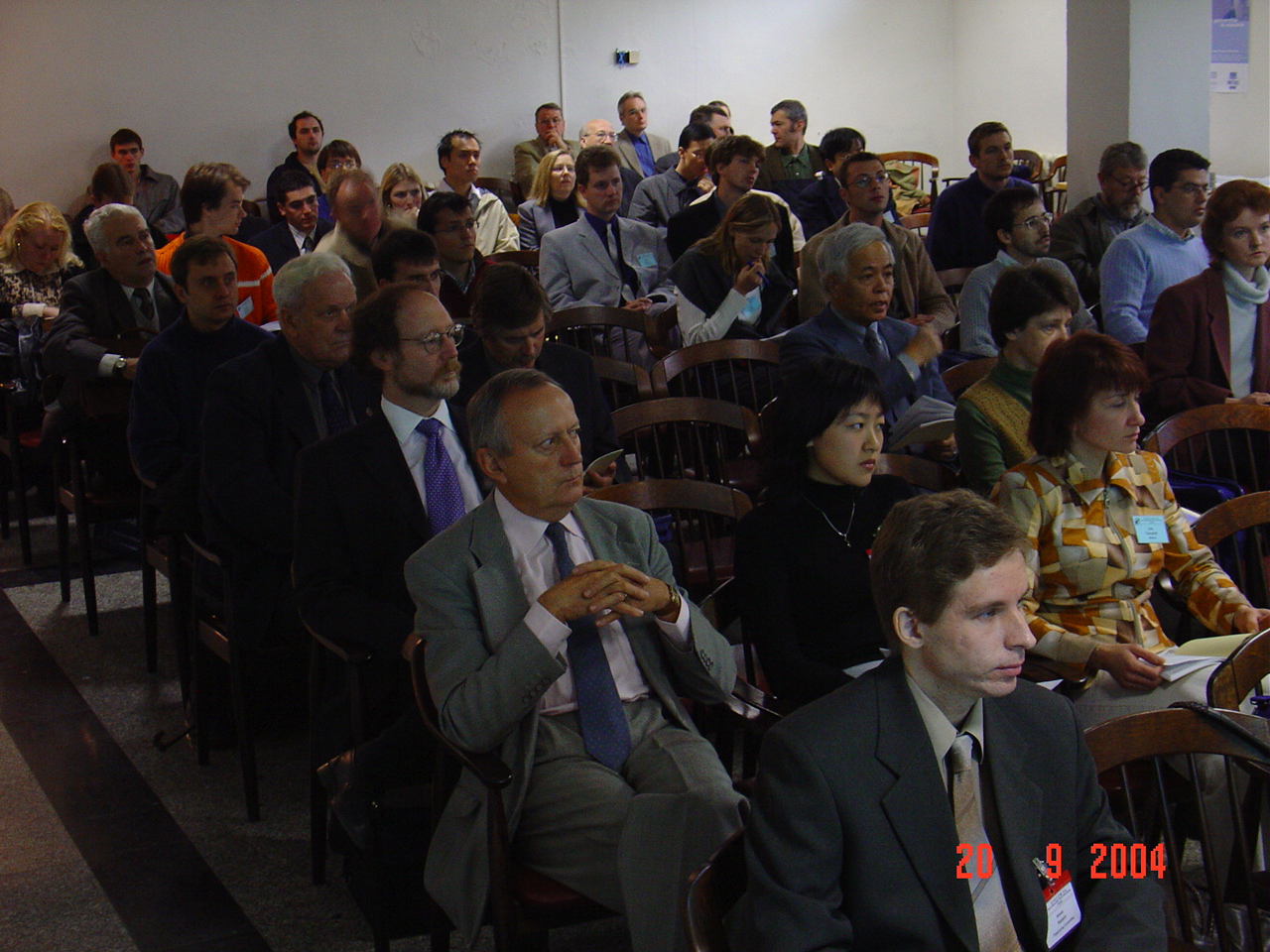 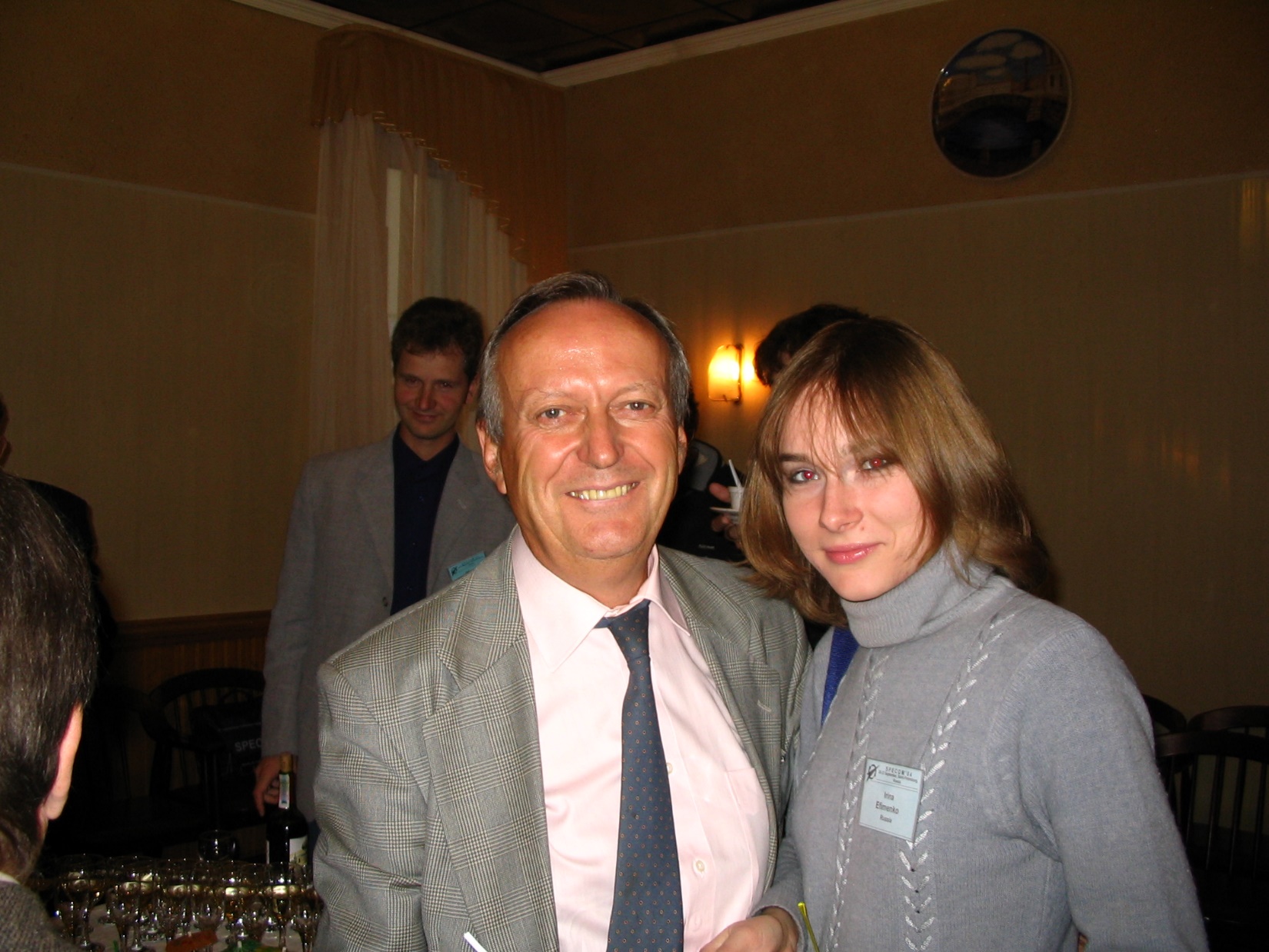 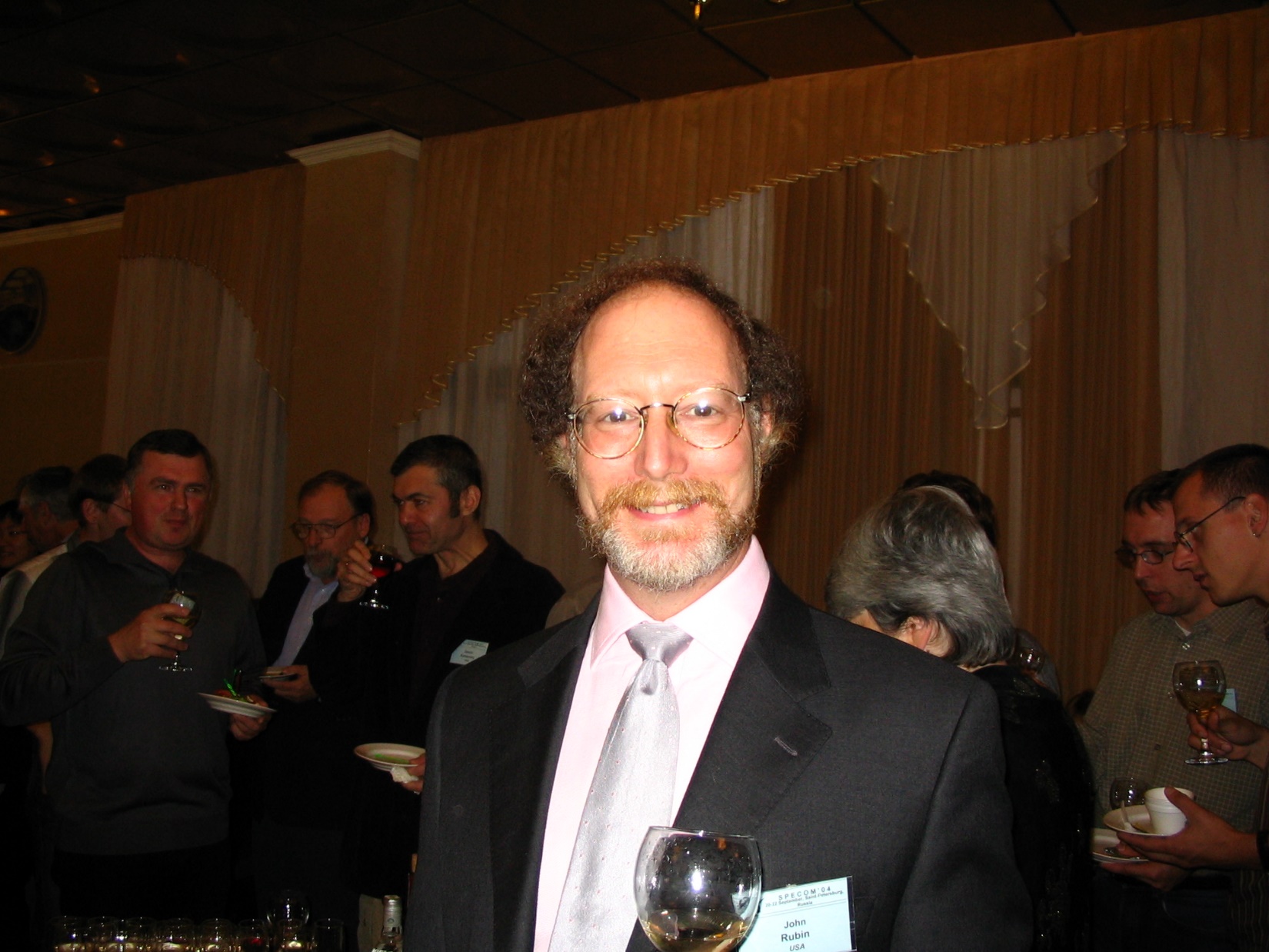 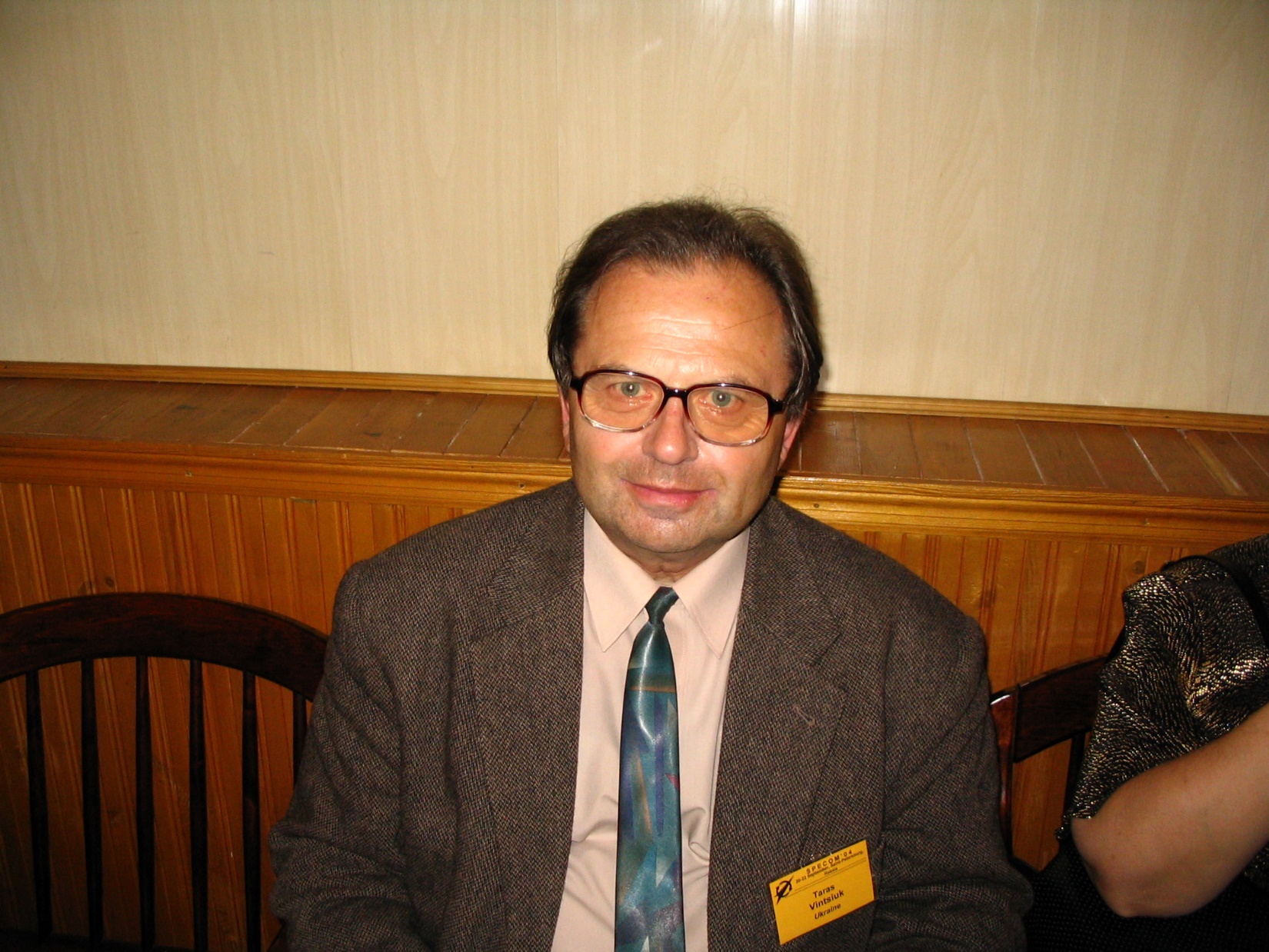 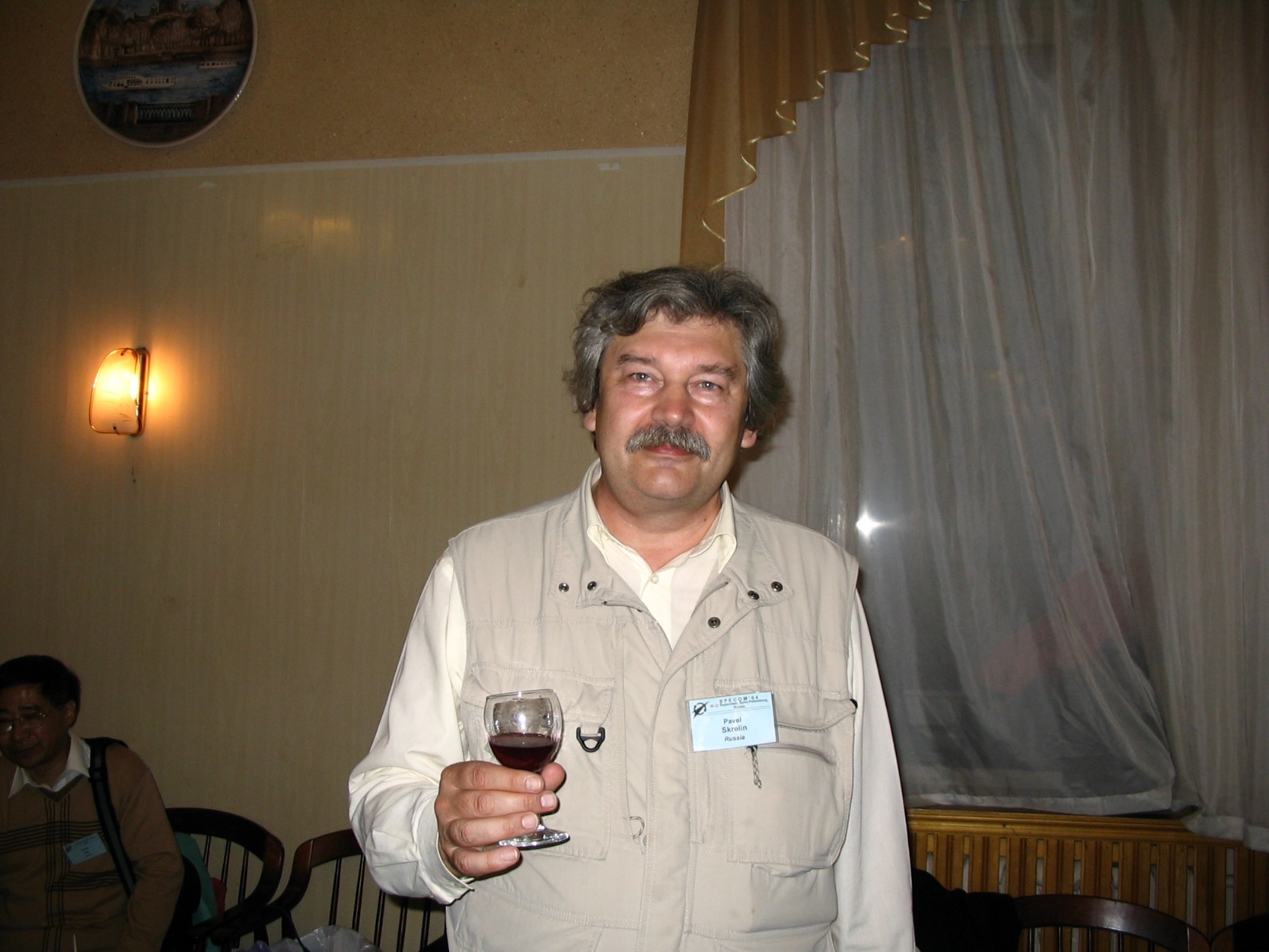 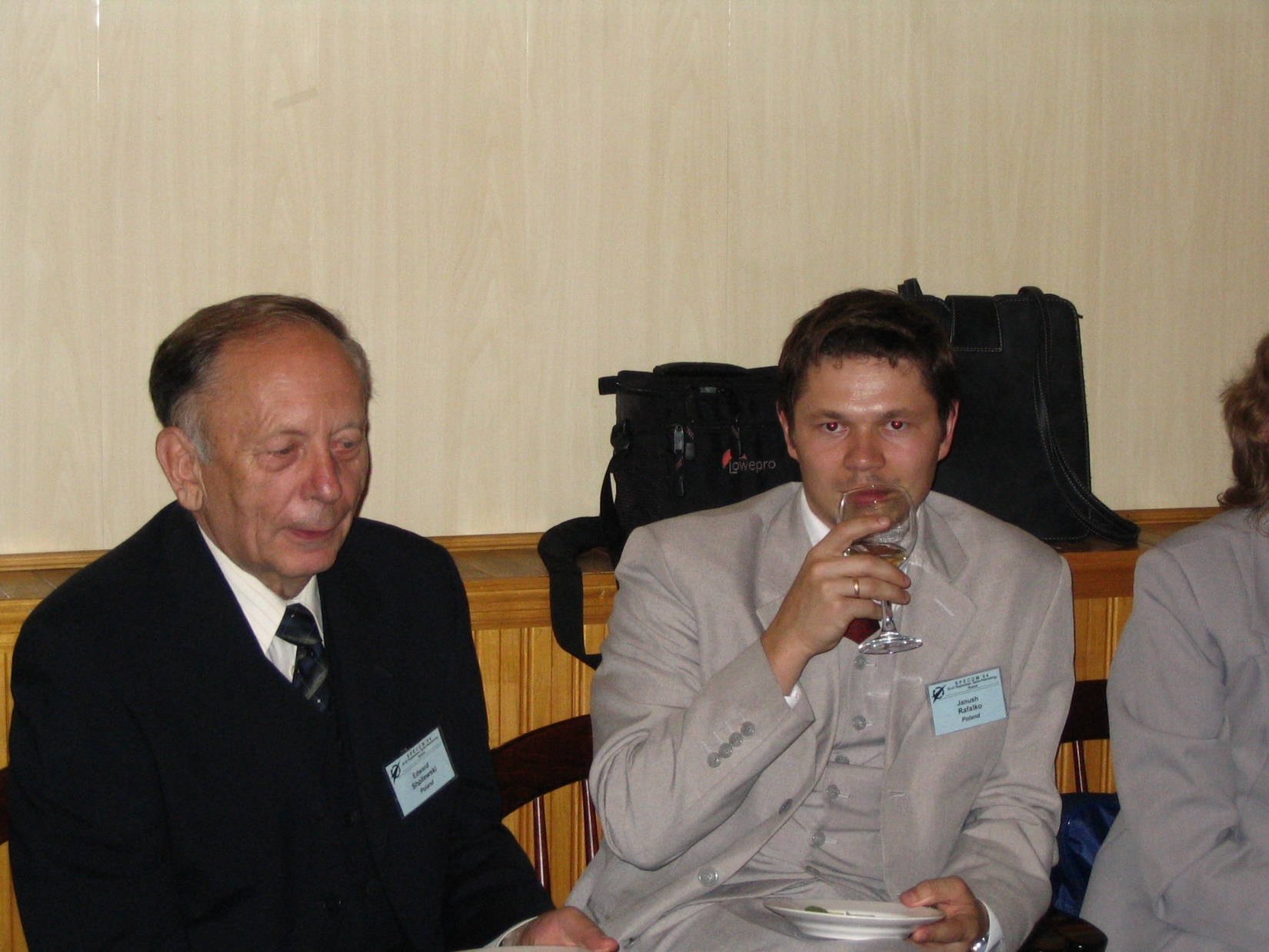 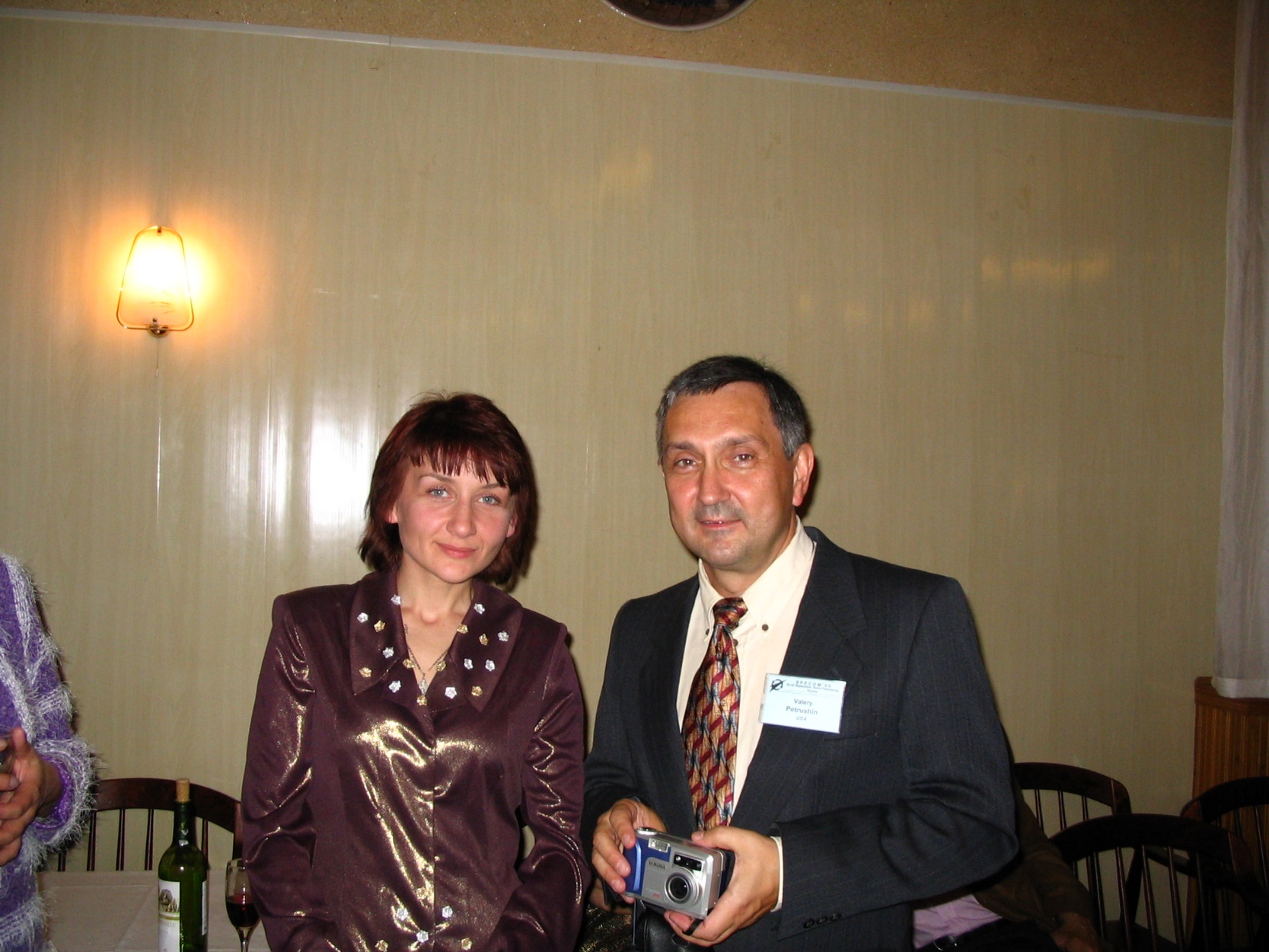 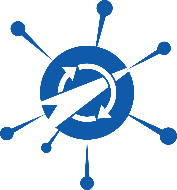 History of SPECOM
Geza Nemeth, SPECOM-2016, Budapest, Hungary 
Nikos Fakotakis, SPECOM-2015, Athens, Greece
Vlado Delic, SPECOM-2014, Novi Sad, Serbia
Milos Zelezny, SPECOM-2013, Pilsen, Czech Republic
Potapova Rodmonga, SPECOM-2011, Kazan
Andrey Ronzhin, SPECOM-2009, St. Petersburg
Potapova Rodmonga, SPECOM-2007, Moscow
Andrey Ronzhin, SPECOM-2006, St. Petersburg
George Kokkinakis, SPECOM-2005, Patras, Greece
Andrey Ronzhin, SPECOM-2004, St. Petersburg
Potapova Rodmonga, SPECOM-2003, Moscow
Yury Kosarev, SPECOM-2002, St. Petersburg
Irina Khaleeva, SPECOM-2001, Moscow
Rajmund Piotrowski, SPECOM-2000, St. Petersburg
Irina Khaleeva, SPECOM-1999, Moscow
Yury Kosarev, SPECOM-1998, St. Petersburg
Mircea Pusca, SPECOM-1997, Romania
Rafael Yusupov, SPECOM-1996, St. Petersburg
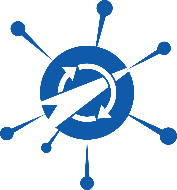 Сhairs of SPECOM 1996-2016
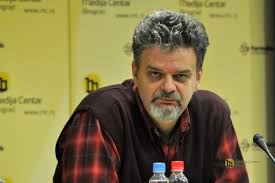 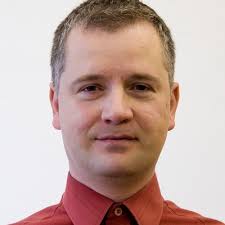 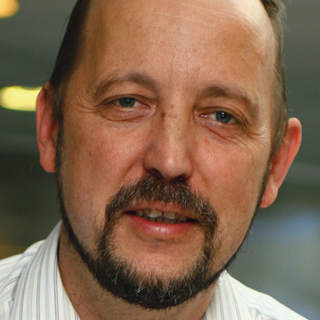 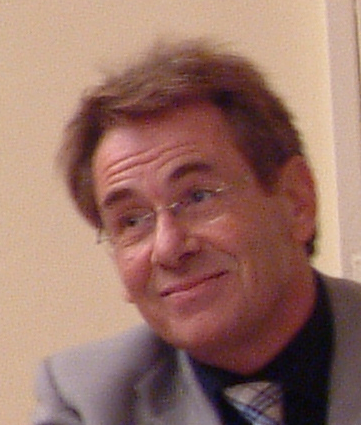 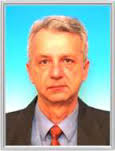 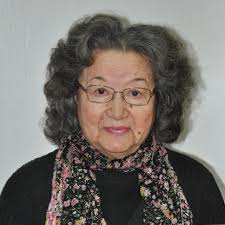 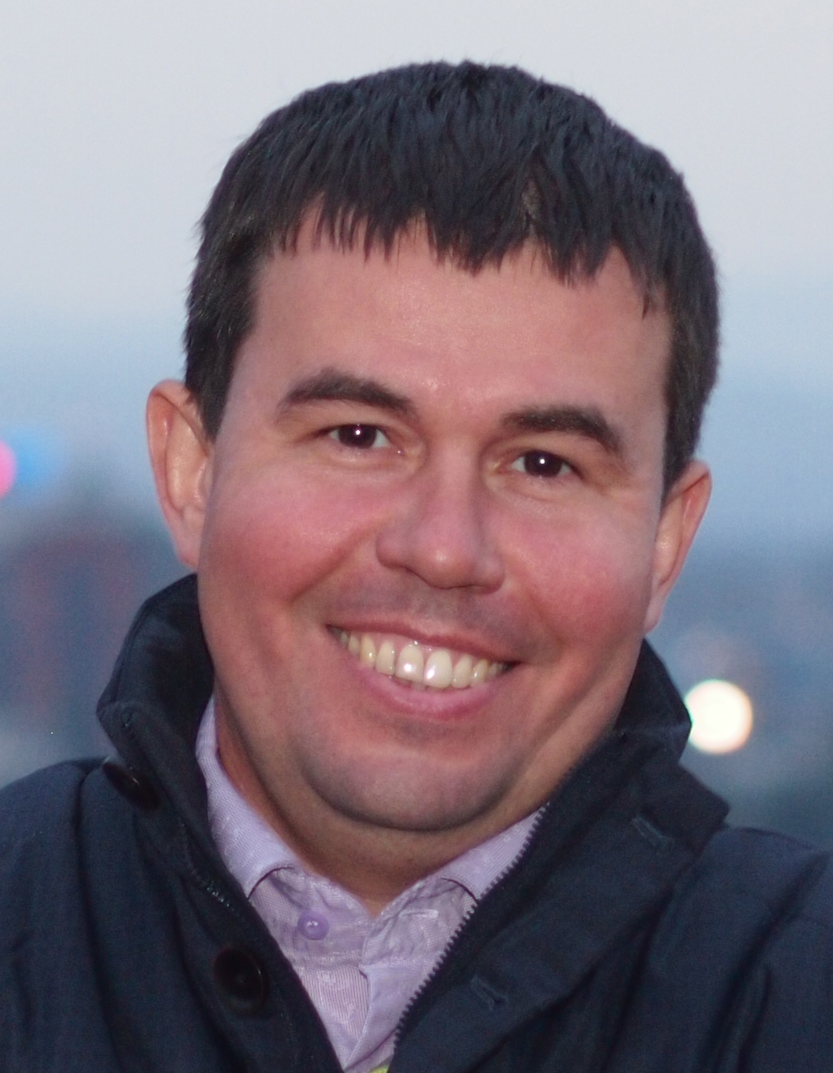 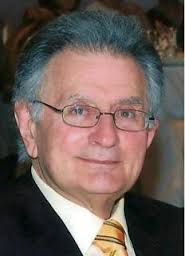 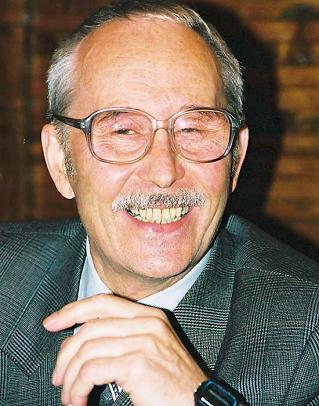 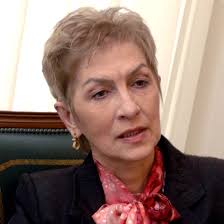 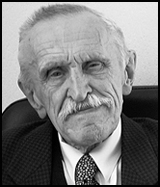 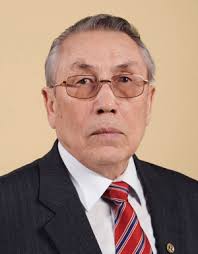 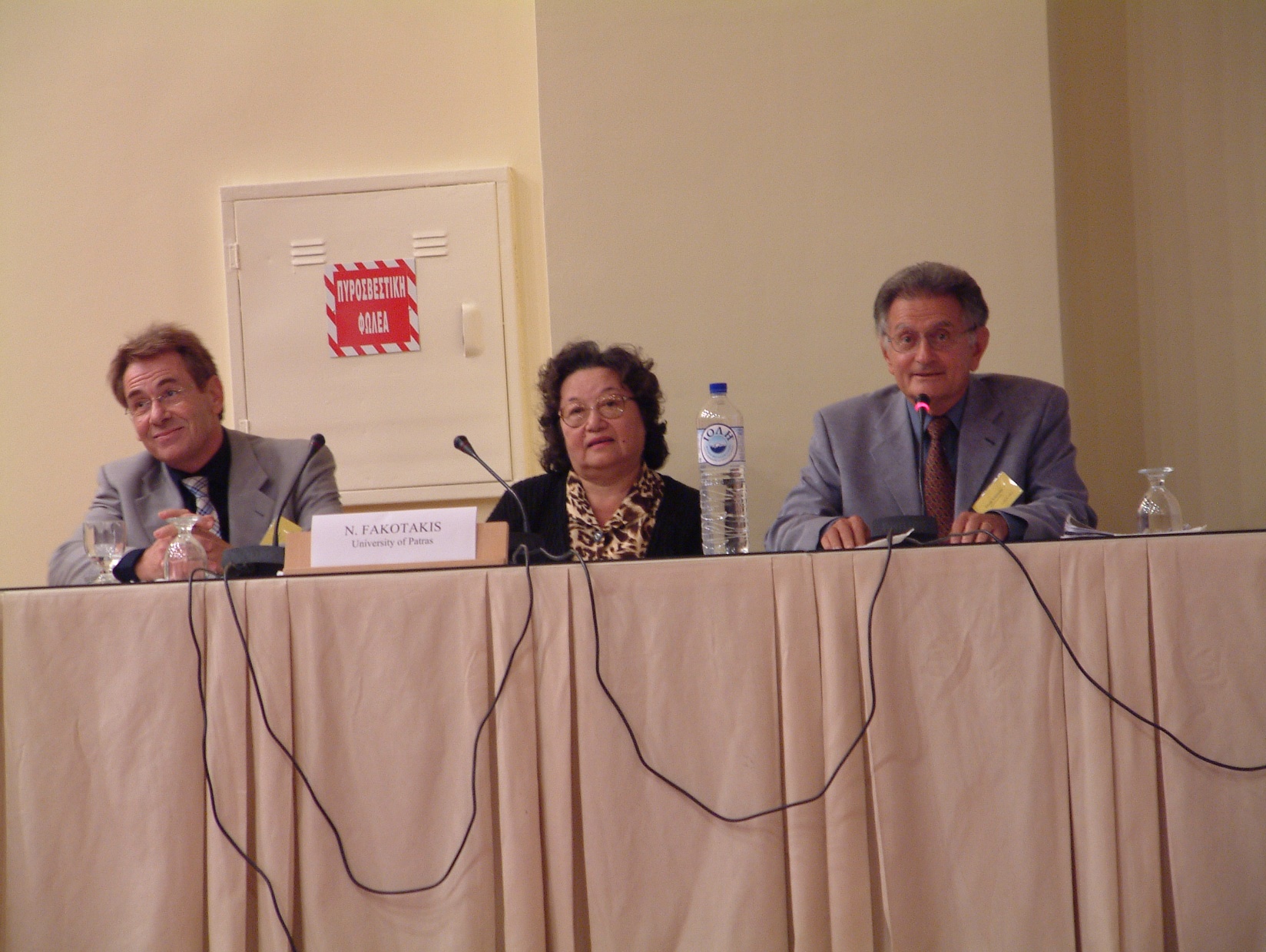 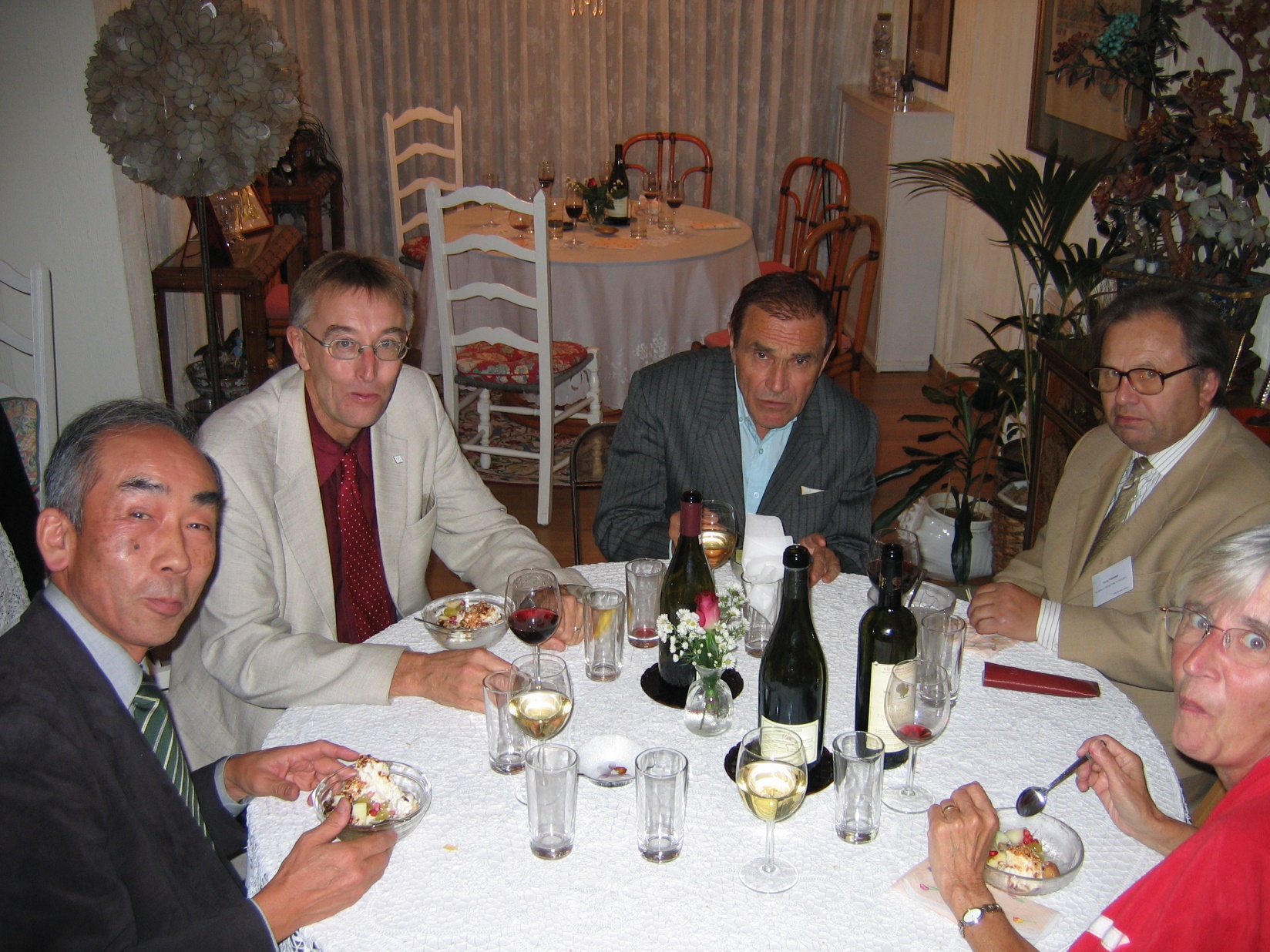 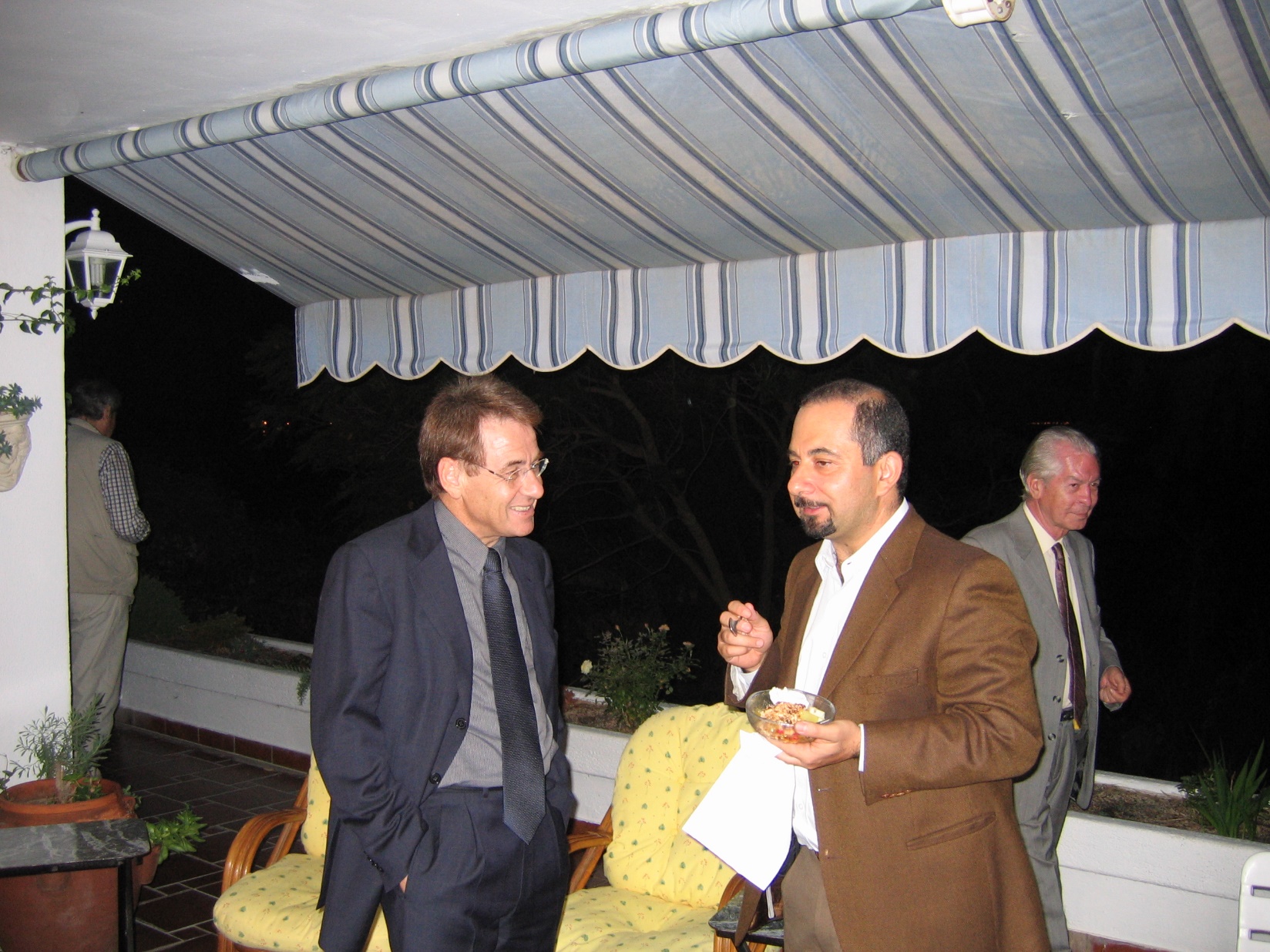 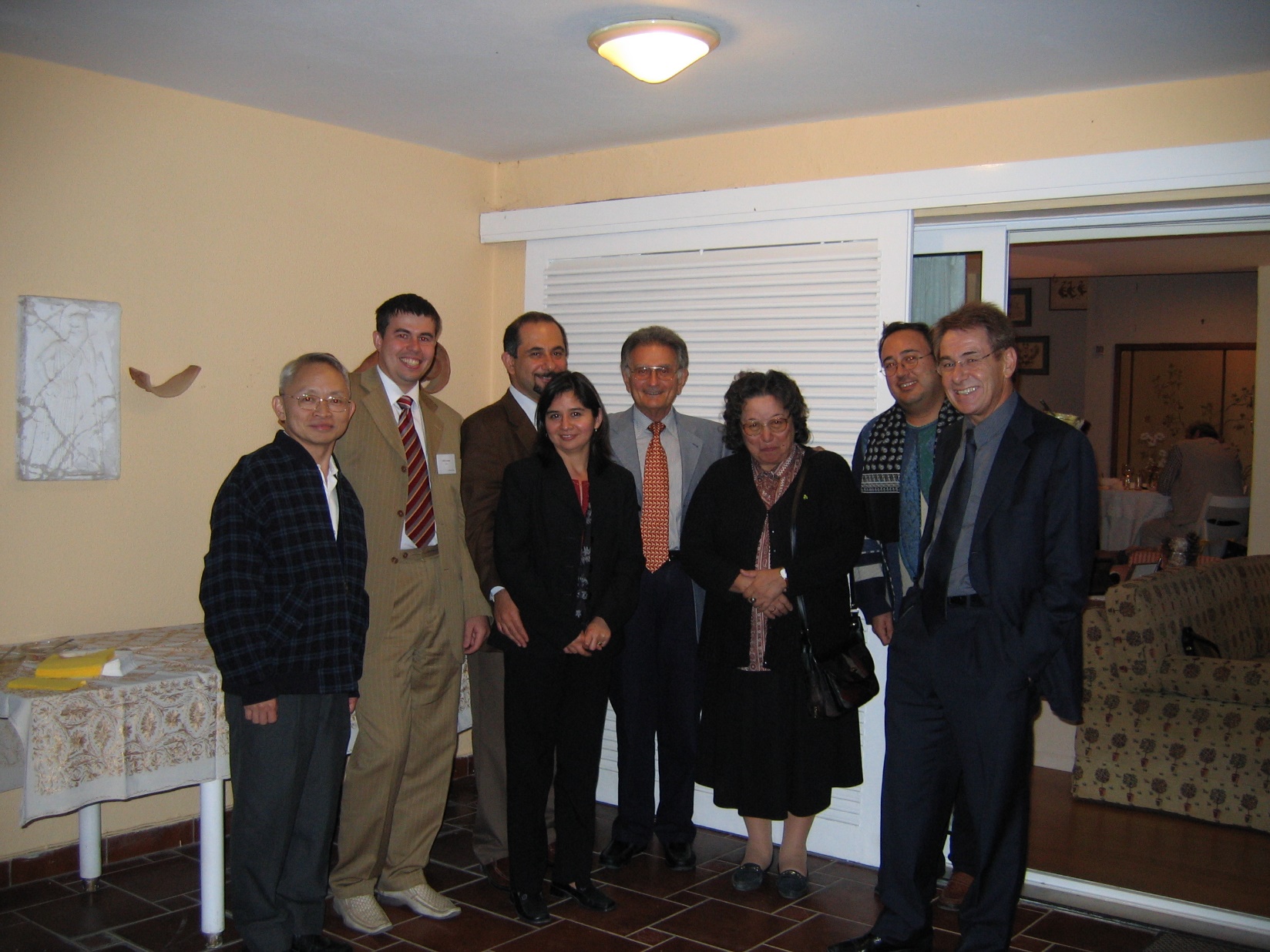 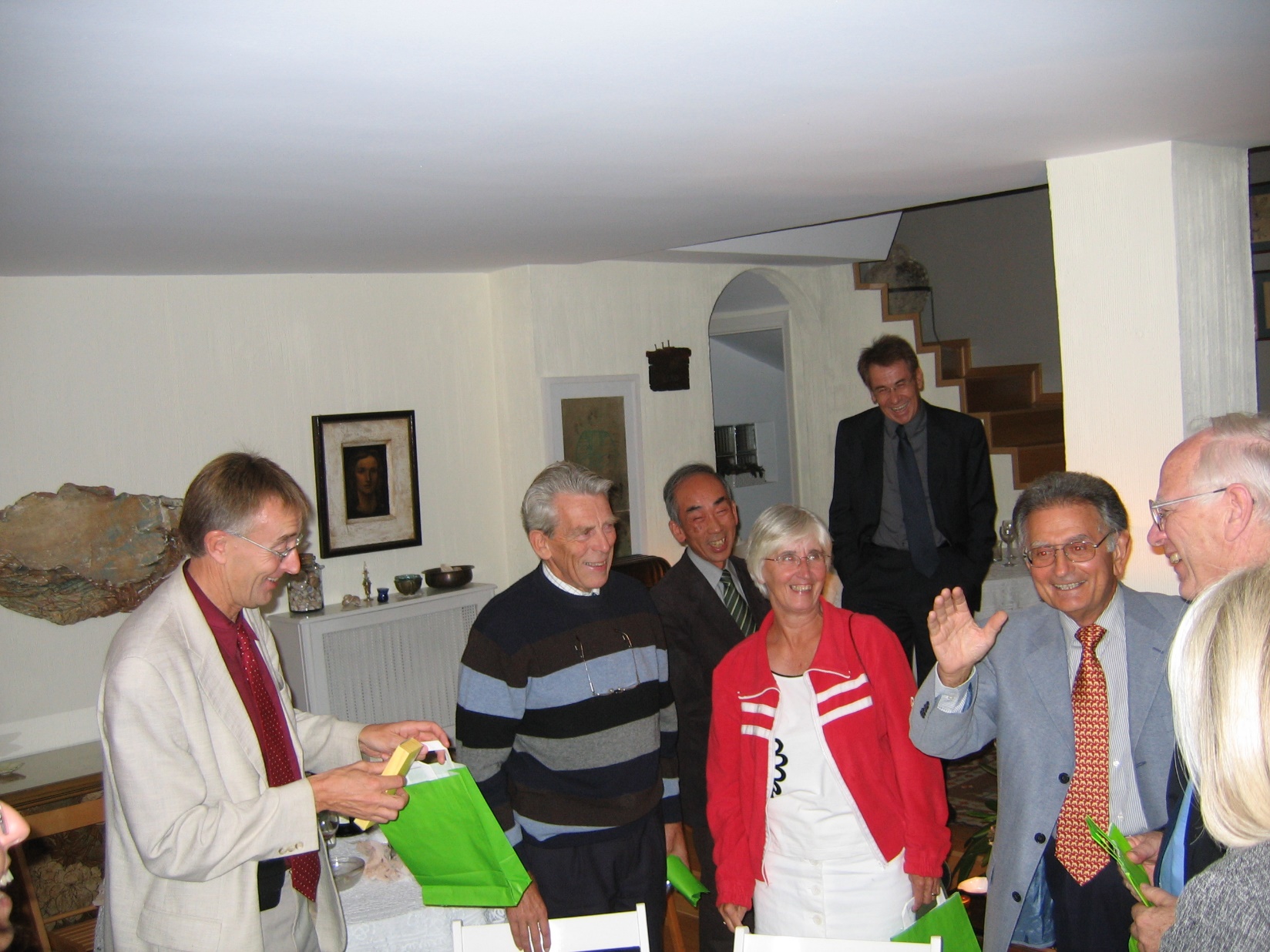 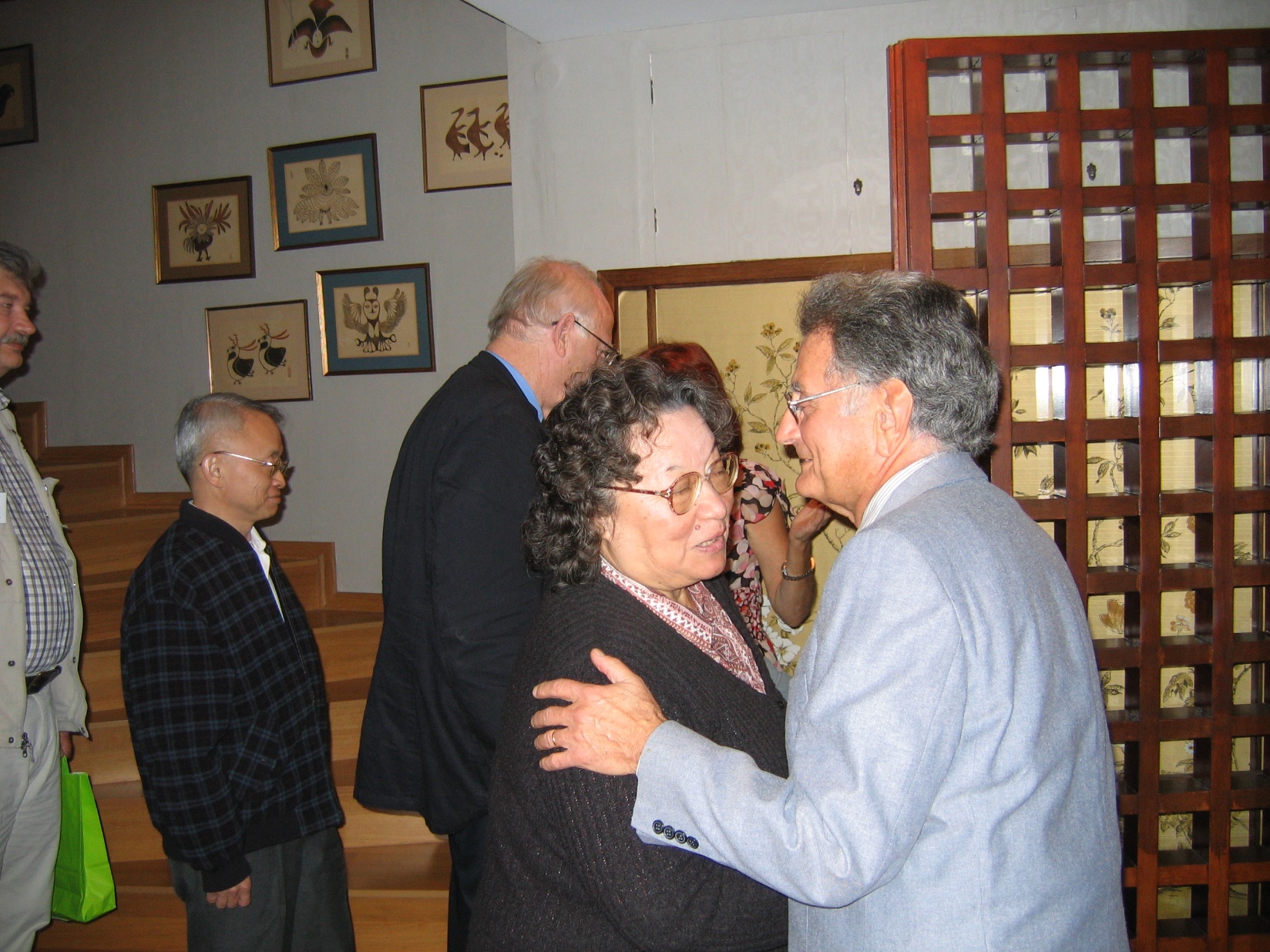 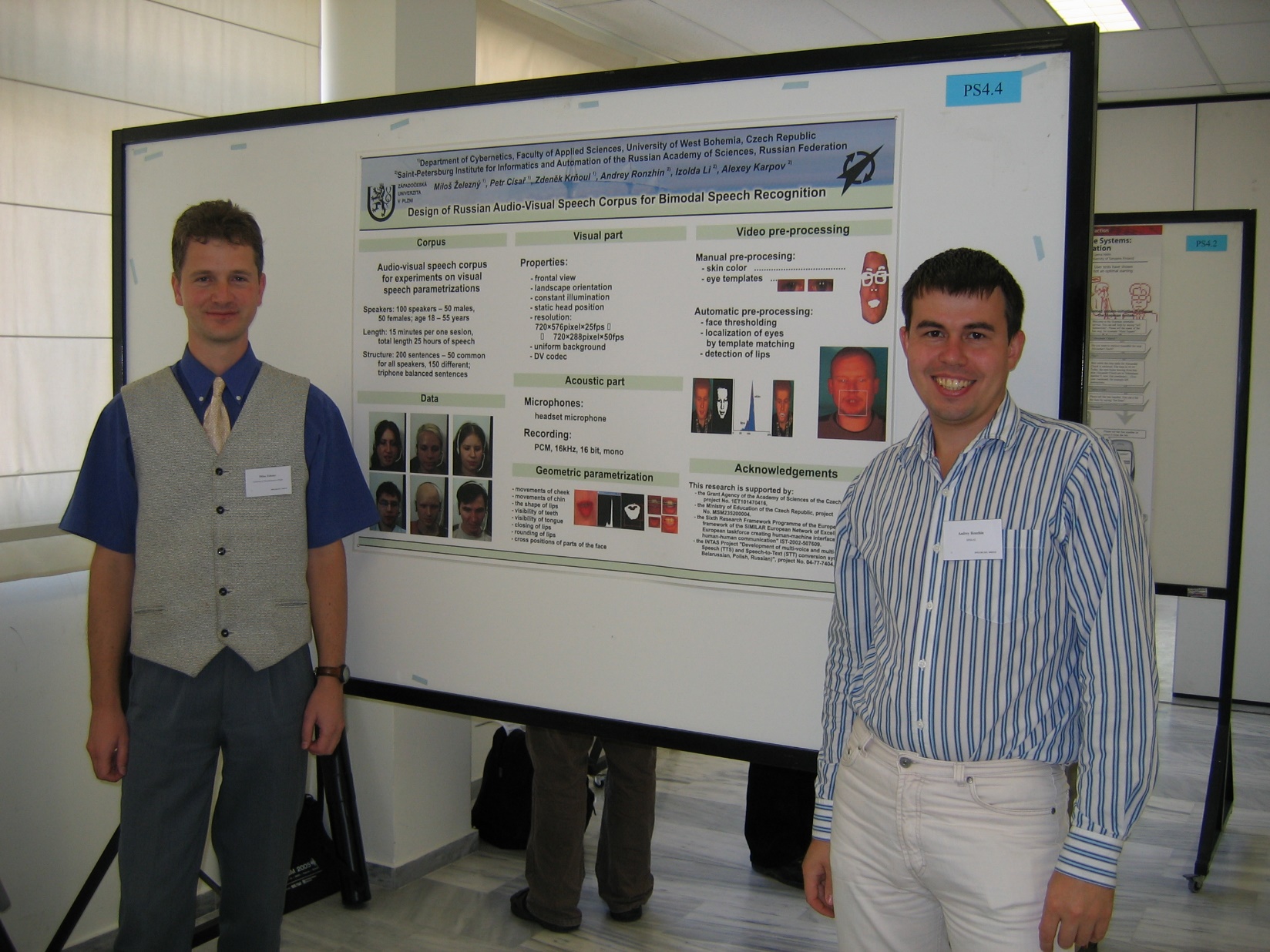 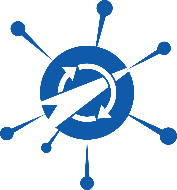 History of SPECOM
Geza Nemeth, SPECOM-2016, Budapest, Hungary 
Nikos Fakotakis, SPECOM-2015, Athens, Greece
Vlado Delic, SPECOM-2014, Novi Sad, Serbia
Milos Zelezny, SPECOM-2013, Pilsen, Czech Republic
Potapova Rodmonga, SPECOM-2011, Kazan
Andrey Ronzhin, SPECOM-2009, St. Petersburg
Potapova Rodmonga, SPECOM-2007, Moscow
Andrey Ronzhin, SPECOM-2006, St. Petersburg
George Kokkinakis, SPECOM-2005, Patras, Greece
Andrey Ronzhin, SPECOM-2004, St. Petersburg
Potapova Rodmonga, SPECOM-2003, Moscow
Yury Kosarev, SPECOM-2002, St. Petersburg
Irina Khaleeva, SPECOM-2001, Moscow
Rajmund Piotrowski, SPECOM-2000, St. Petersburg
Irina Khaleeva, SPECOM-1999, Moscow
Yury Kosarev, SPECOM-1998, St. Petersburg
Mircea Pusca, SPECOM-1997, Romania
Rafael Yusupov, SPECOM-1996, St. Petersburg
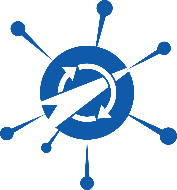 Сhairs of SPECOM 1996-2016
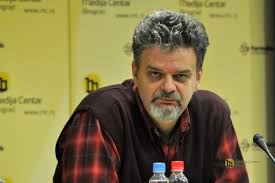 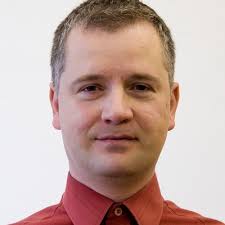 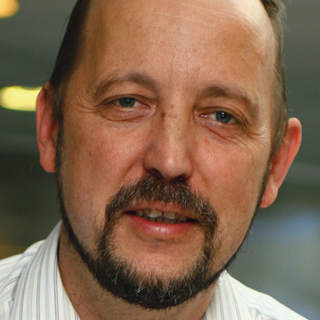 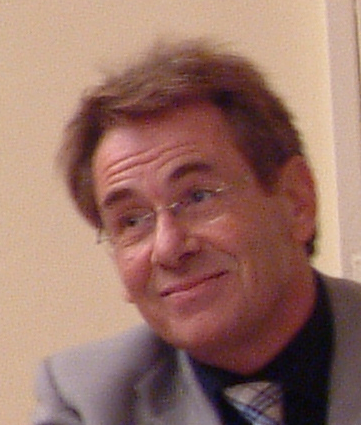 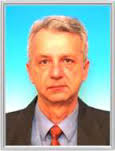 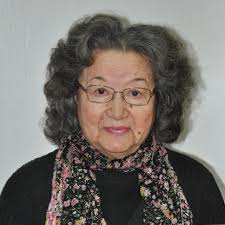 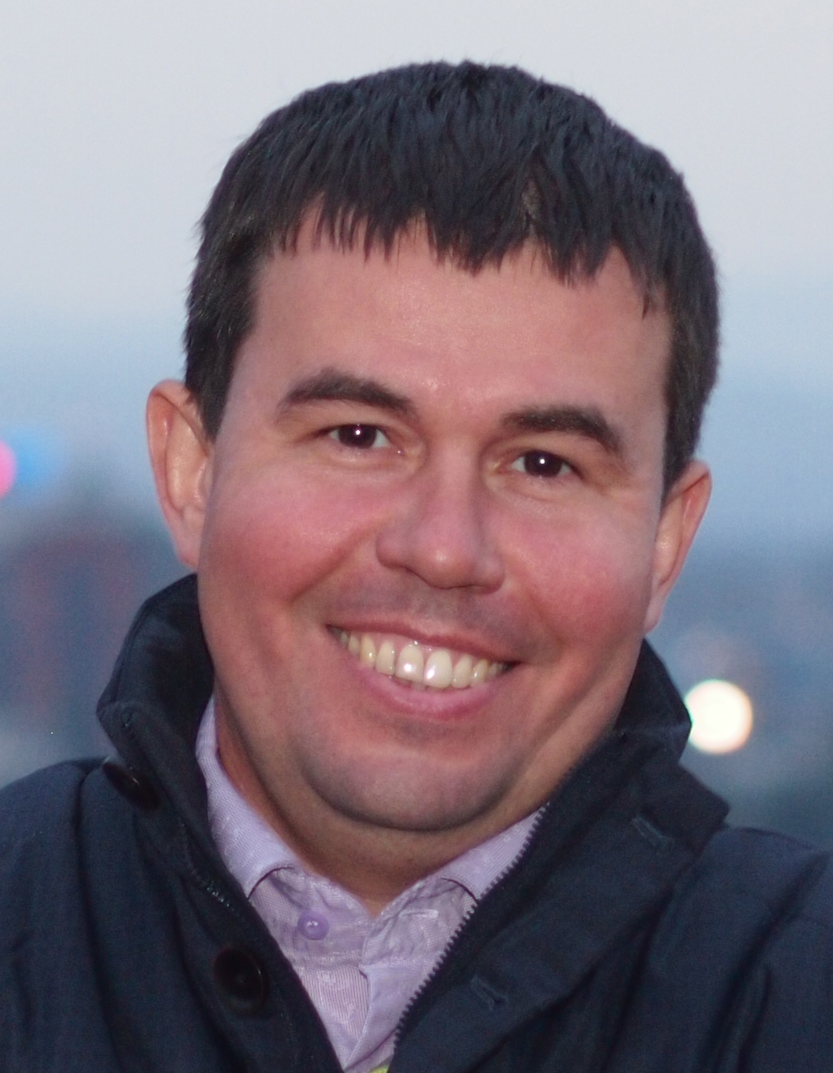 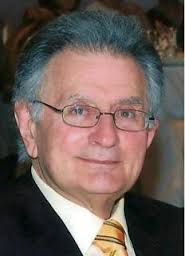 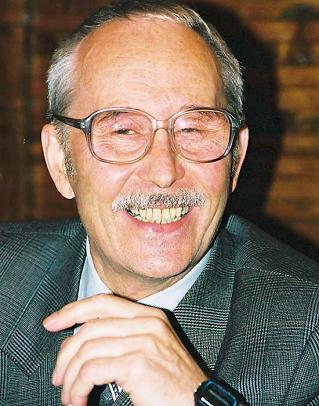 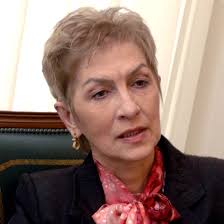 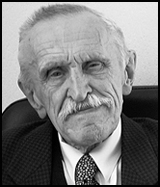 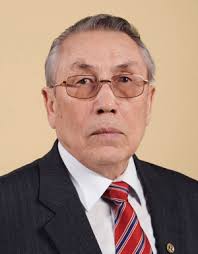 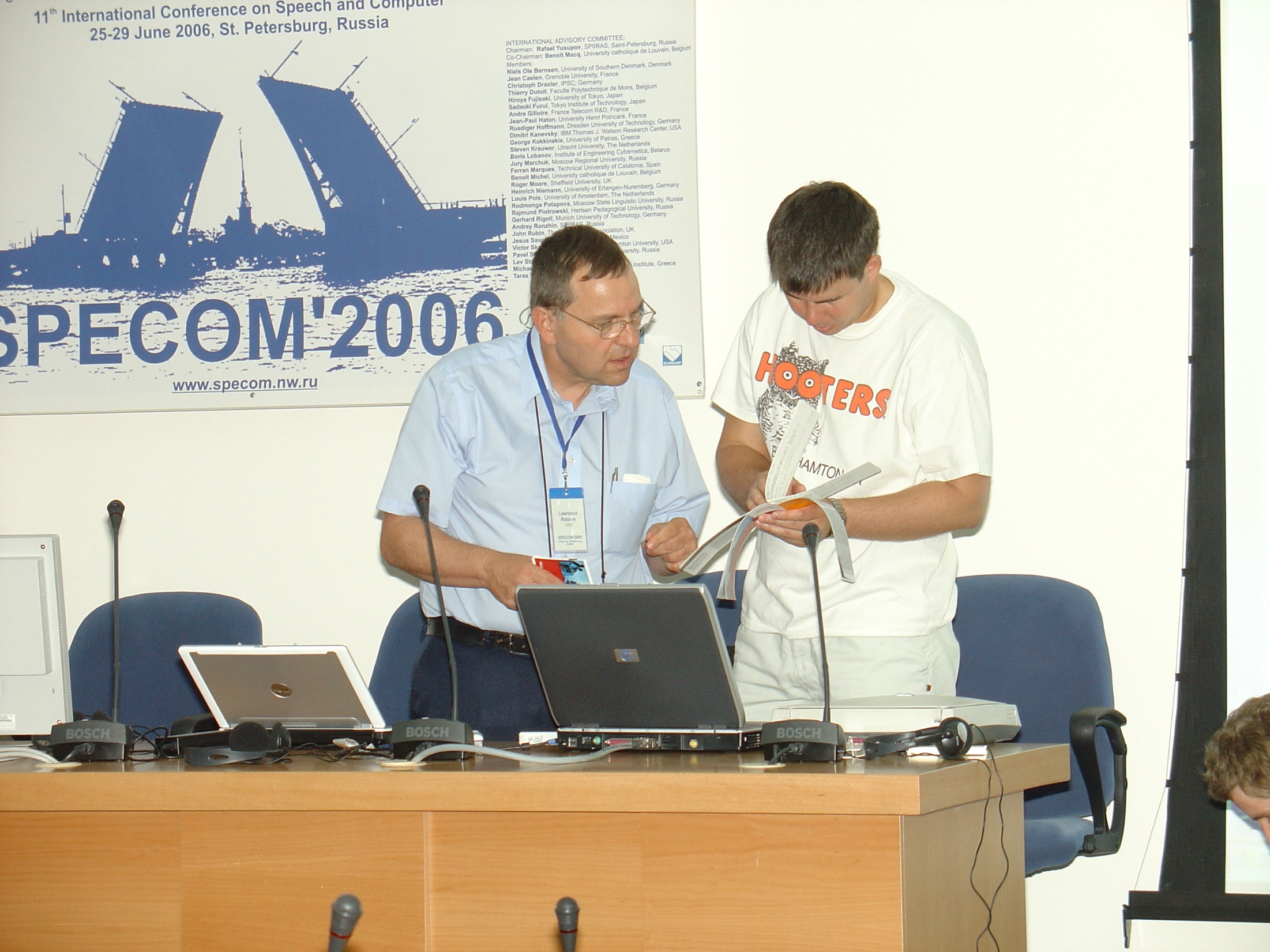 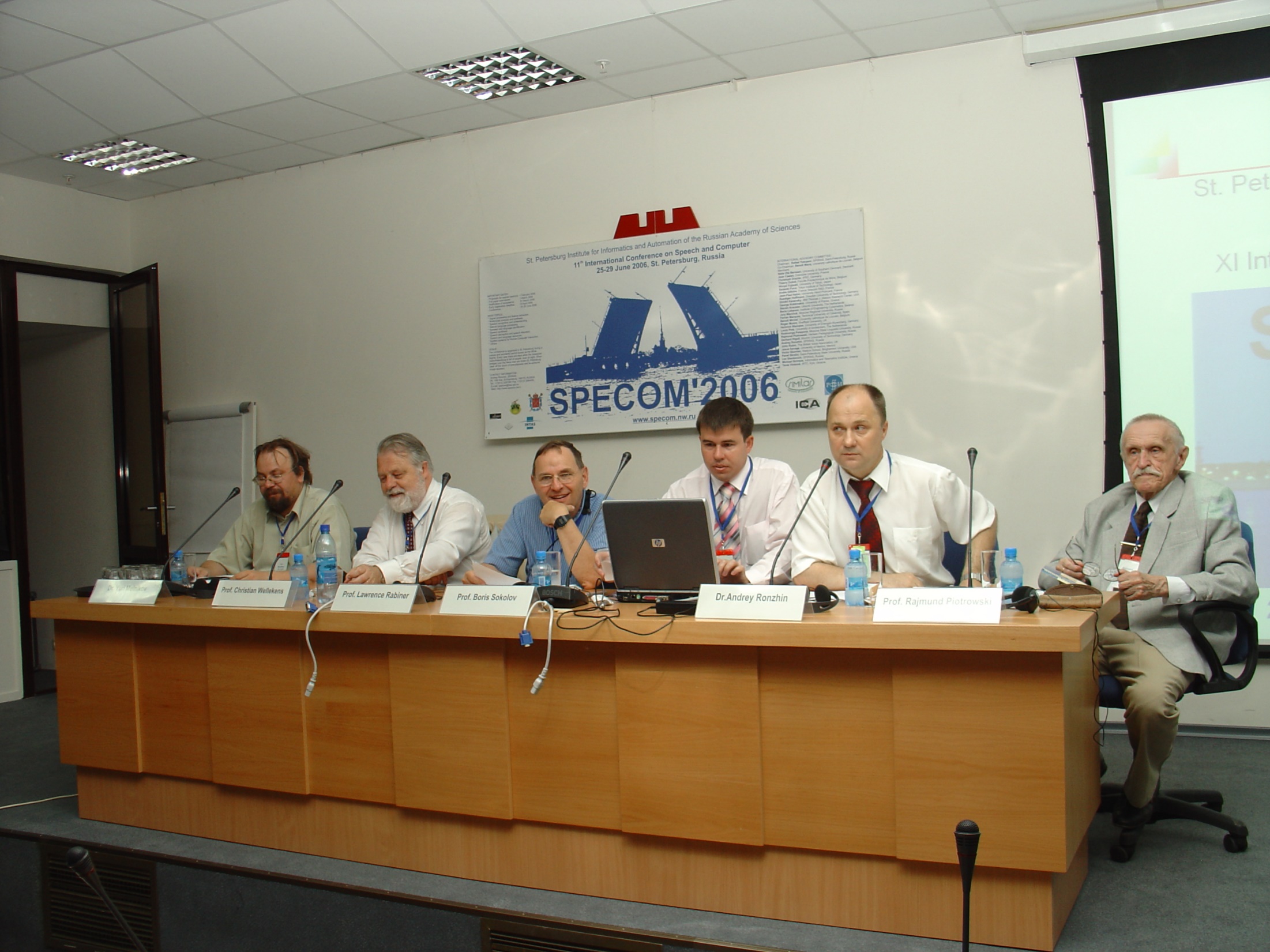 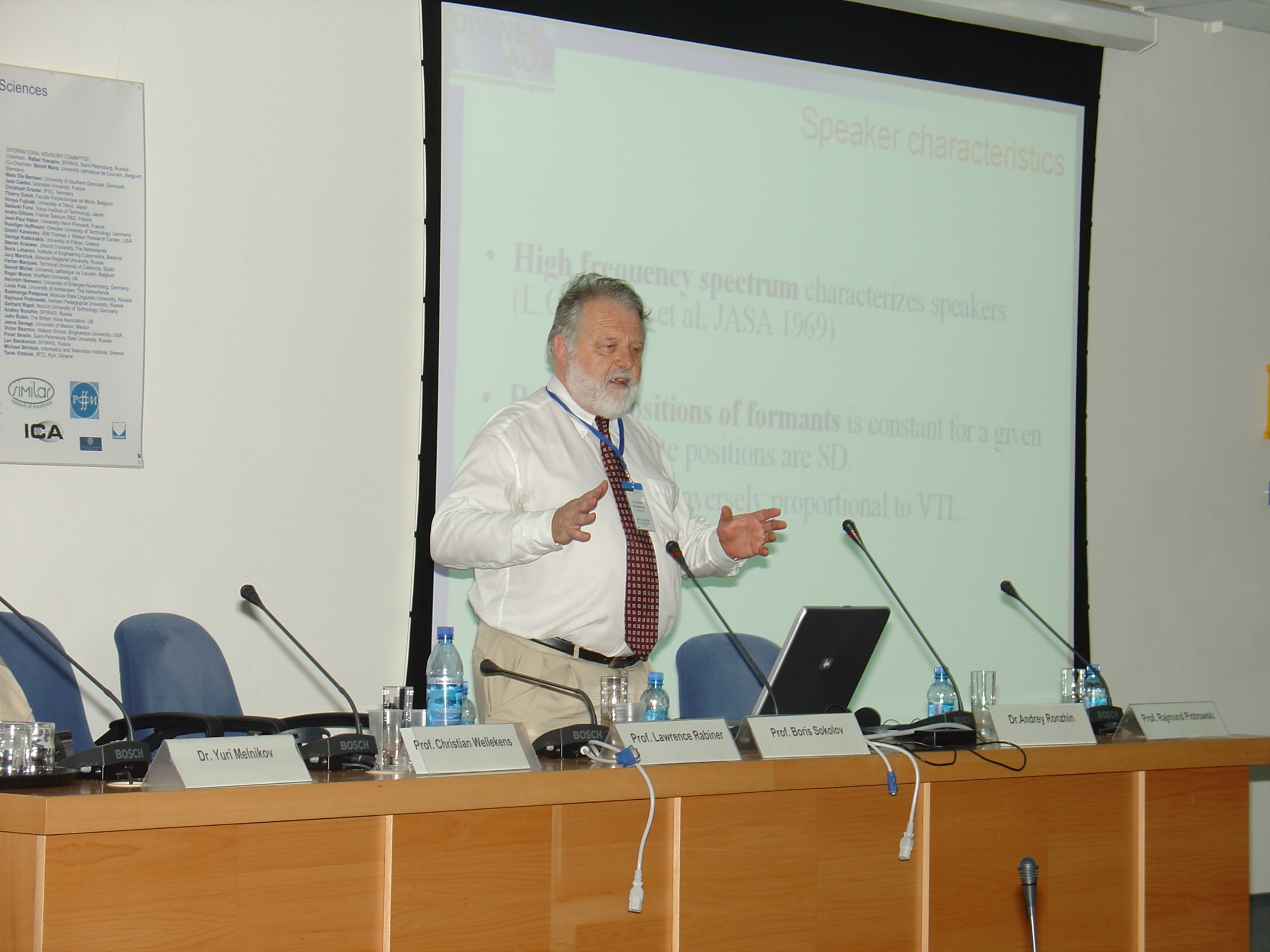 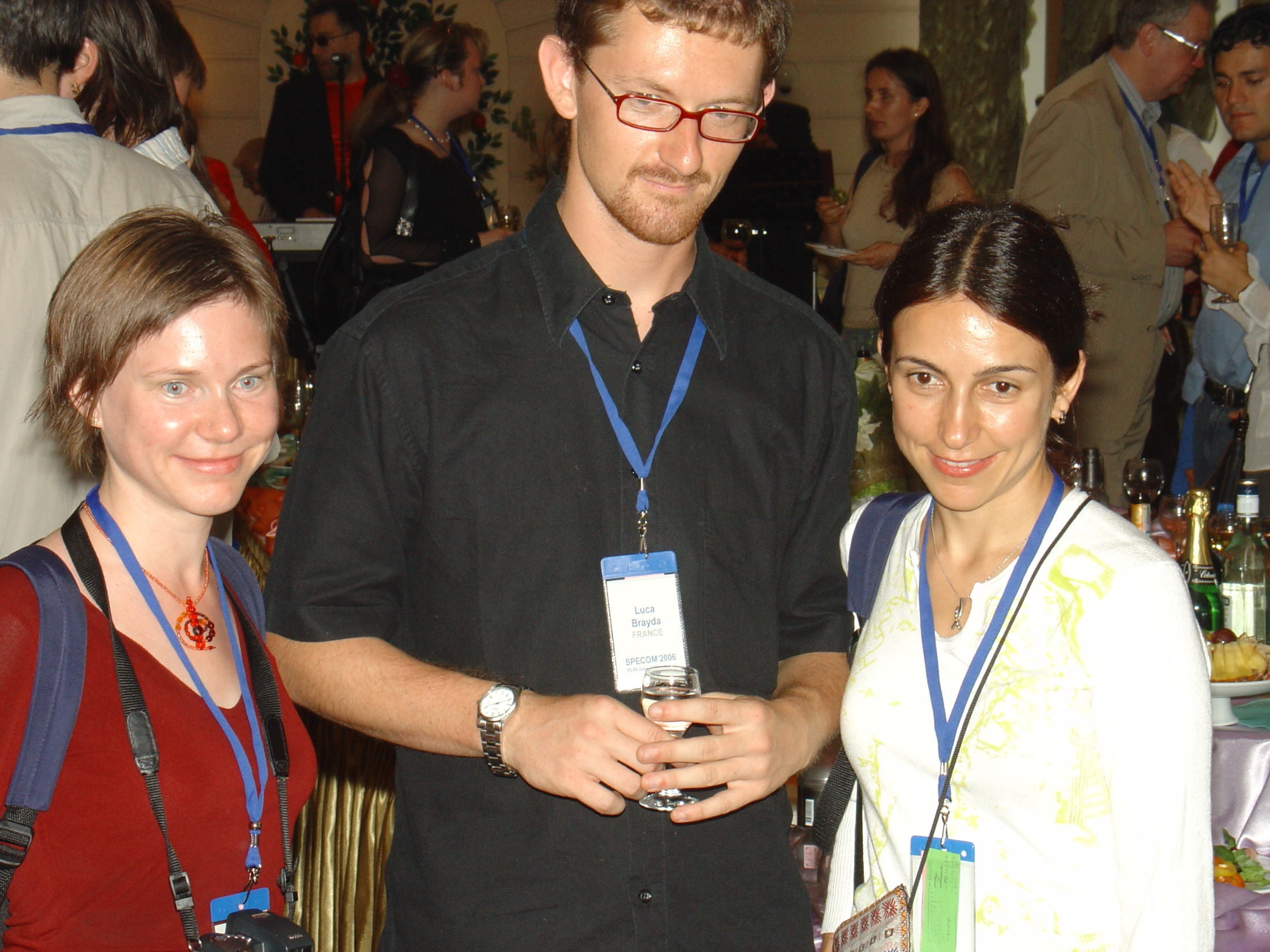 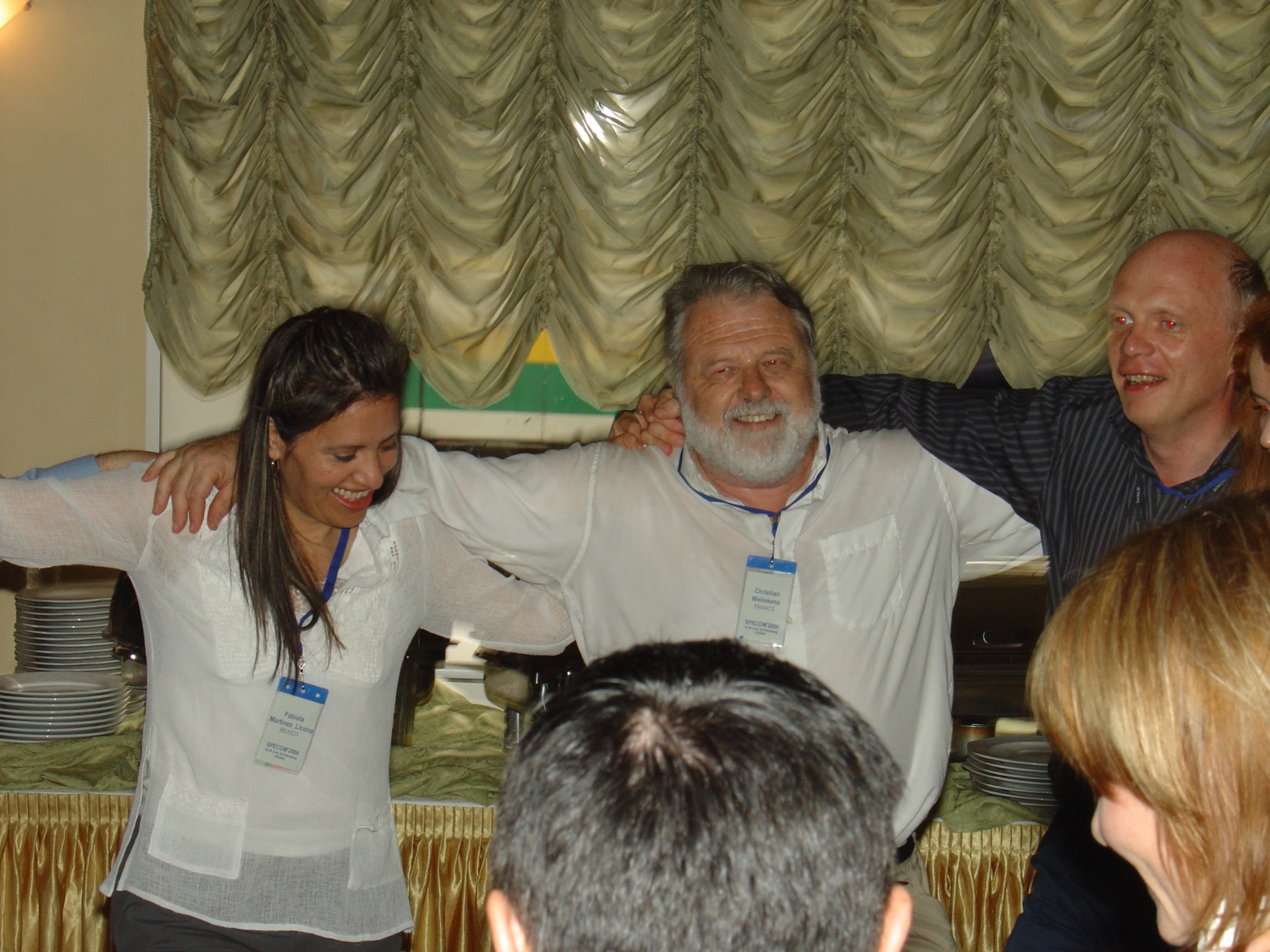 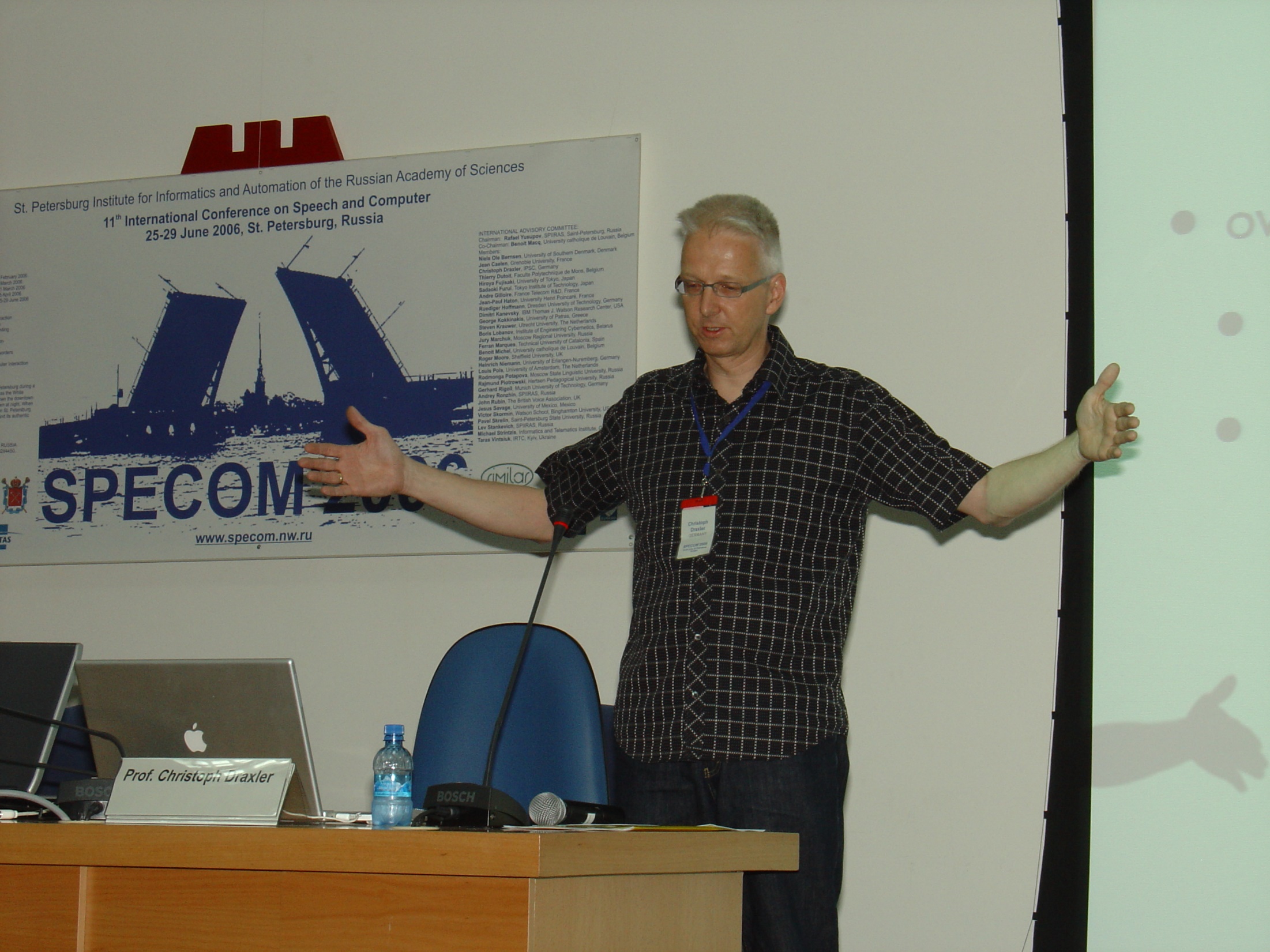 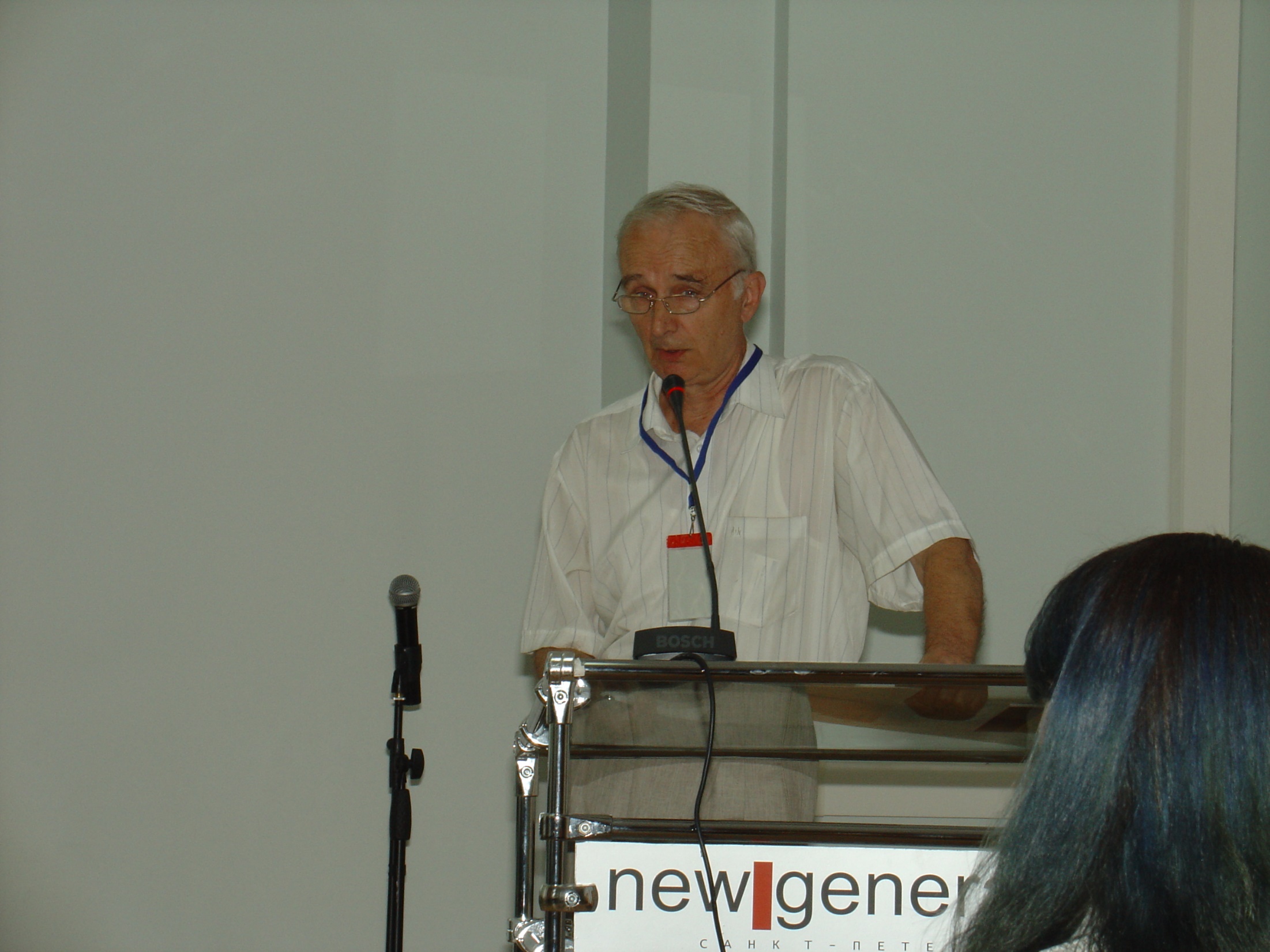 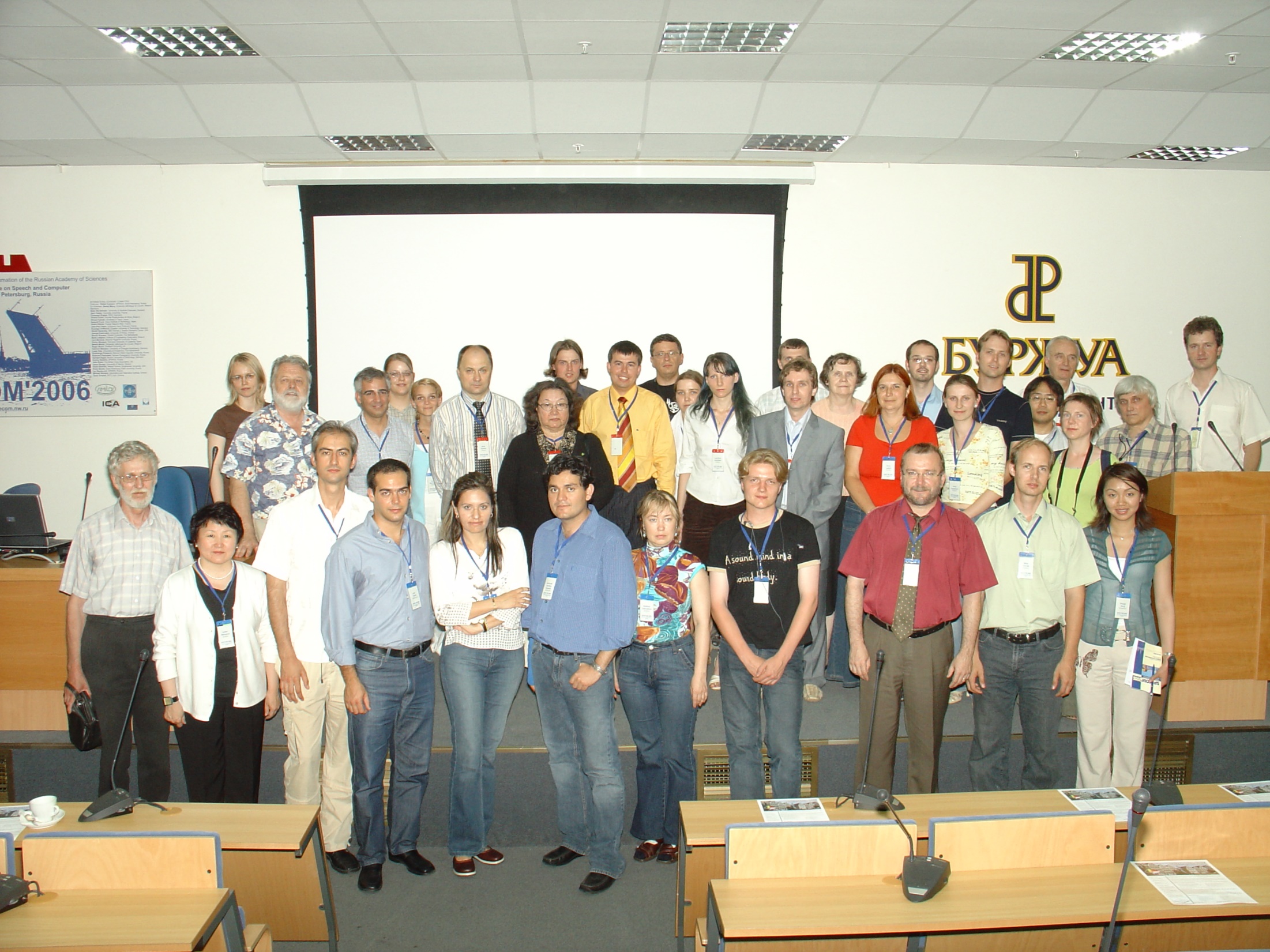 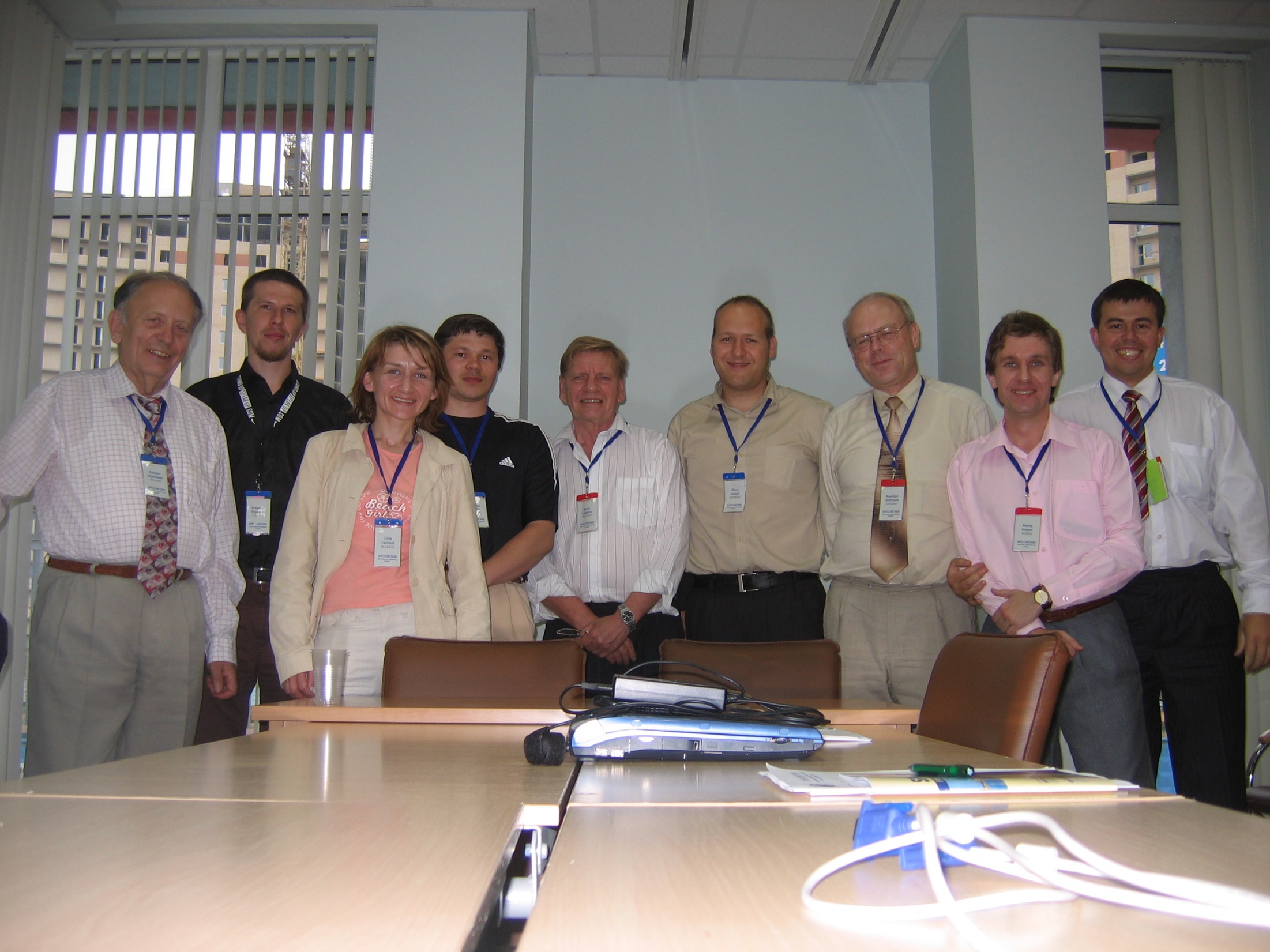 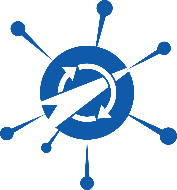 History of SPECOM
Geza Nemeth, SPECOM-2016, Budapest, Hungary 
Nikos Fakotakis, SPECOM-2015, Athens, Greece
Vlado Delic, SPECOM-2014, Novi Sad, Serbia
Milos Zelezny, SPECOM-2013, Pilsen, Czech Republic
Potapova Rodmonga, SPECOM-2011, Kazan
Andrey Ronzhin, SPECOM-2009, St. Petersburg
Potapova Rodmonga, SPECOM-2007, Moscow
Andrey Ronzhin, SPECOM-2006, St. Petersburg
George Kokkinakis, SPECOM-2005, Patras, Greece
Andrey Ronzhin, SPECOM-2004, St. Petersburg
Potapova Rodmonga, SPECOM-2003, Moscow
Yury Kosarev, SPECOM-2002, St. Petersburg
Irina Khaleeva, SPECOM-2001, Moscow
Rajmund Piotrowski, SPECOM-2000, St. Petersburg
Irina Khaleeva, SPECOM-1999, Moscow
Yury Kosarev, SPECOM-1998, St. Petersburg
Mircea Pusca, SPECOM-1997, Romania
Rafael Yusupov, SPECOM-1996, St. Petersburg
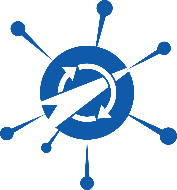 Сhairs of SPECOM 1996-2016
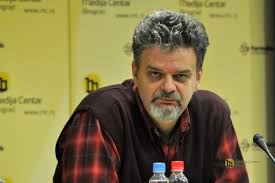 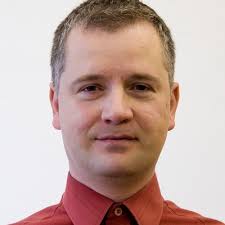 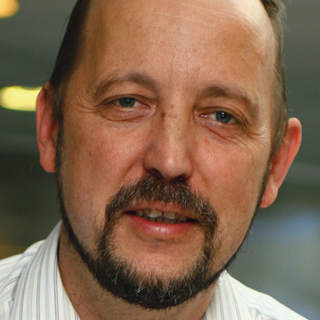 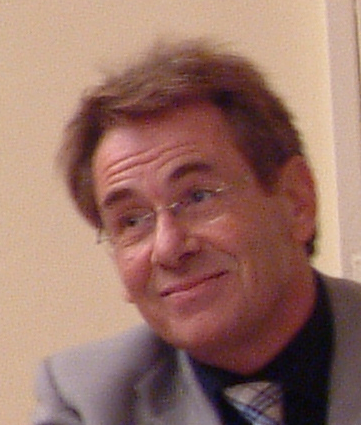 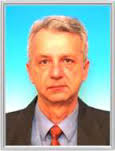 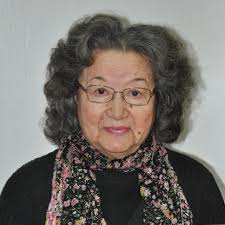 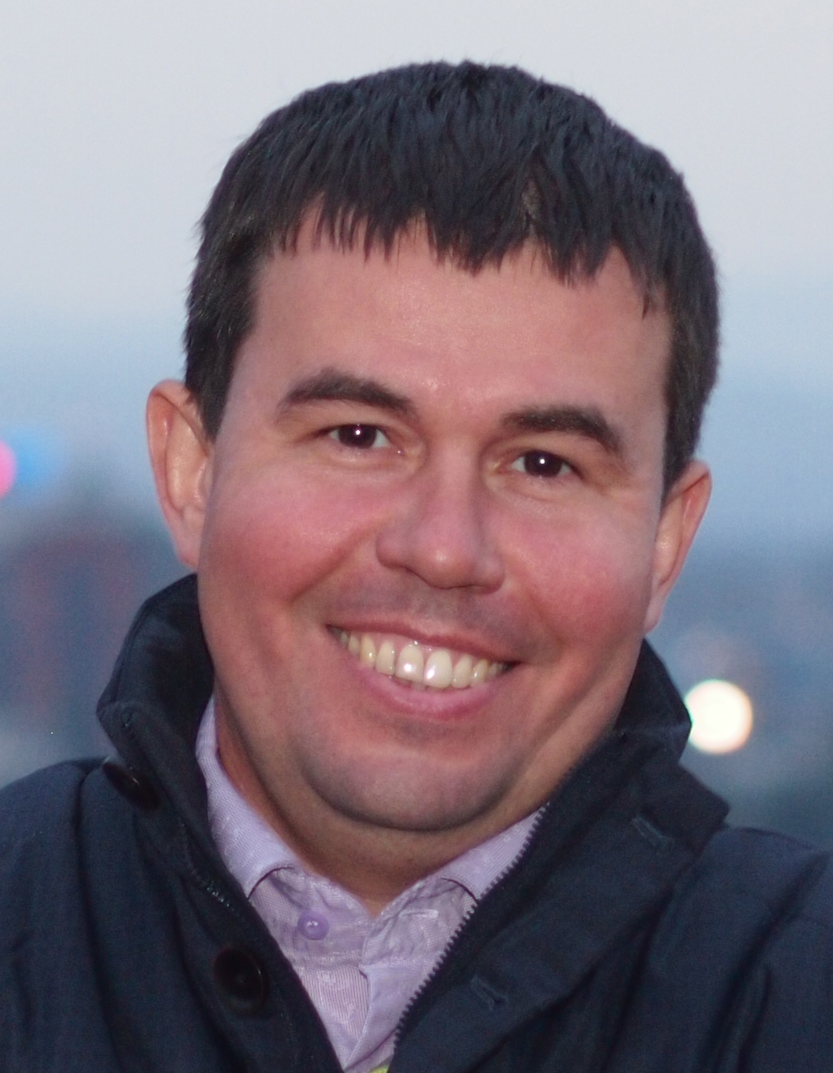 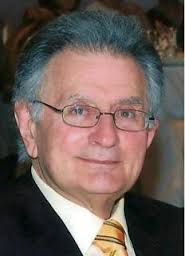 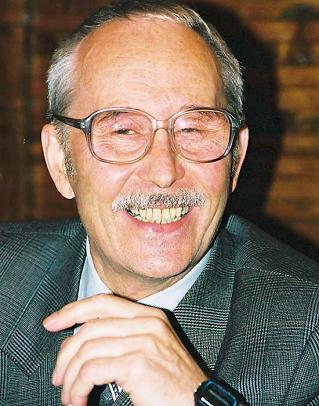 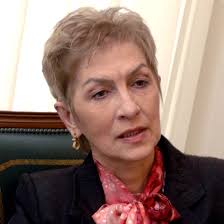 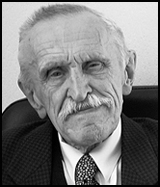 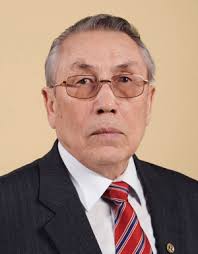 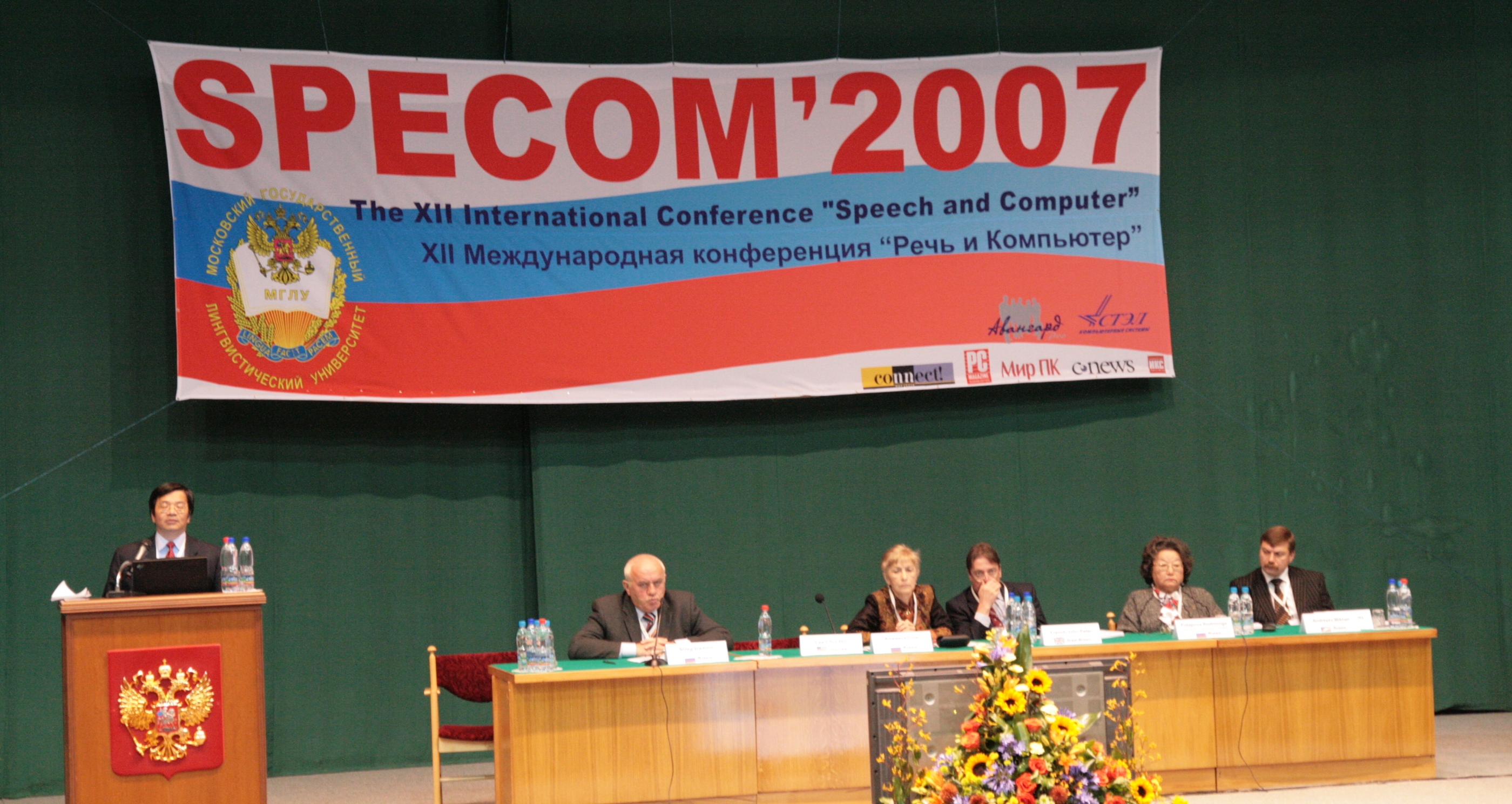 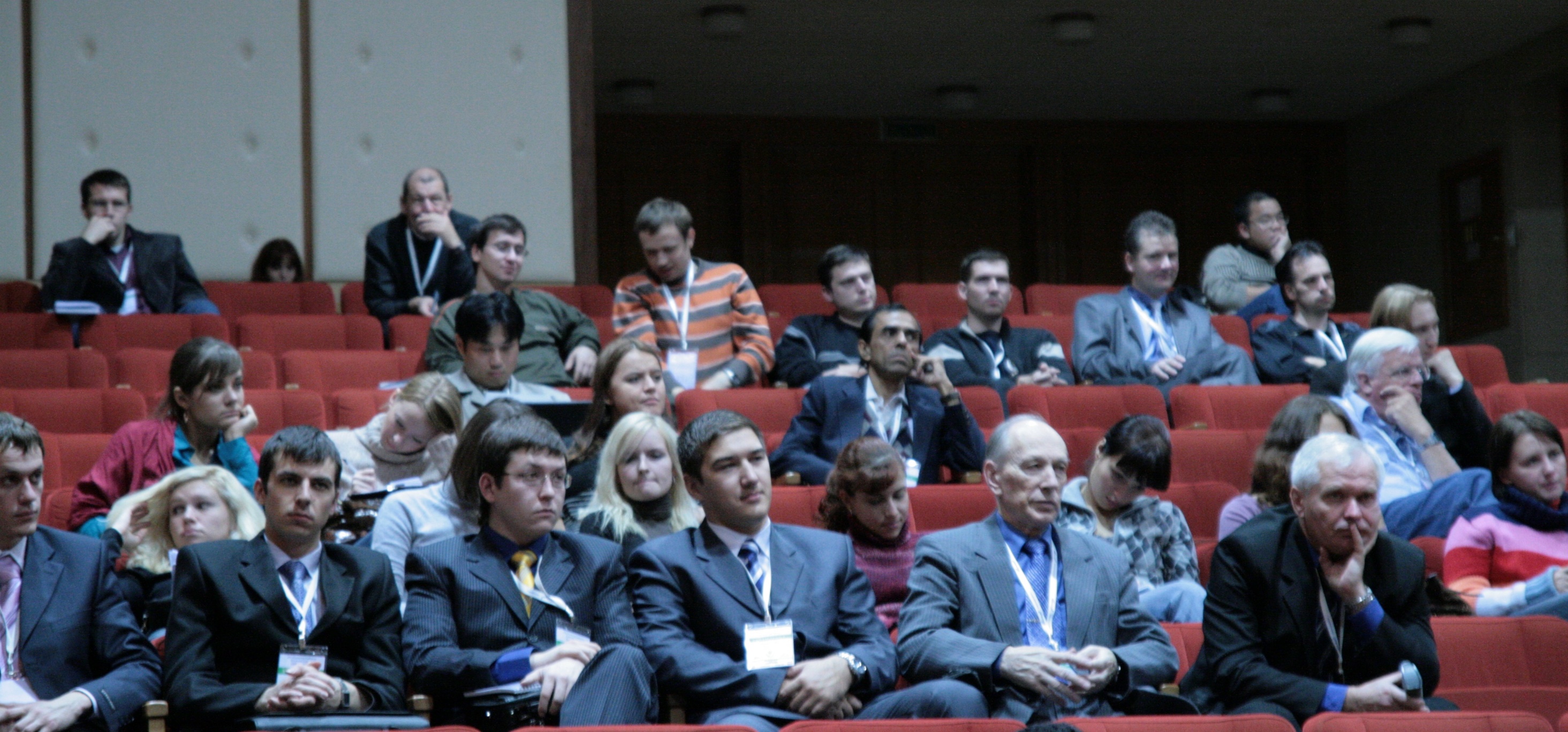 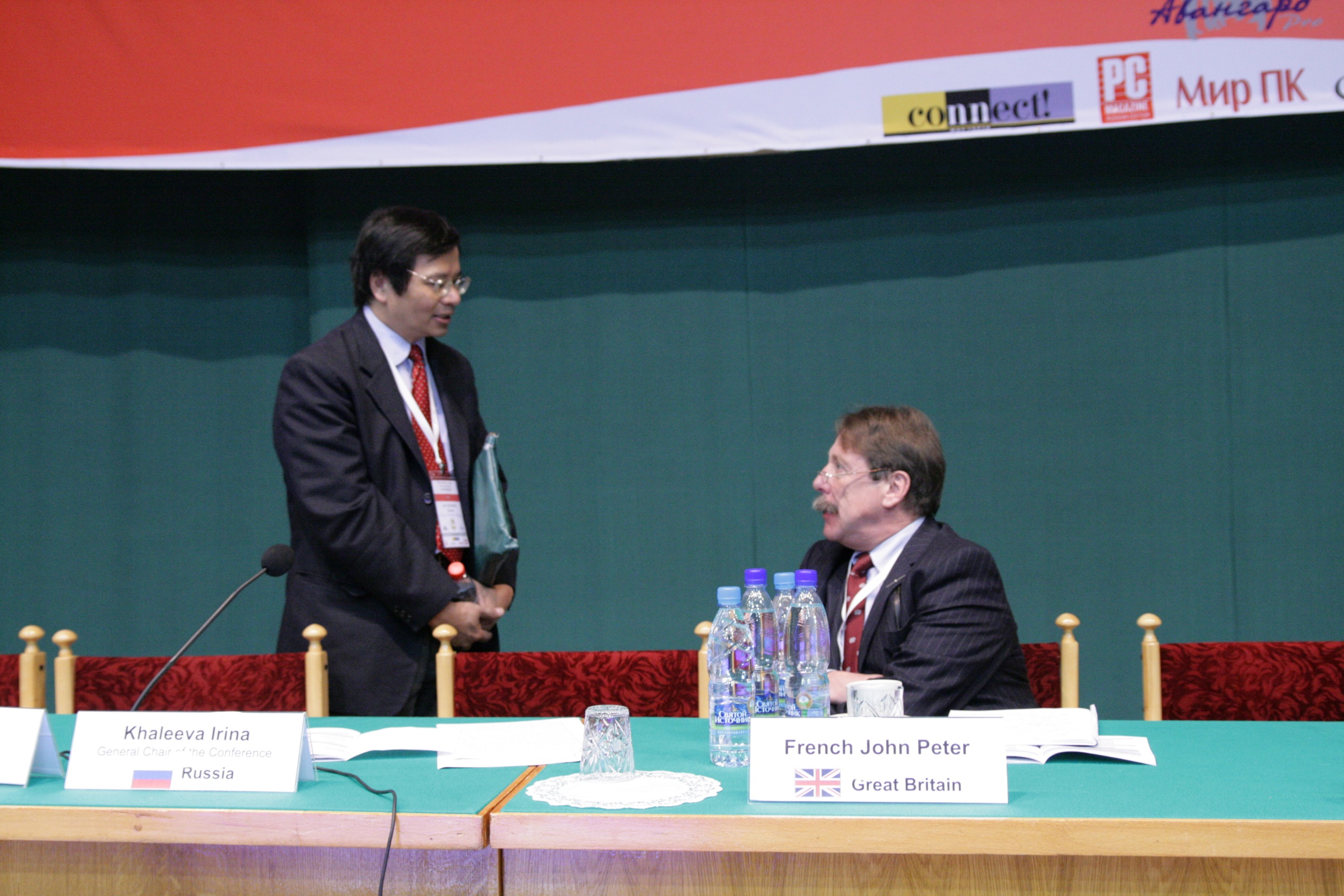 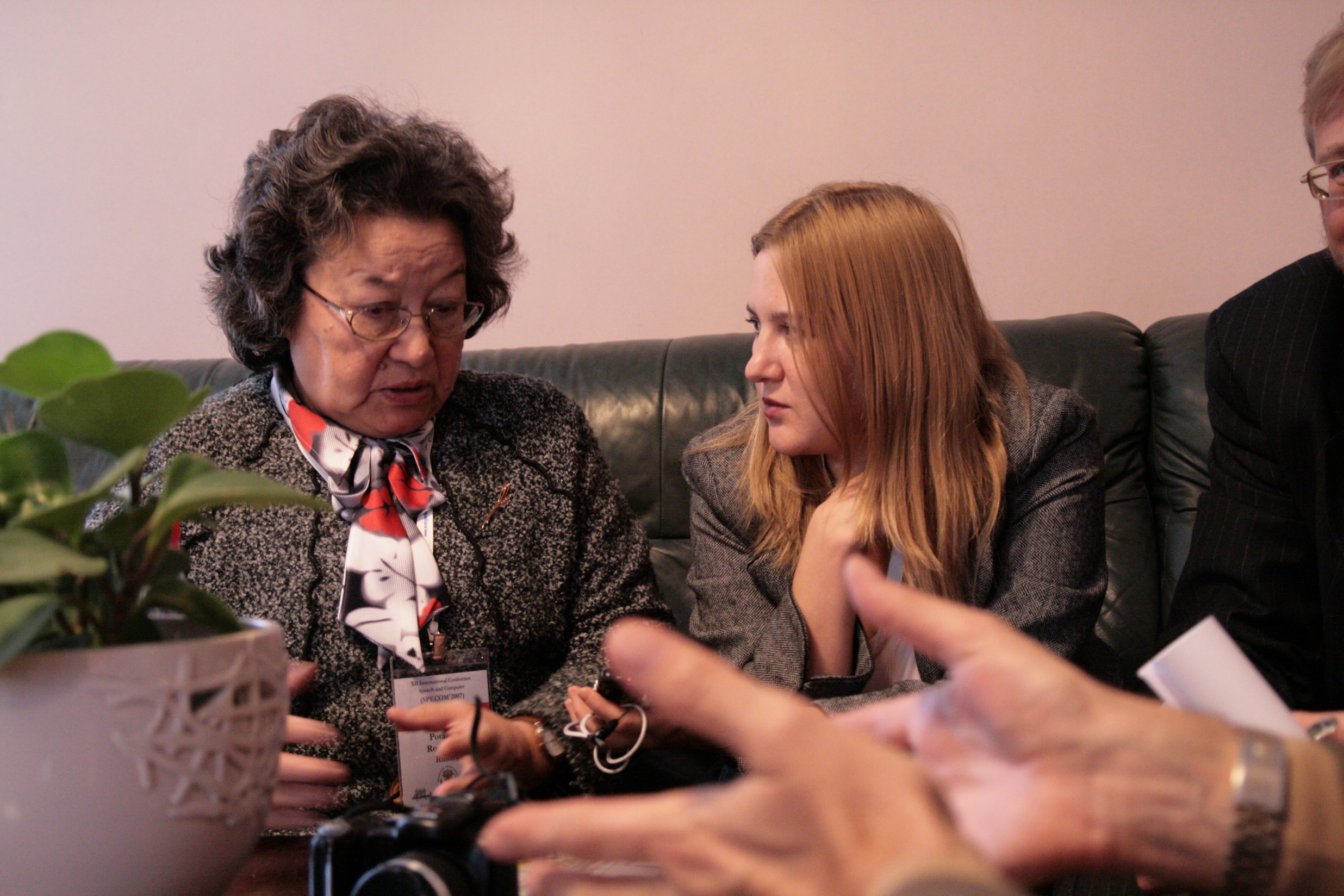 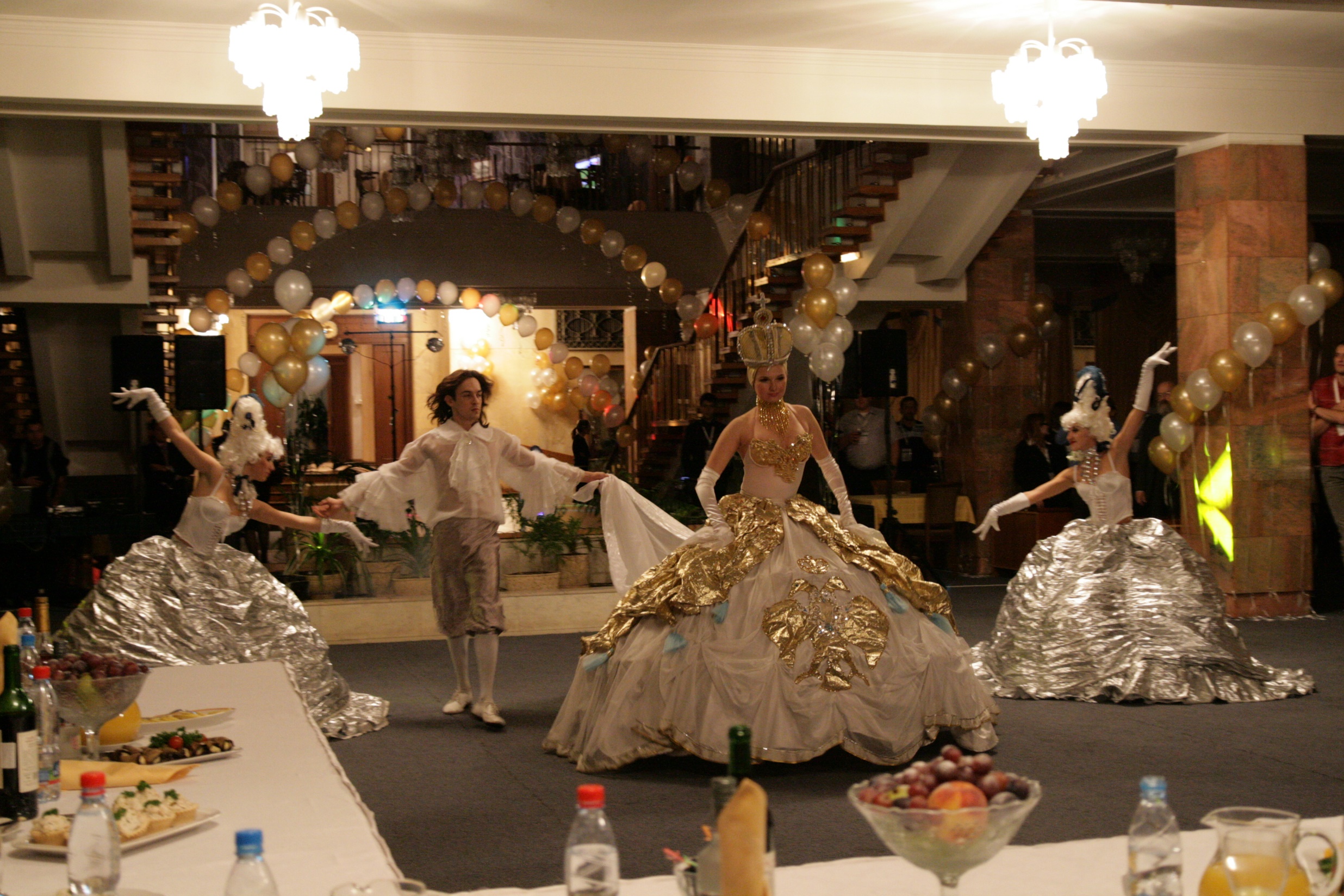 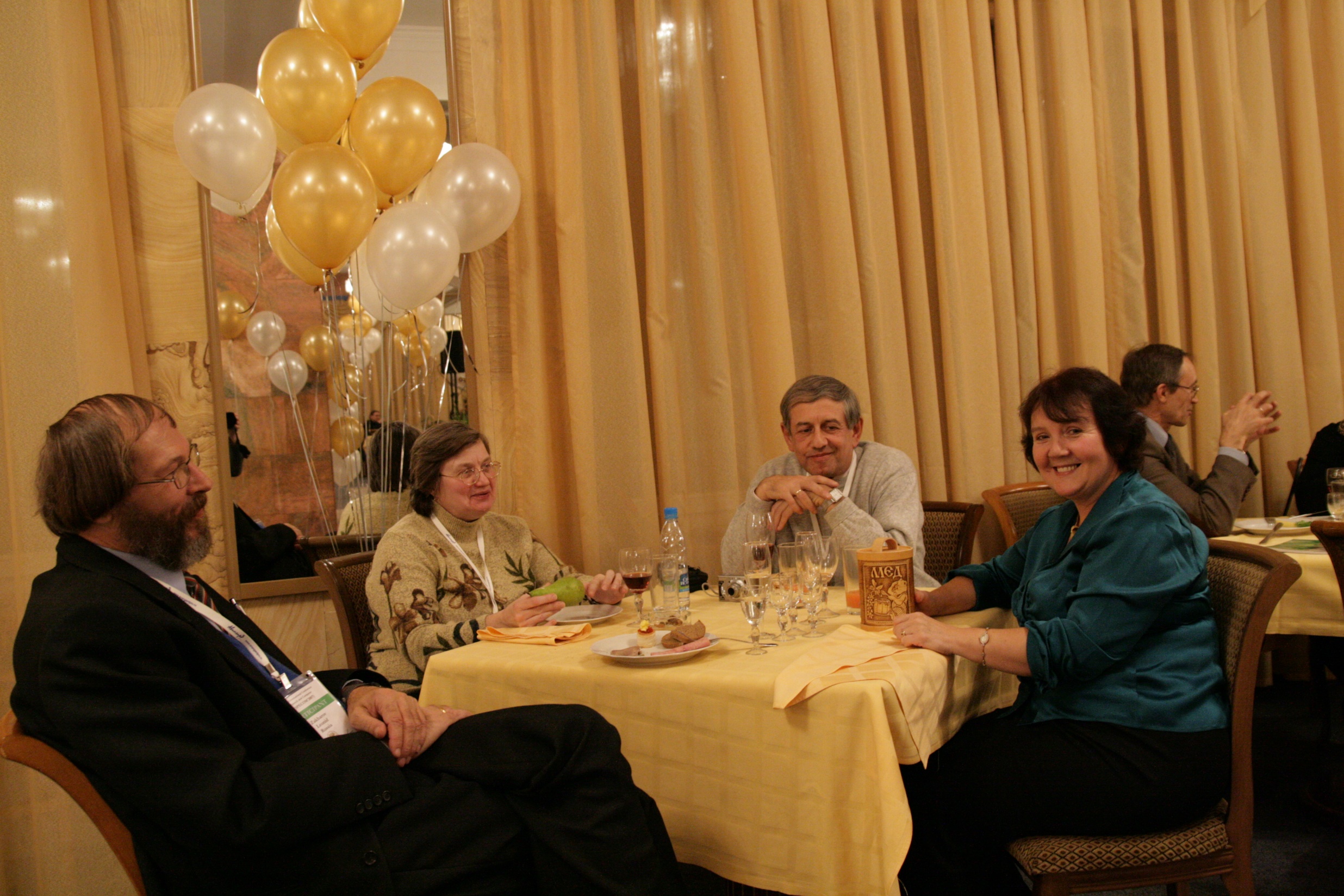 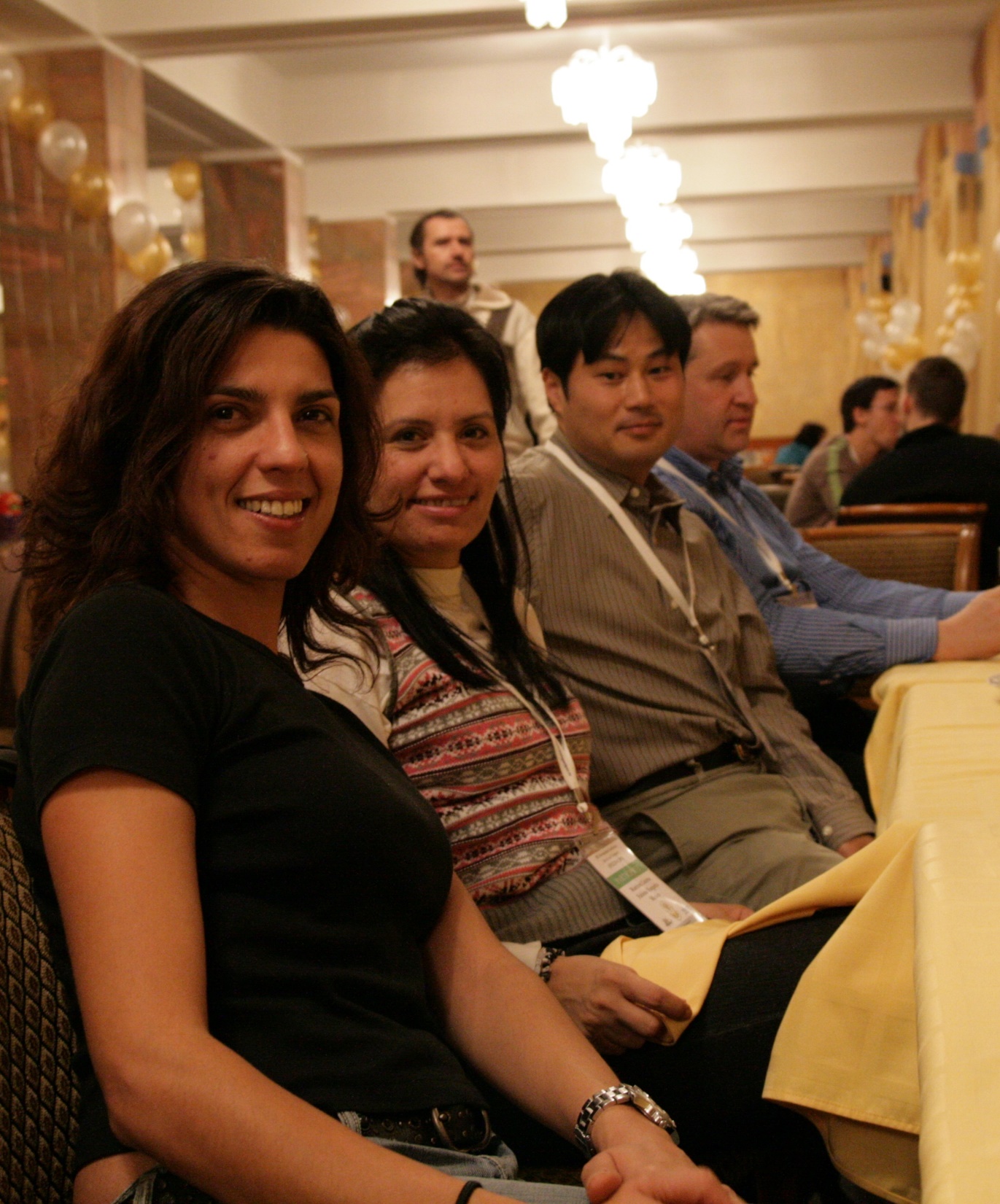 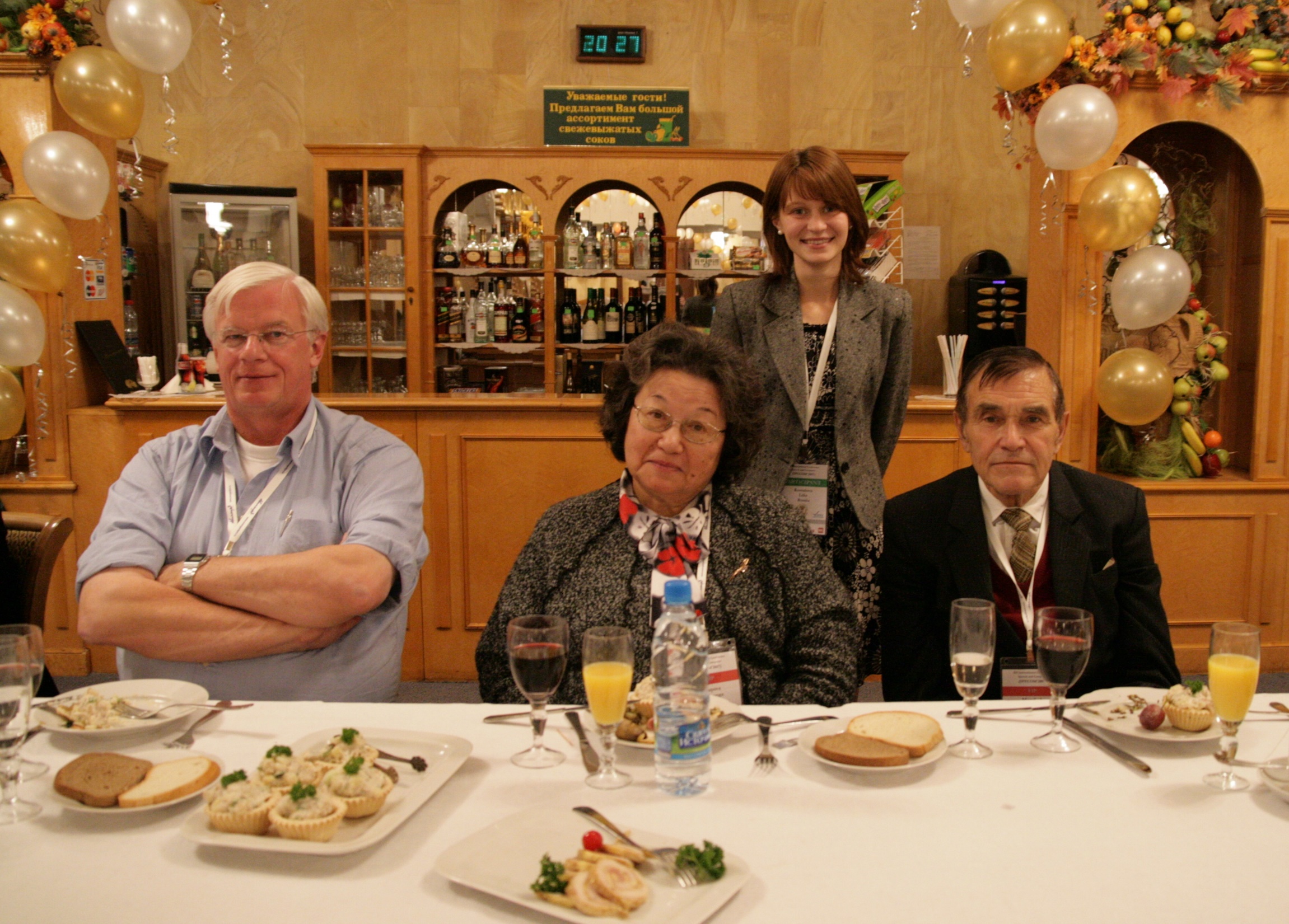 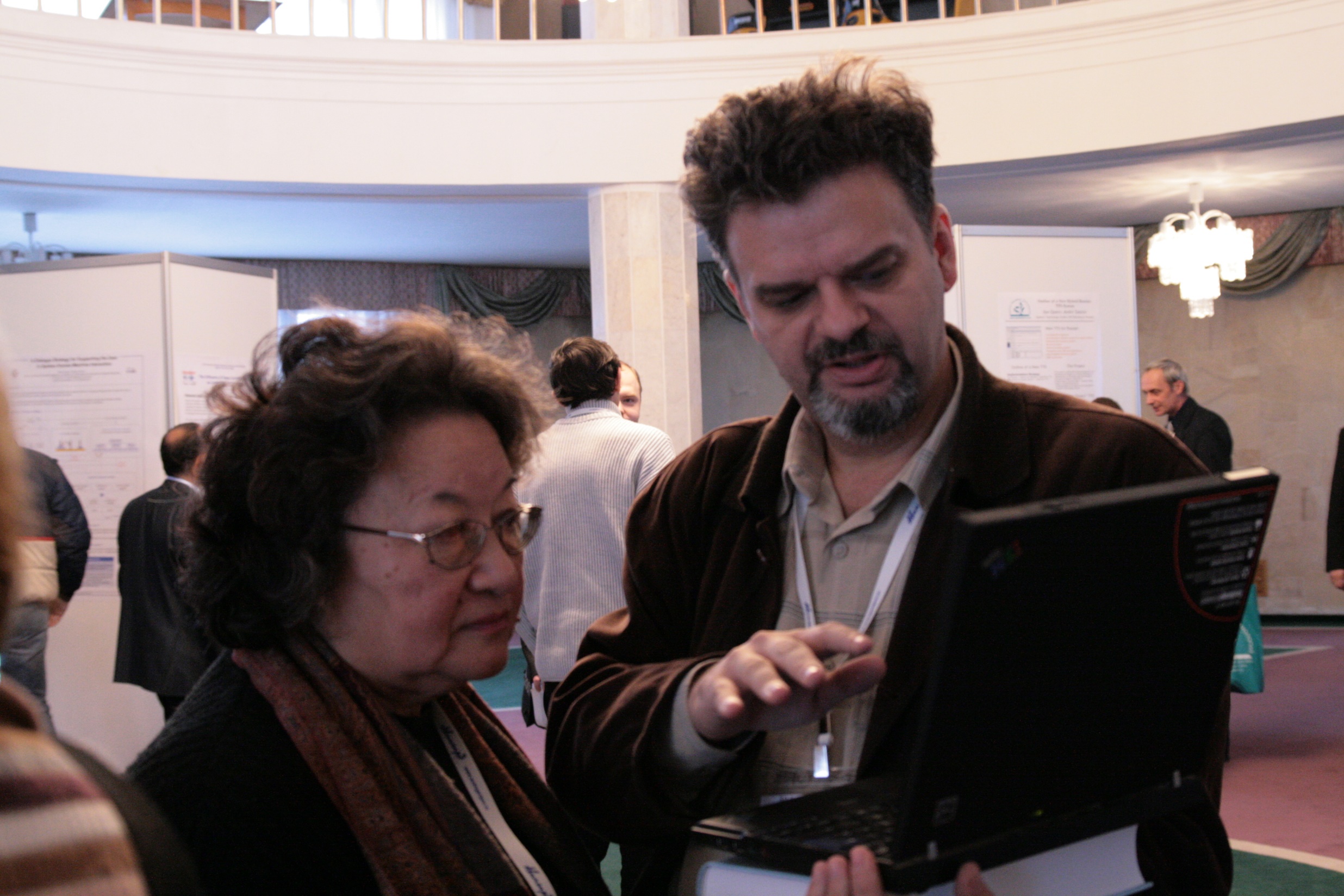 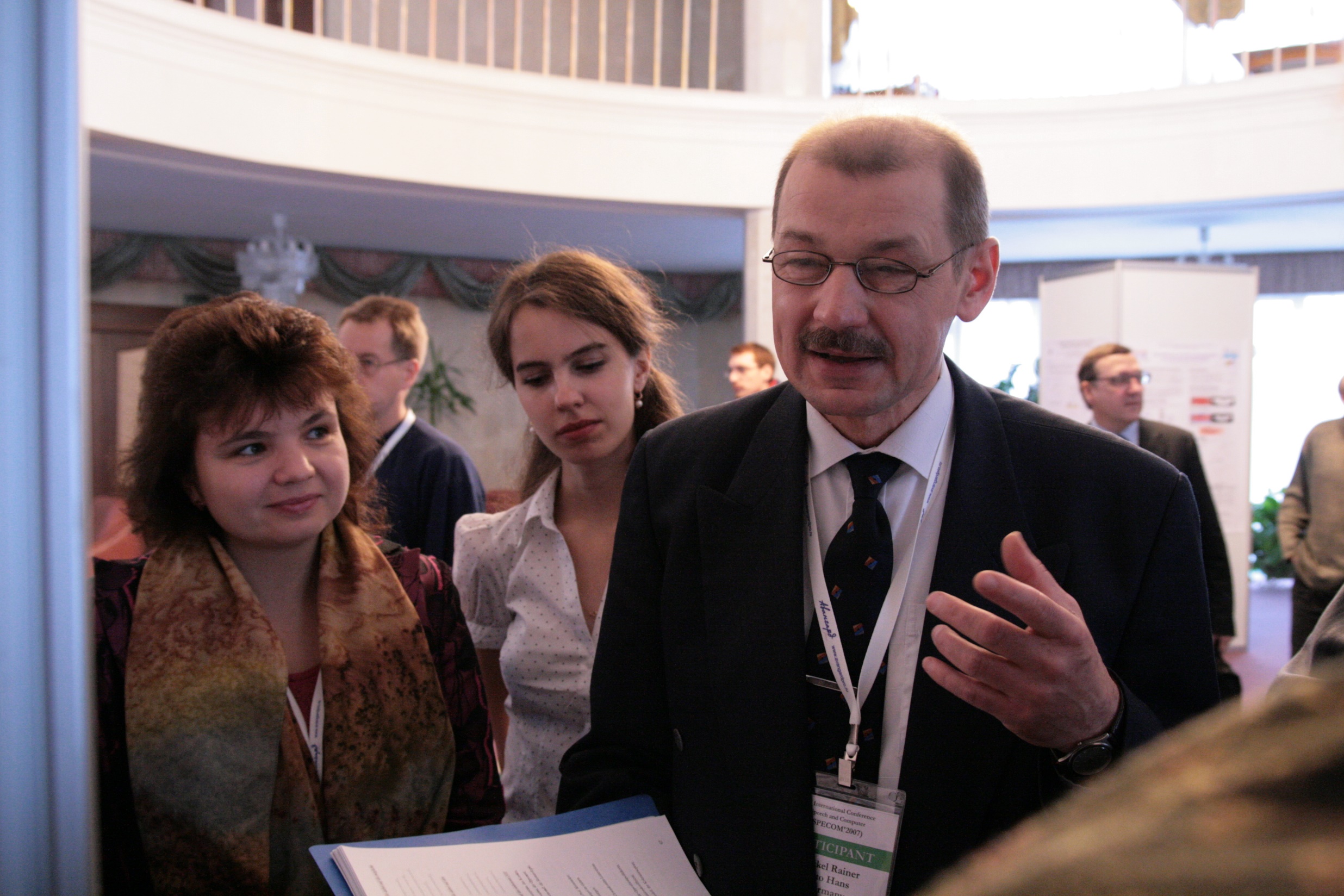 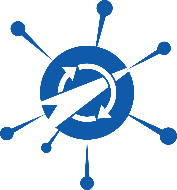 History of SPECOM
Geza Nemeth, SPECOM-2016, Budapest, Hungary 
Nikos Fakotakis, SPECOM-2015, Athens, Greece
Vlado Delic, SPECOM-2014, Novi Sad, Serbia
Milos Zelezny, SPECOM-2013, Pilsen, Czech Republic
Potapova Rodmonga, SPECOM-2011, Kazan
Andrey Ronzhin, SPECOM-2009, St. Petersburg
Potapova Rodmonga, SPECOM-2007, Moscow
Andrey Ronzhin, SPECOM-2006, St. Petersburg
George Kokkinakis, SPECOM-2005, Patras, Greece
Andrey Ronzhin, SPECOM-2004, St. Petersburg
Potapova Rodmonga, SPECOM-2003, Moscow
Yury Kosarev, SPECOM-2002, St. Petersburg
Irina Khaleeva, SPECOM-2001, Moscow
Rajmund Piotrowski, SPECOM-2000, St. Petersburg
Irina Khaleeva, SPECOM-1999, Moscow
Yury Kosarev, SPECOM-1998, St. Petersburg
Mircea Pusca, SPECOM-1997, Romania
Rafael Yusupov, SPECOM-1996, St. Petersburg
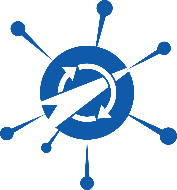 Сhairs of SPECOM 1996-2016
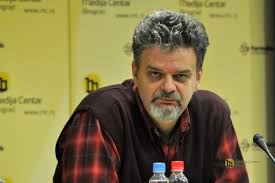 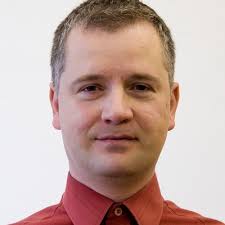 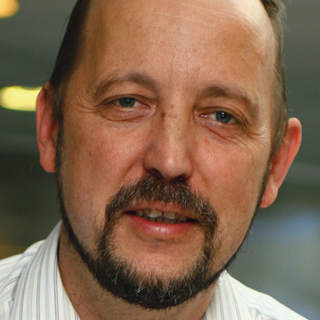 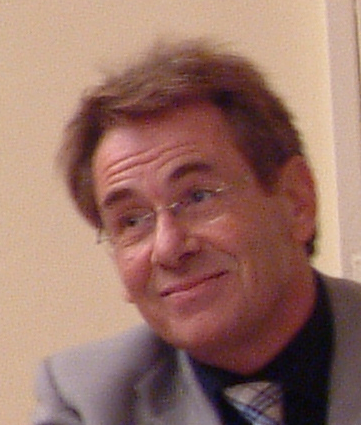 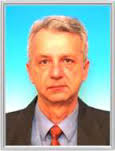 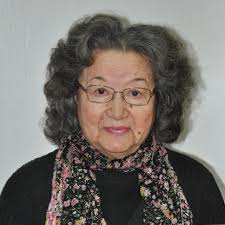 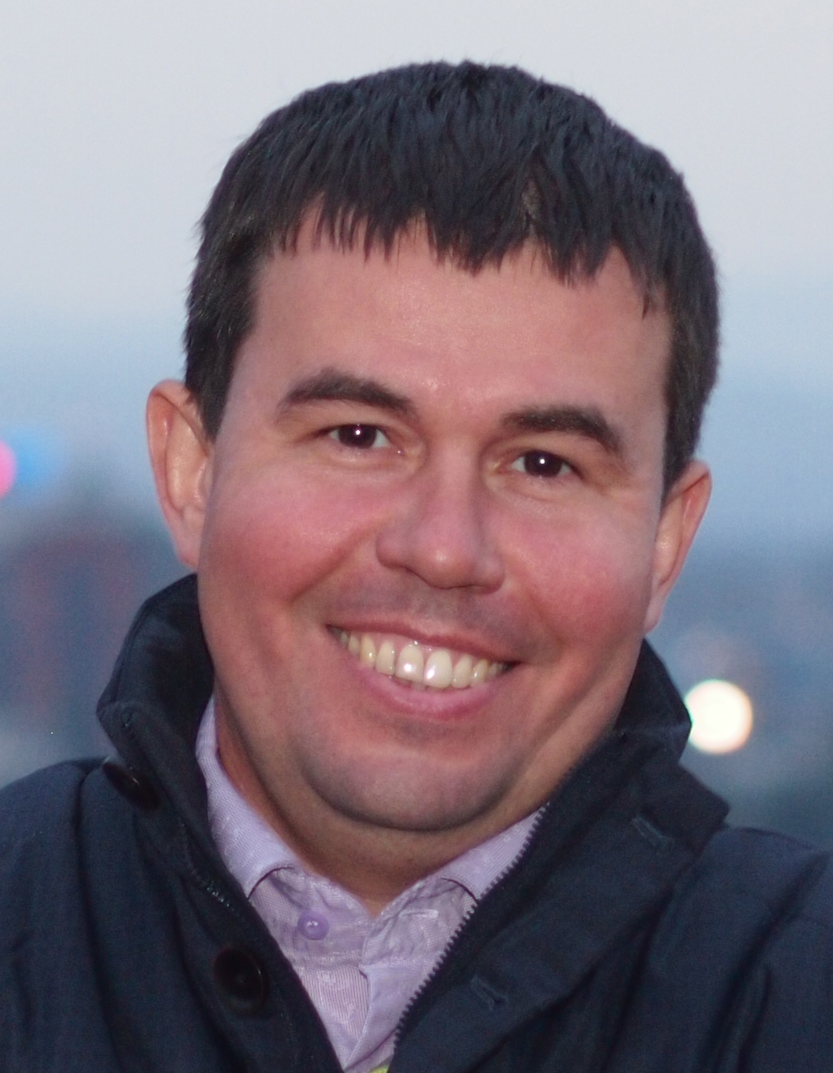 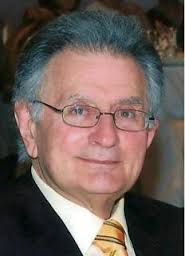 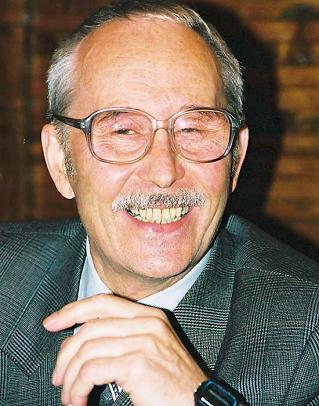 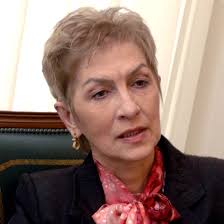 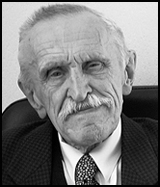 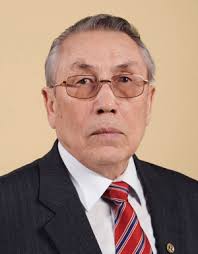 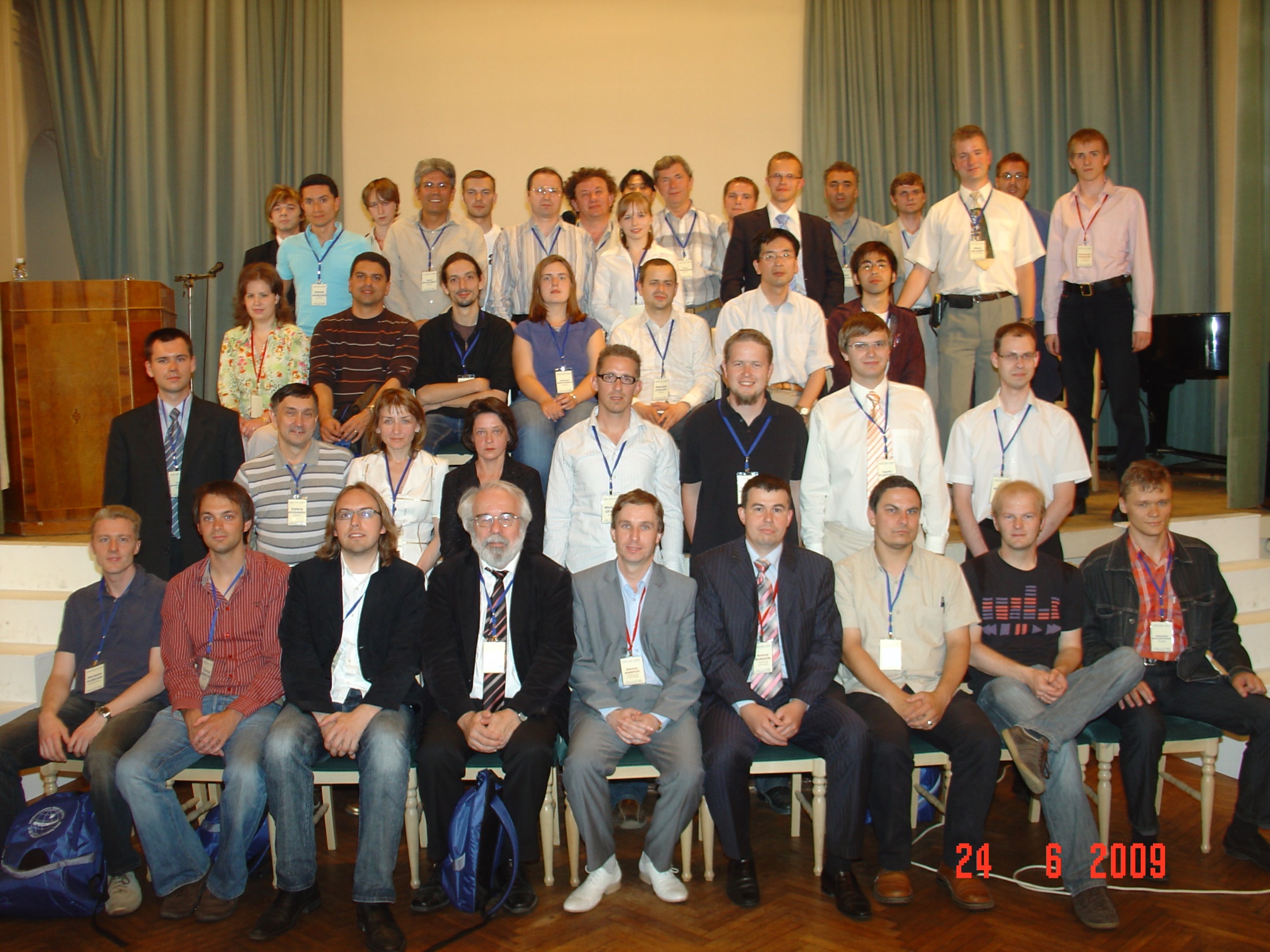 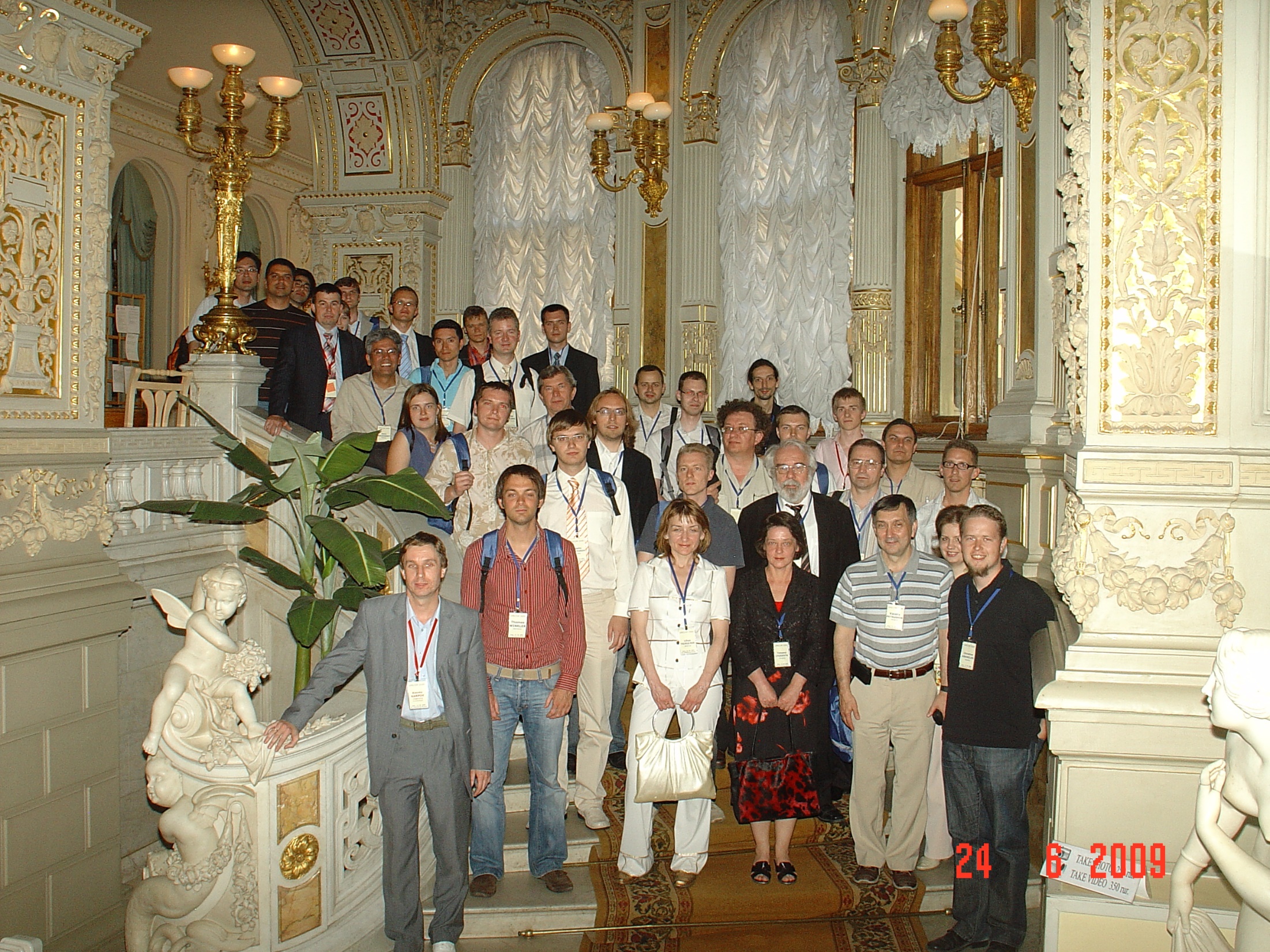 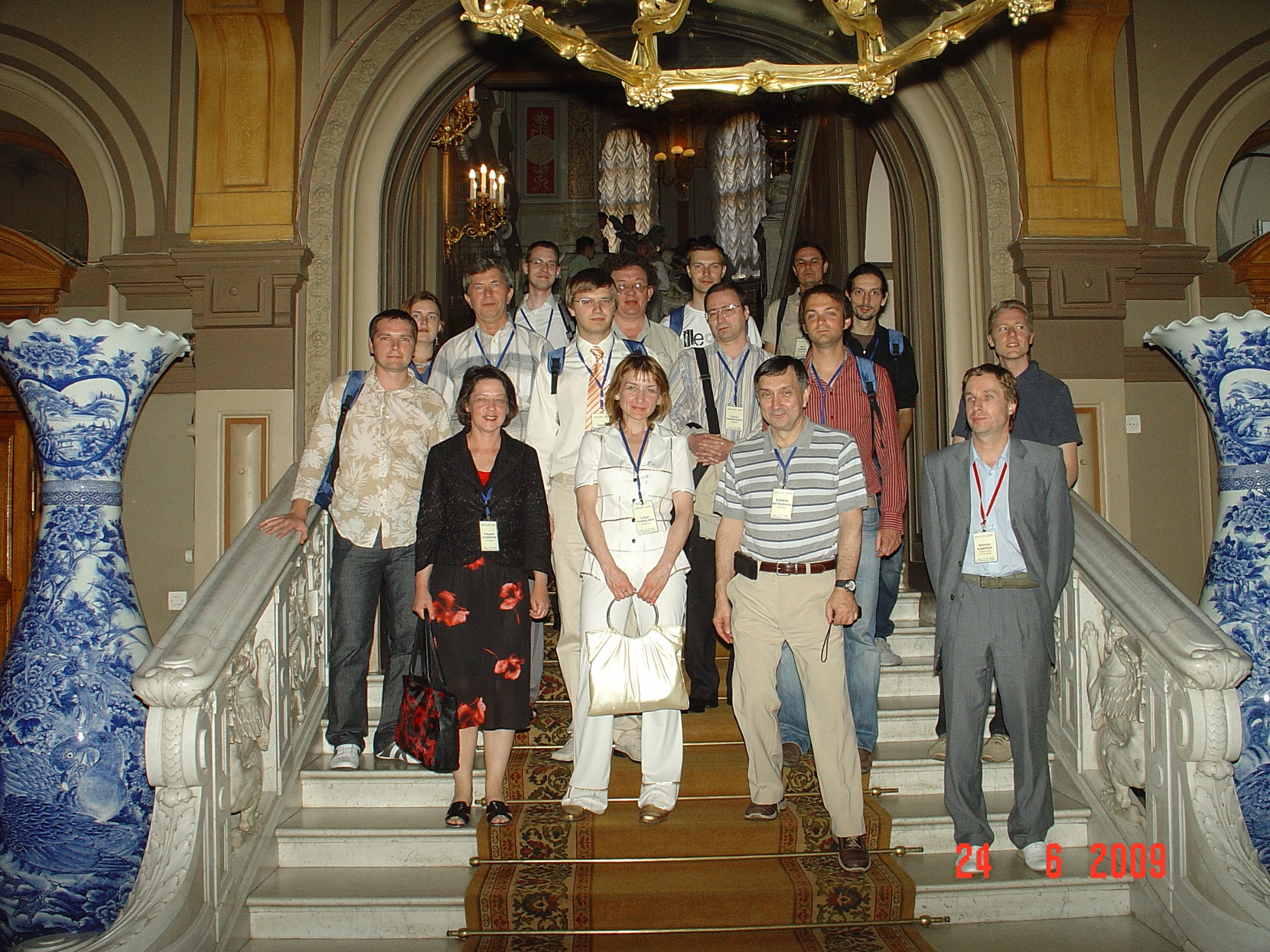 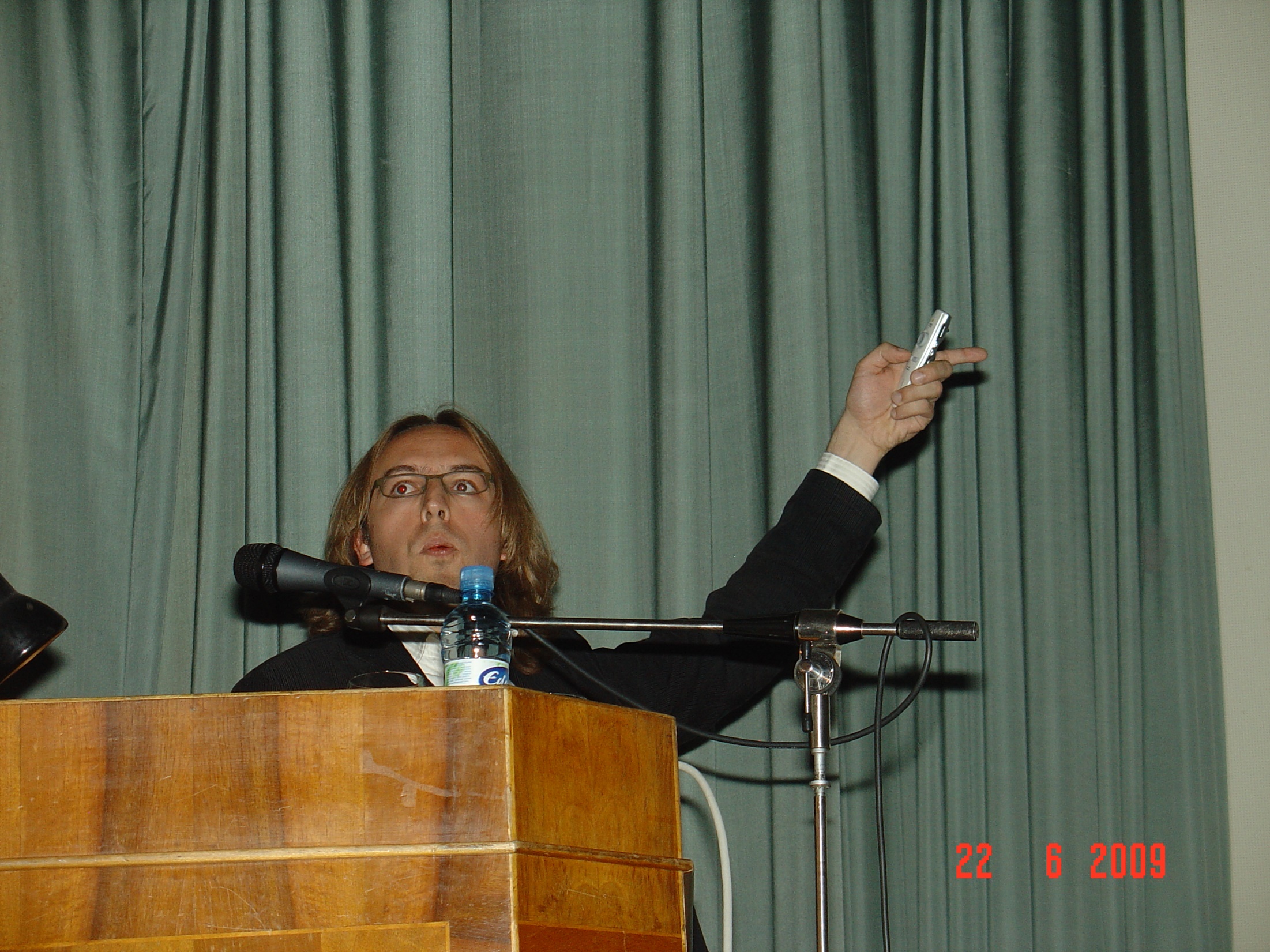 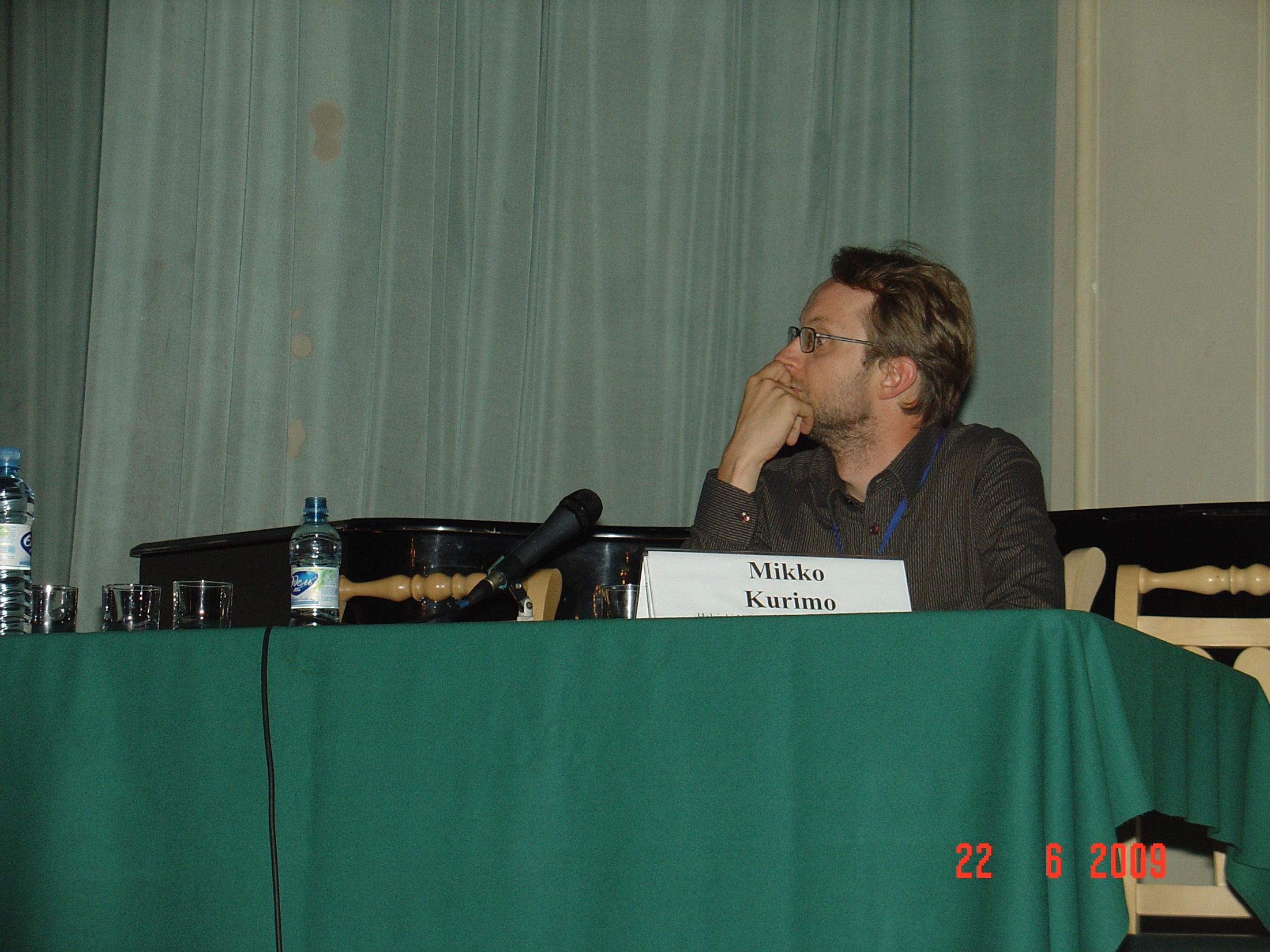 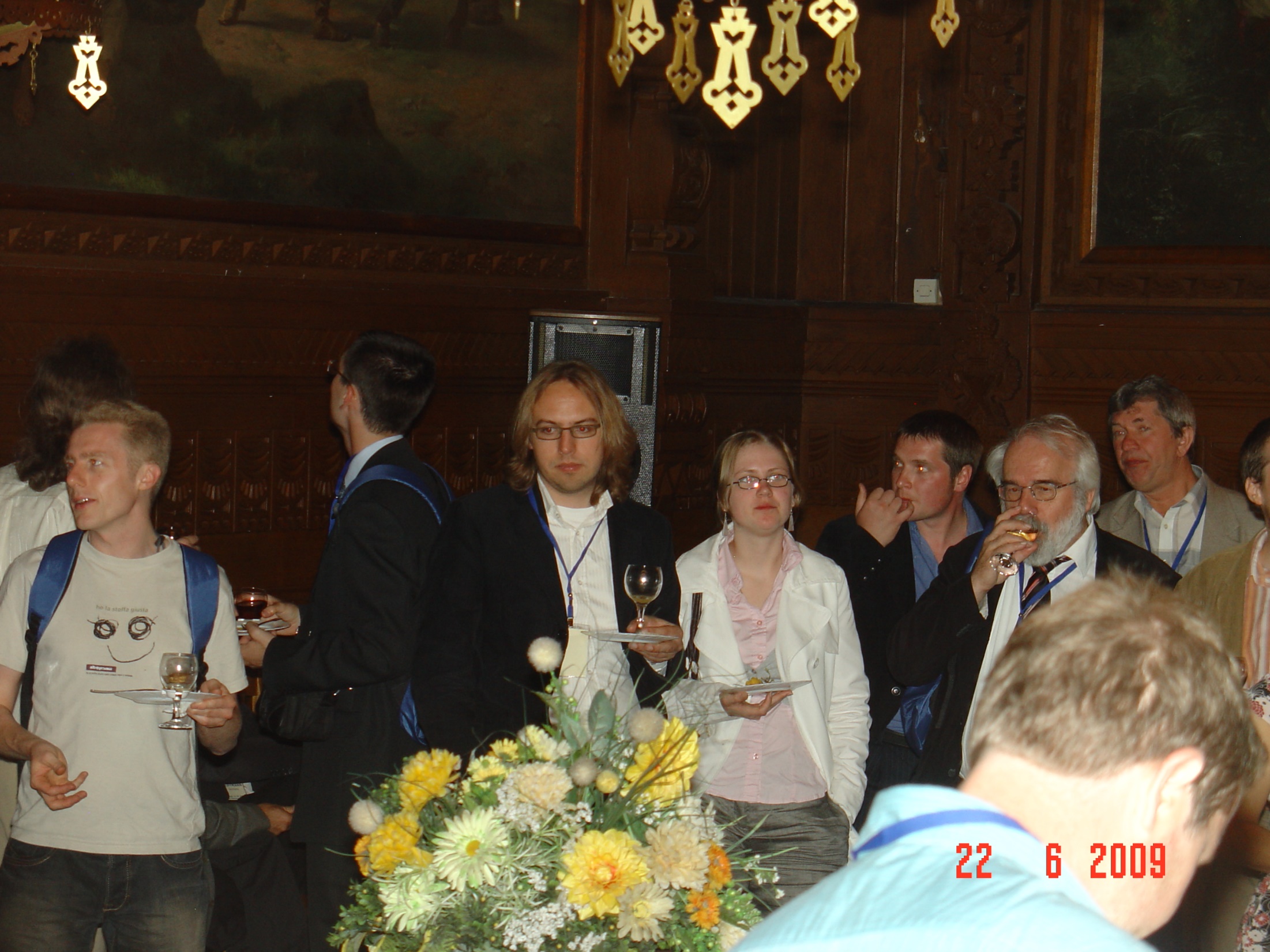 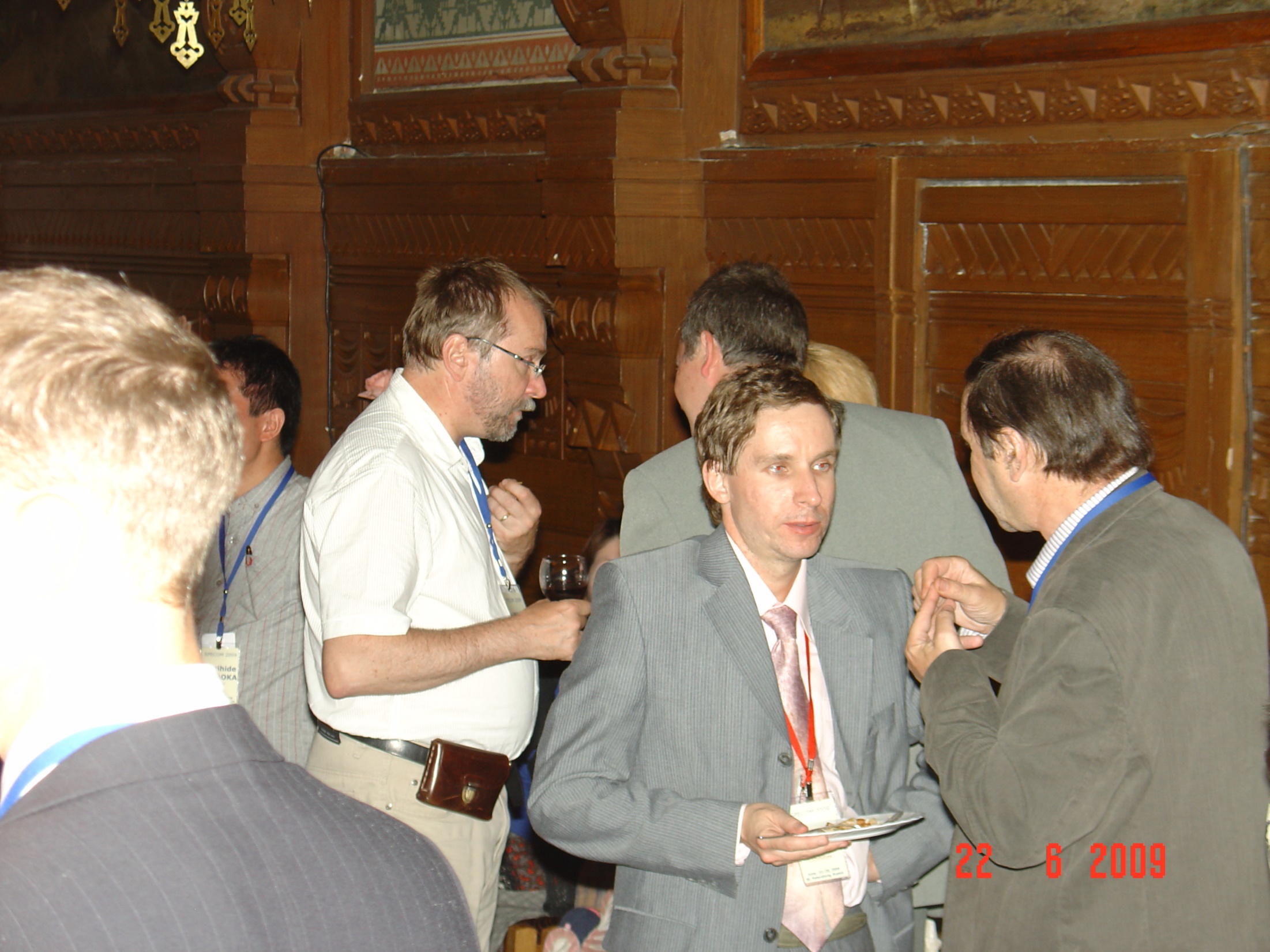 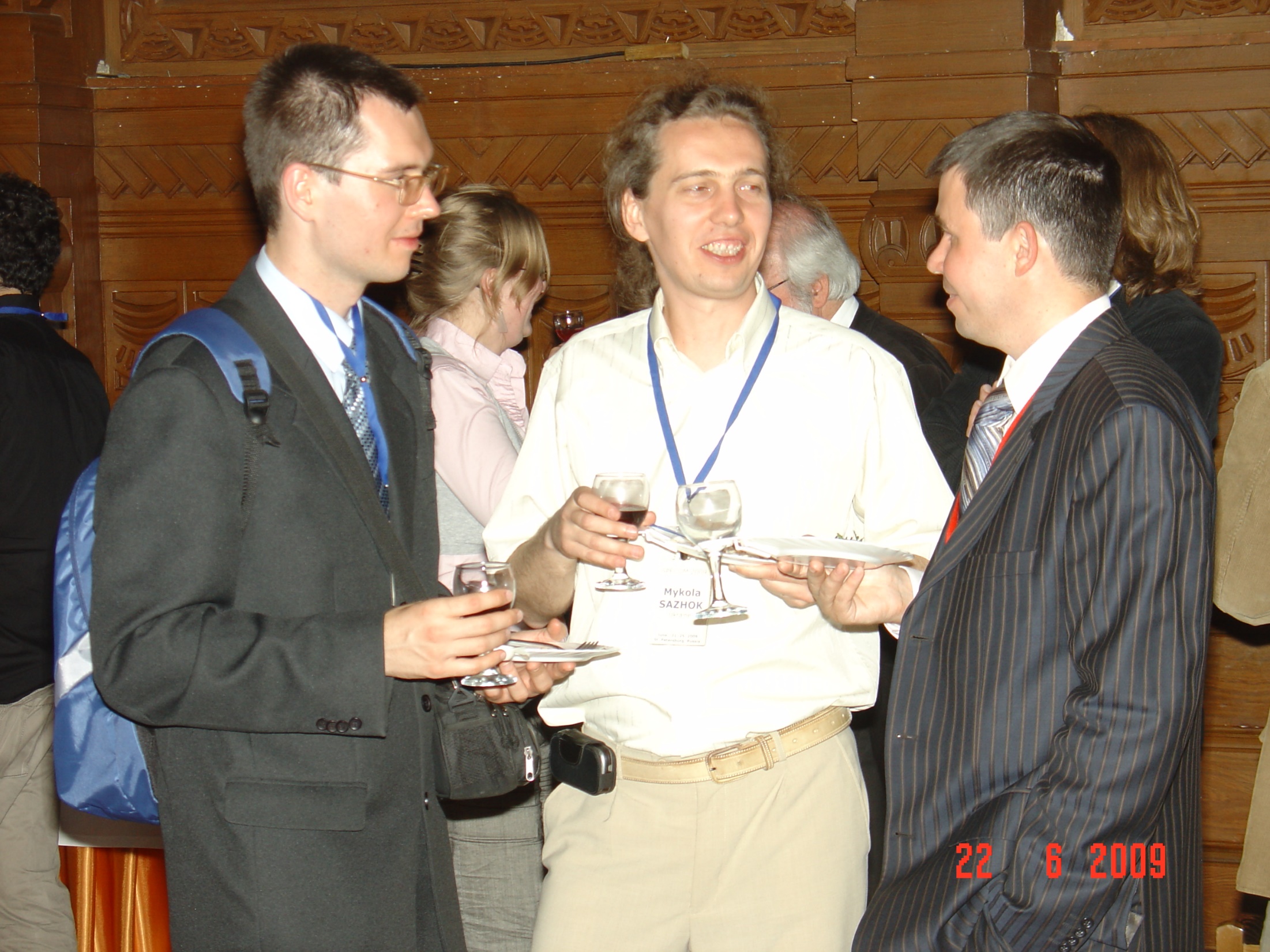 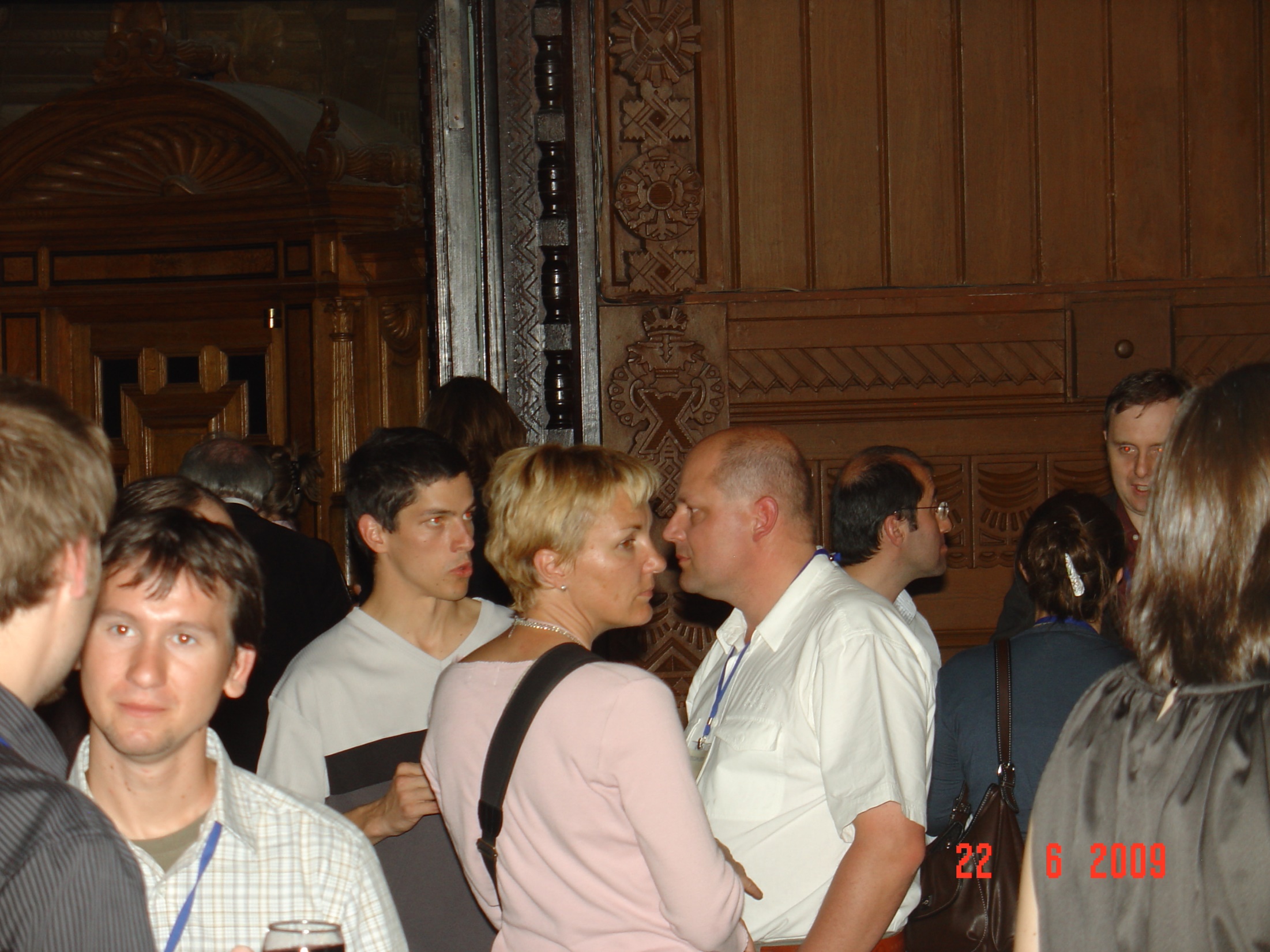 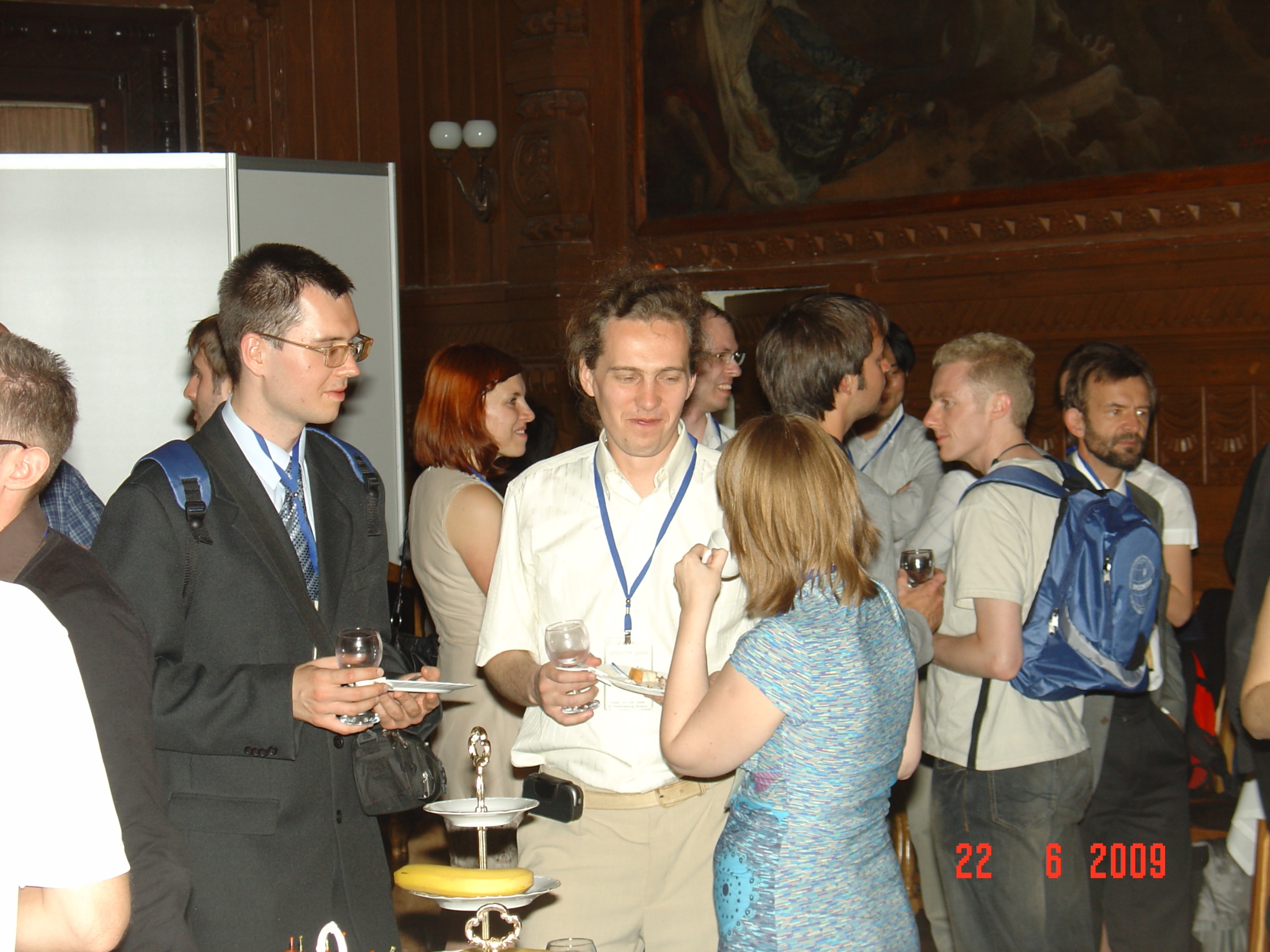 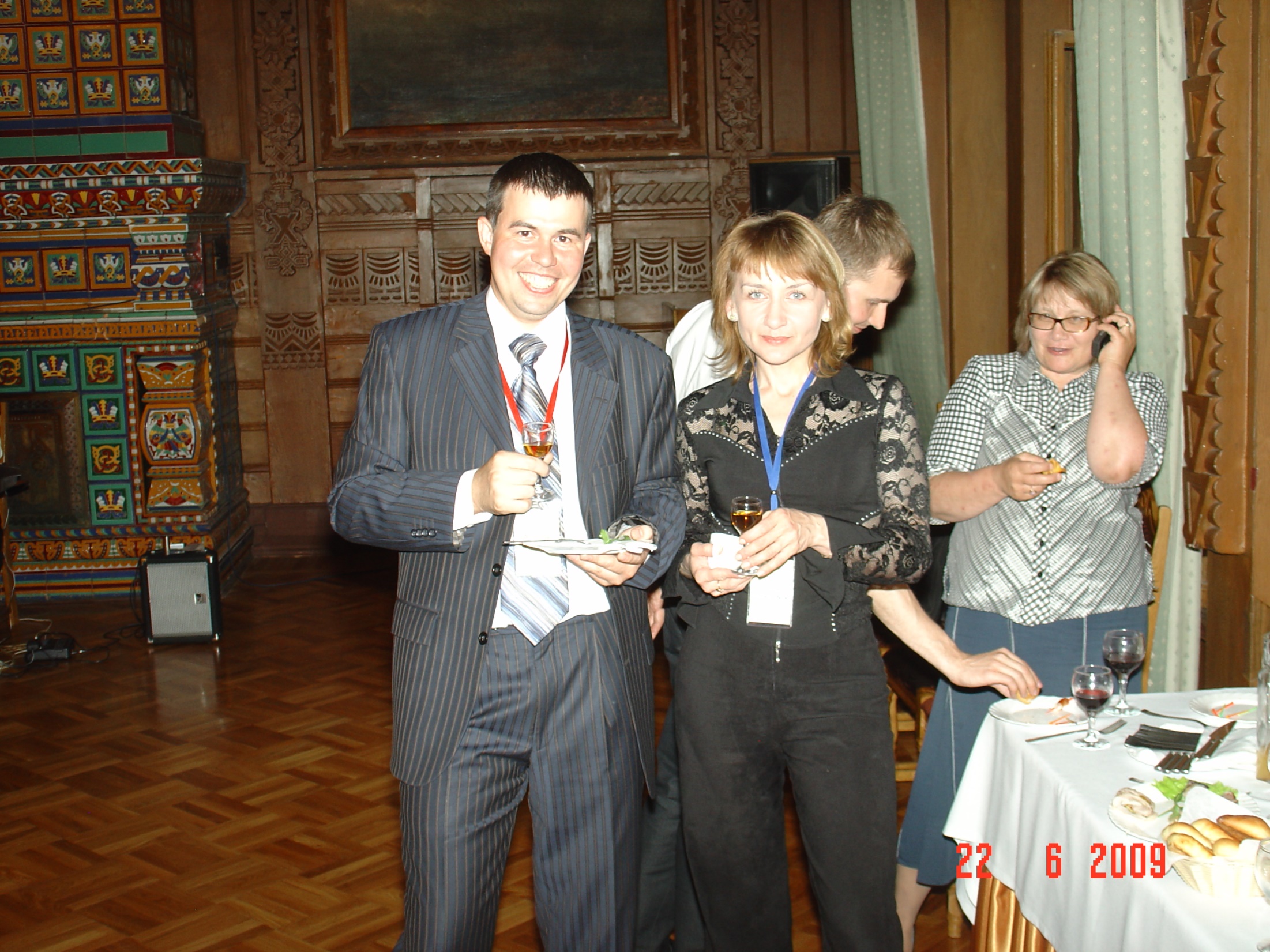 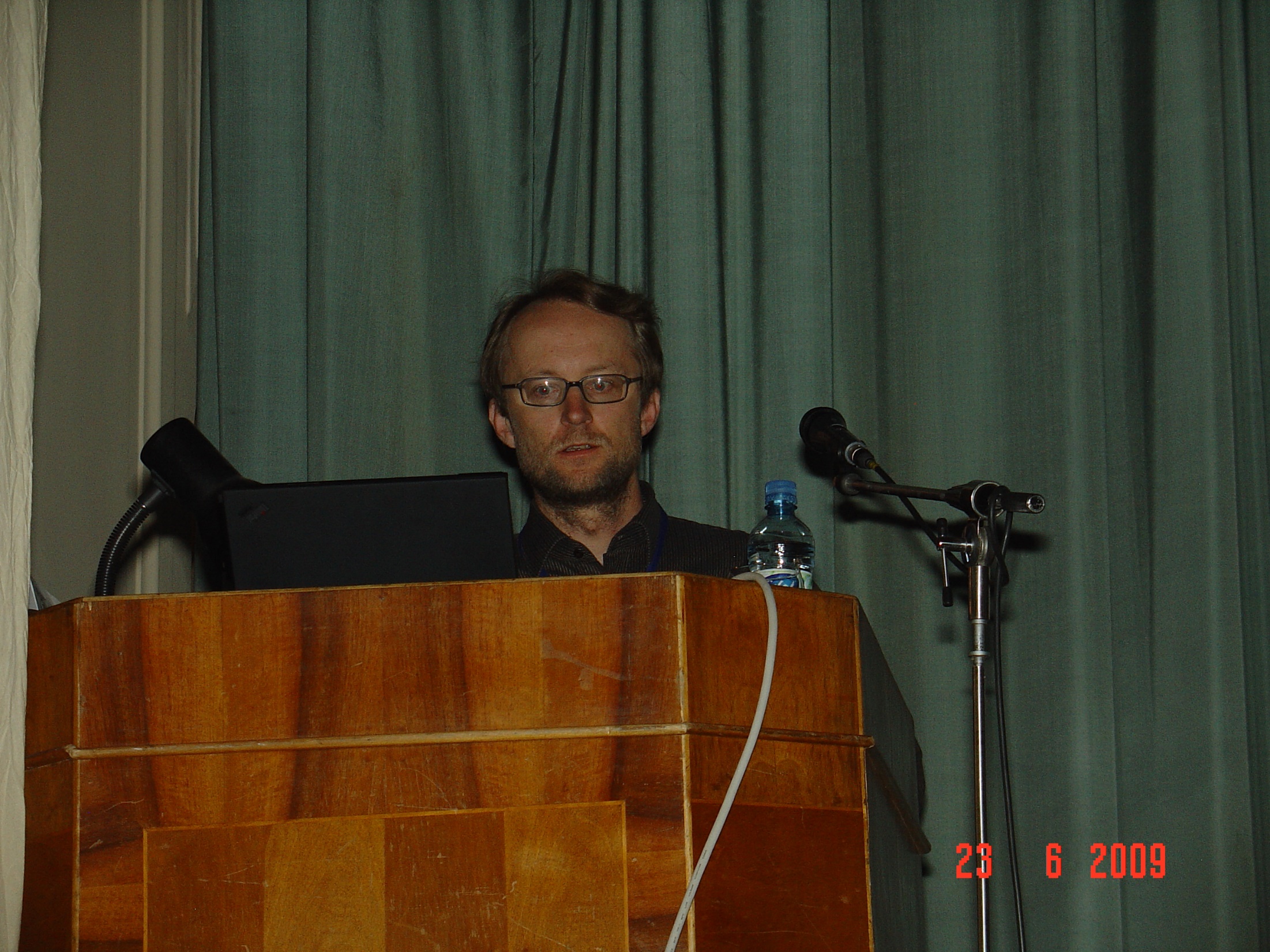 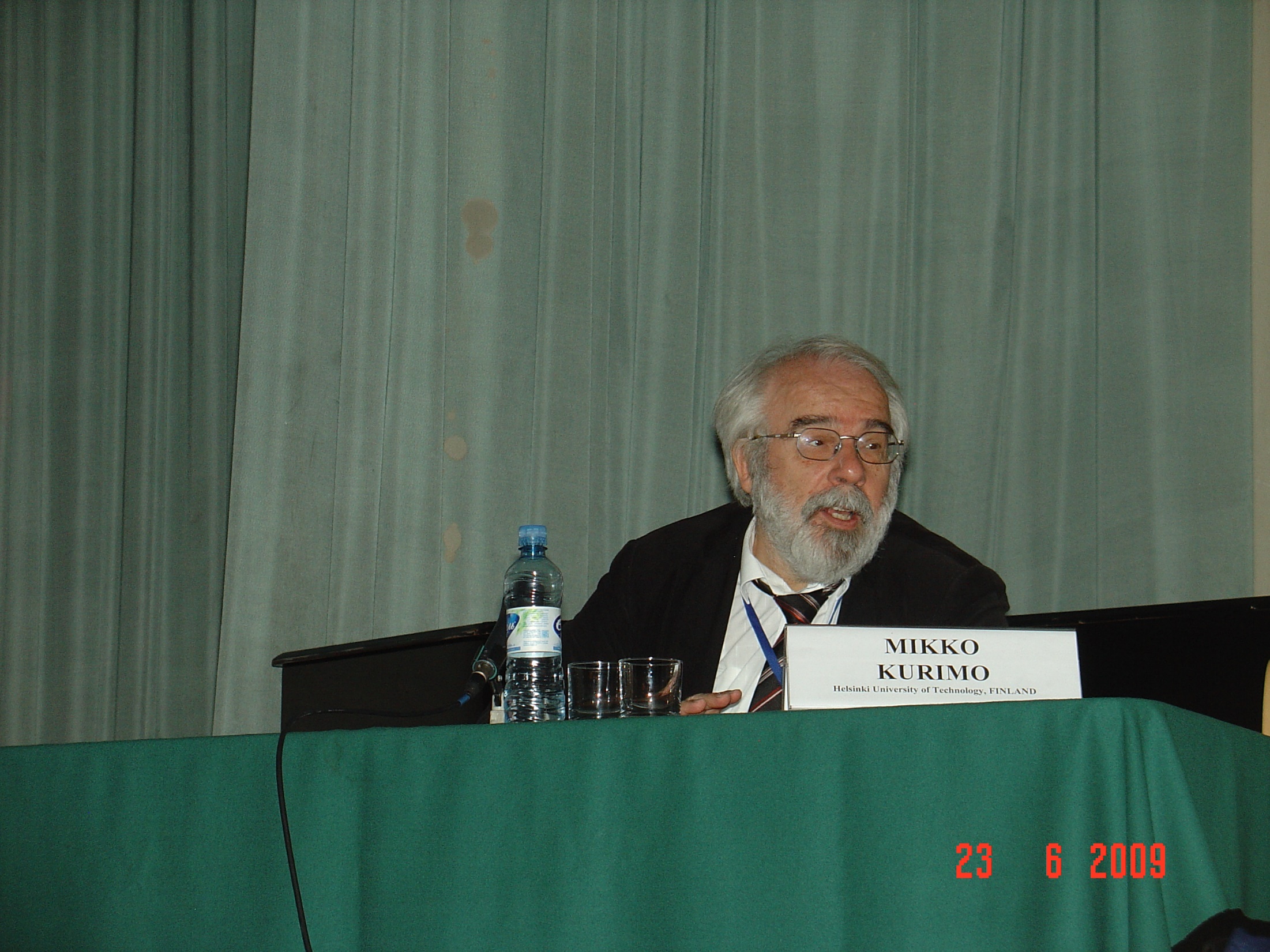 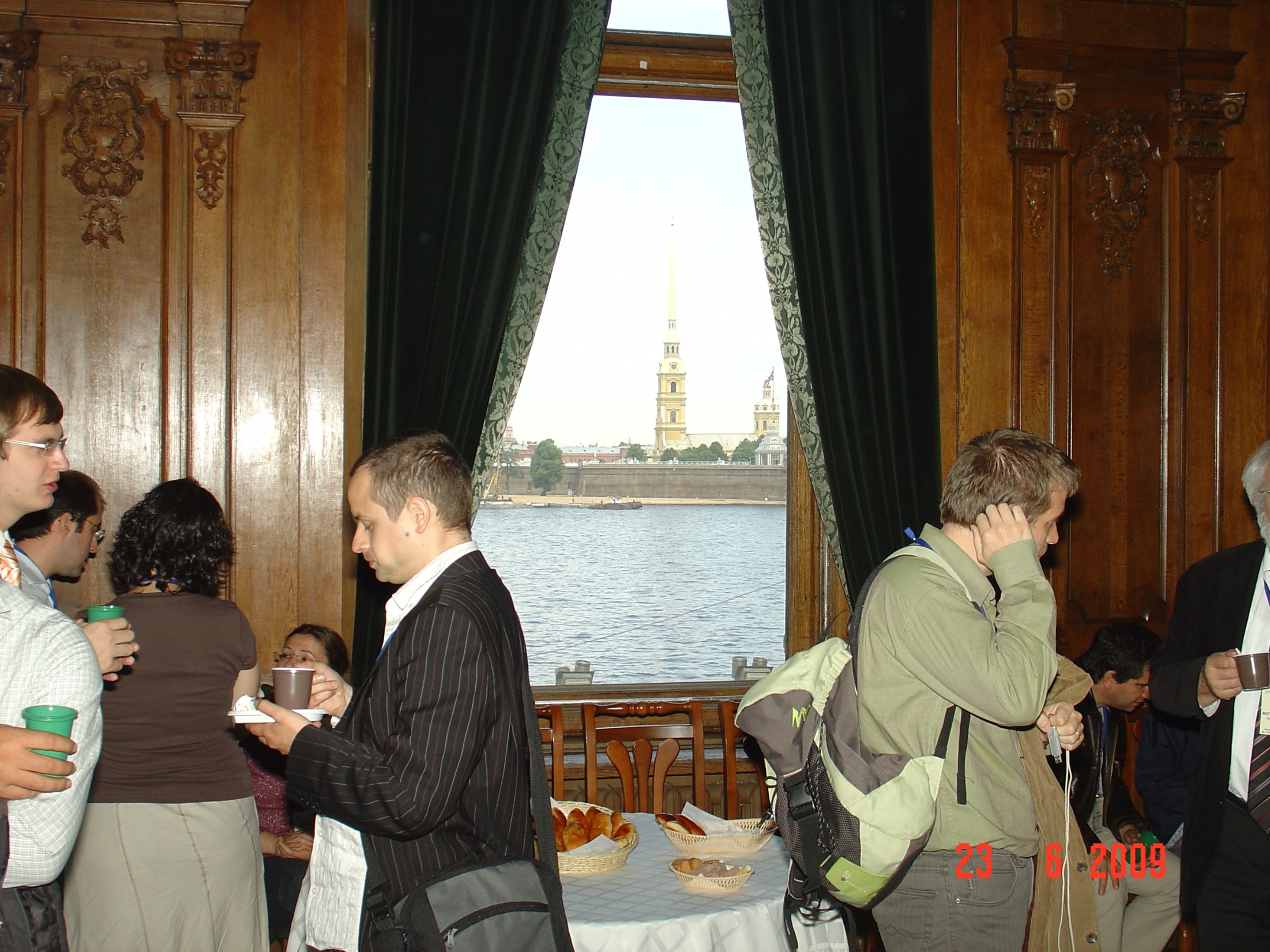 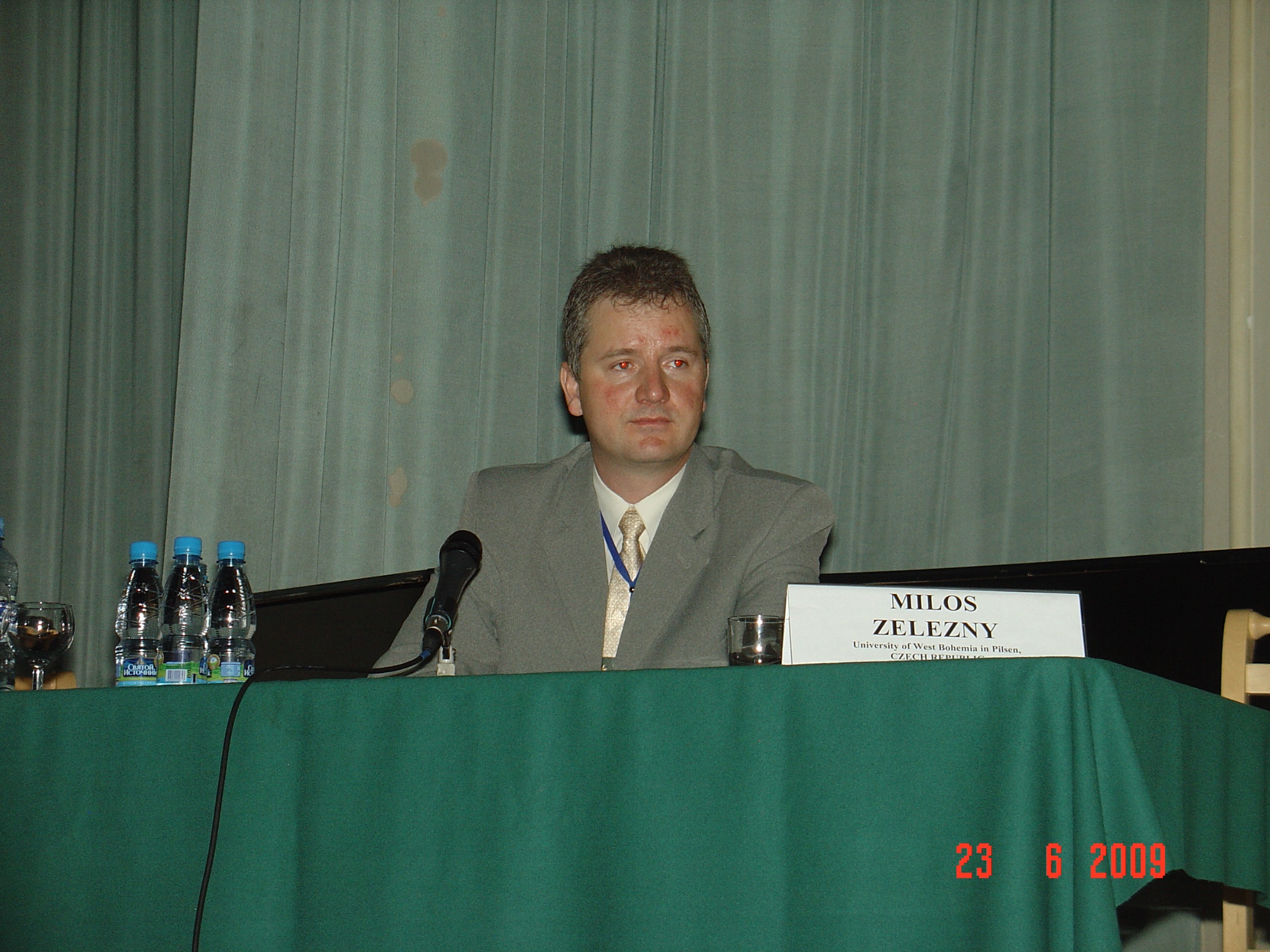 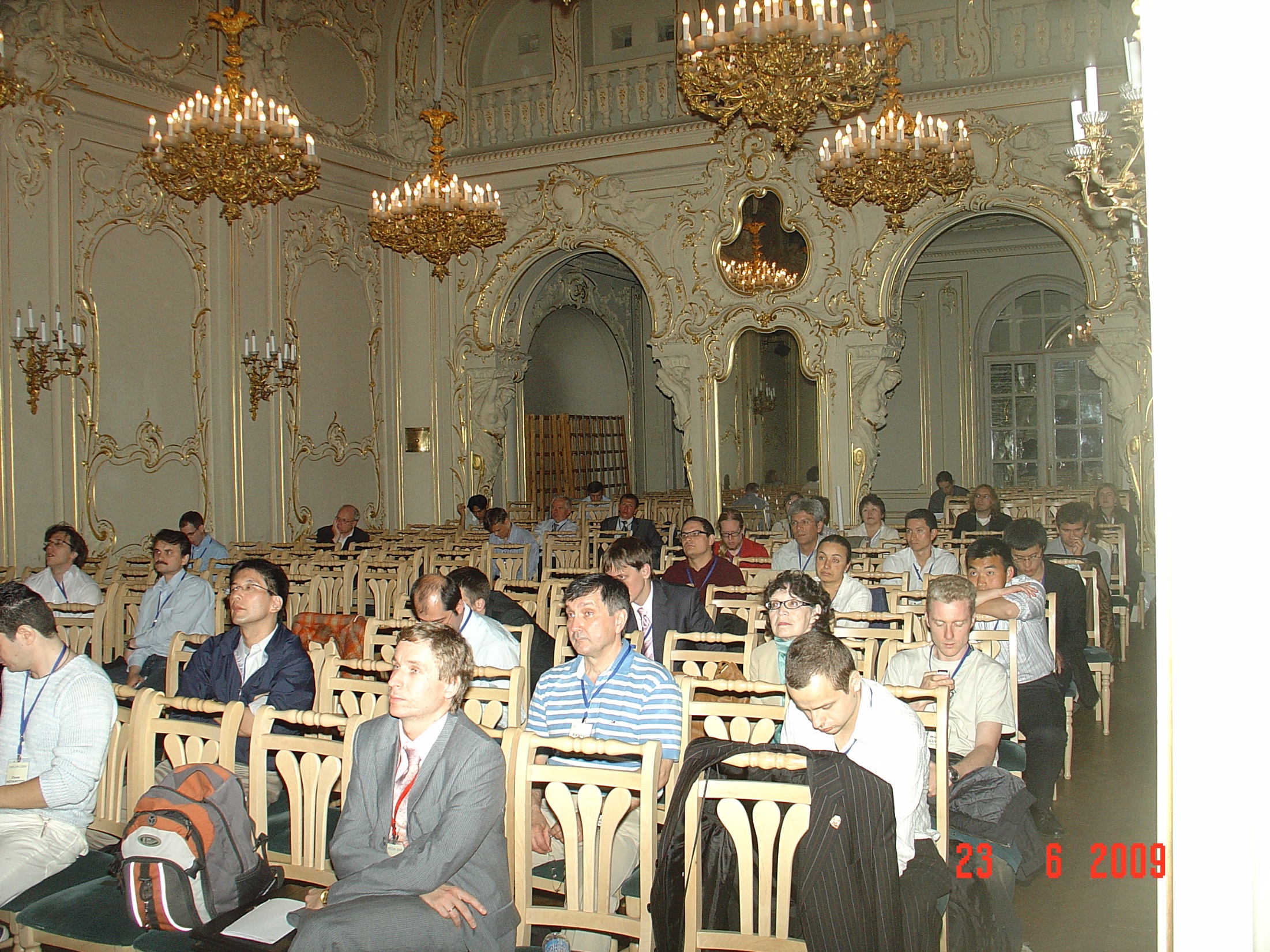 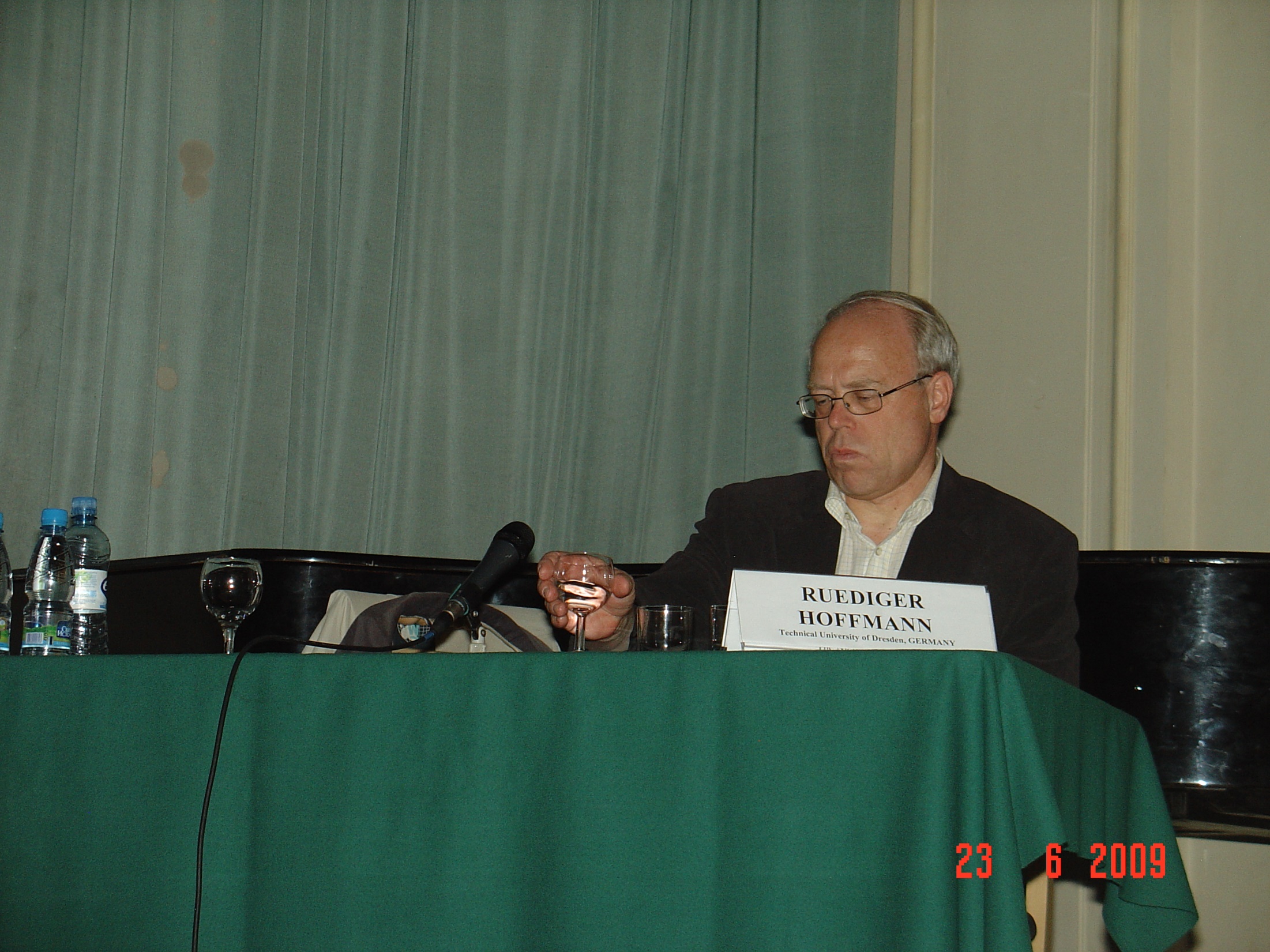 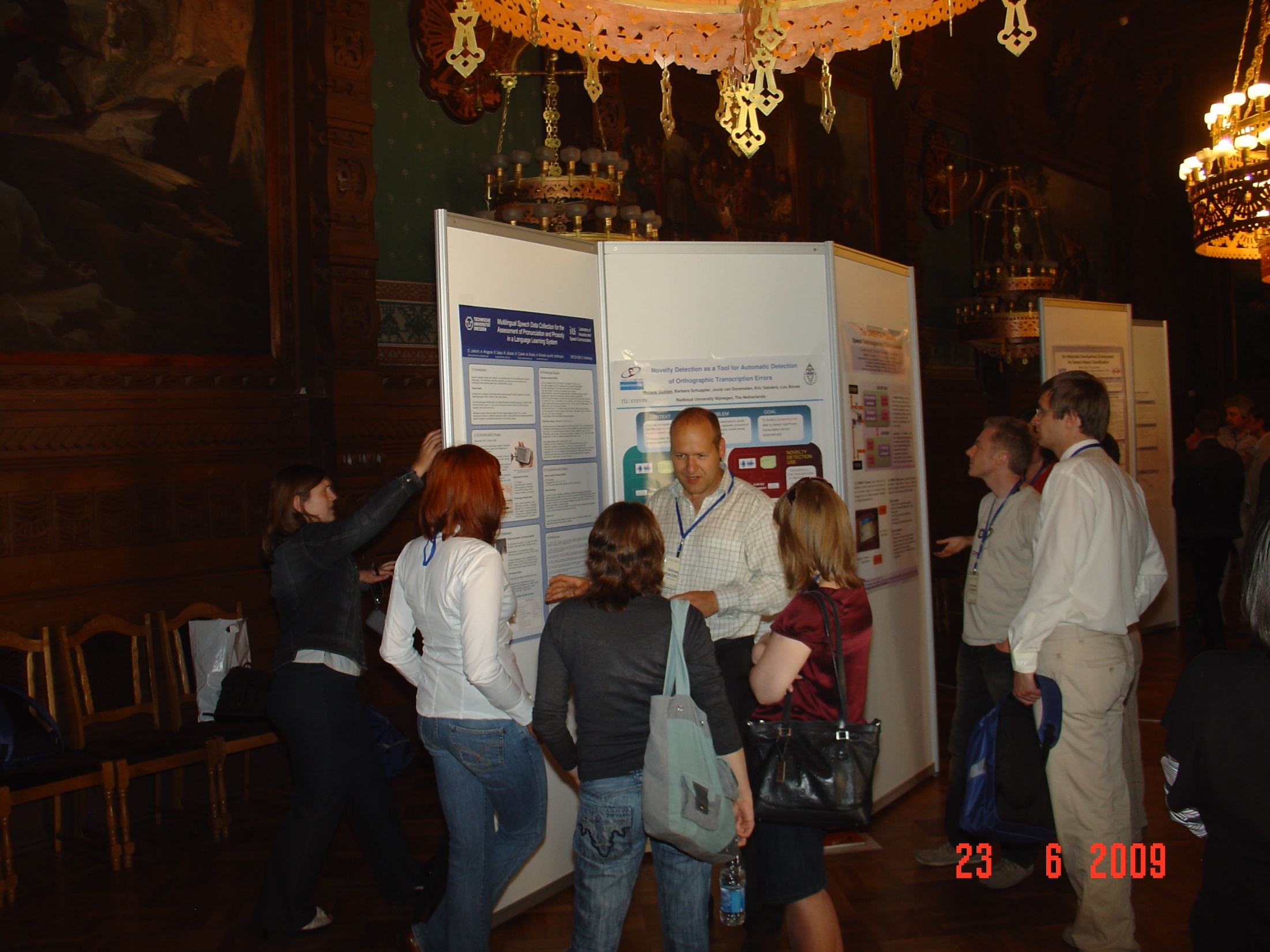 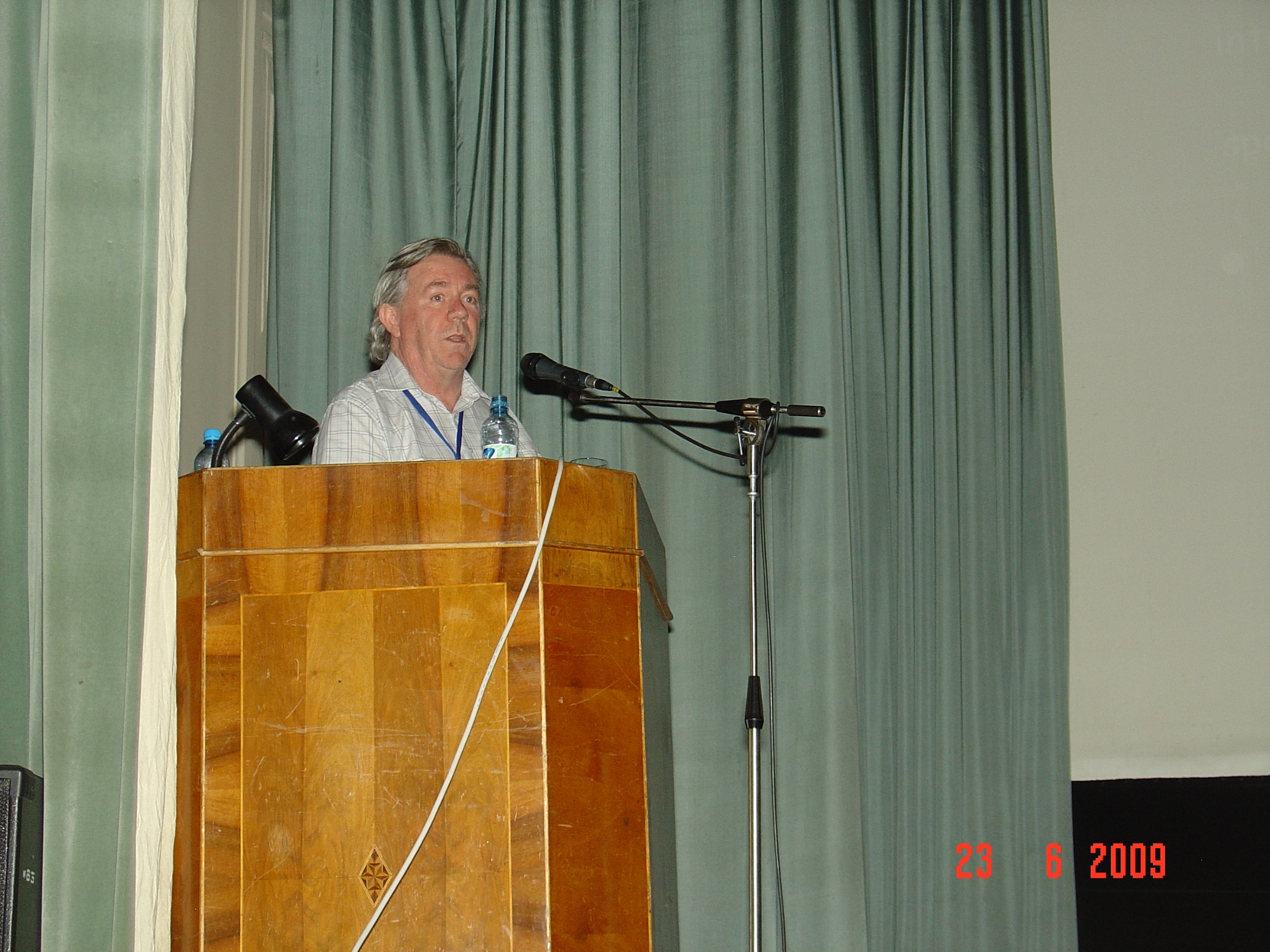 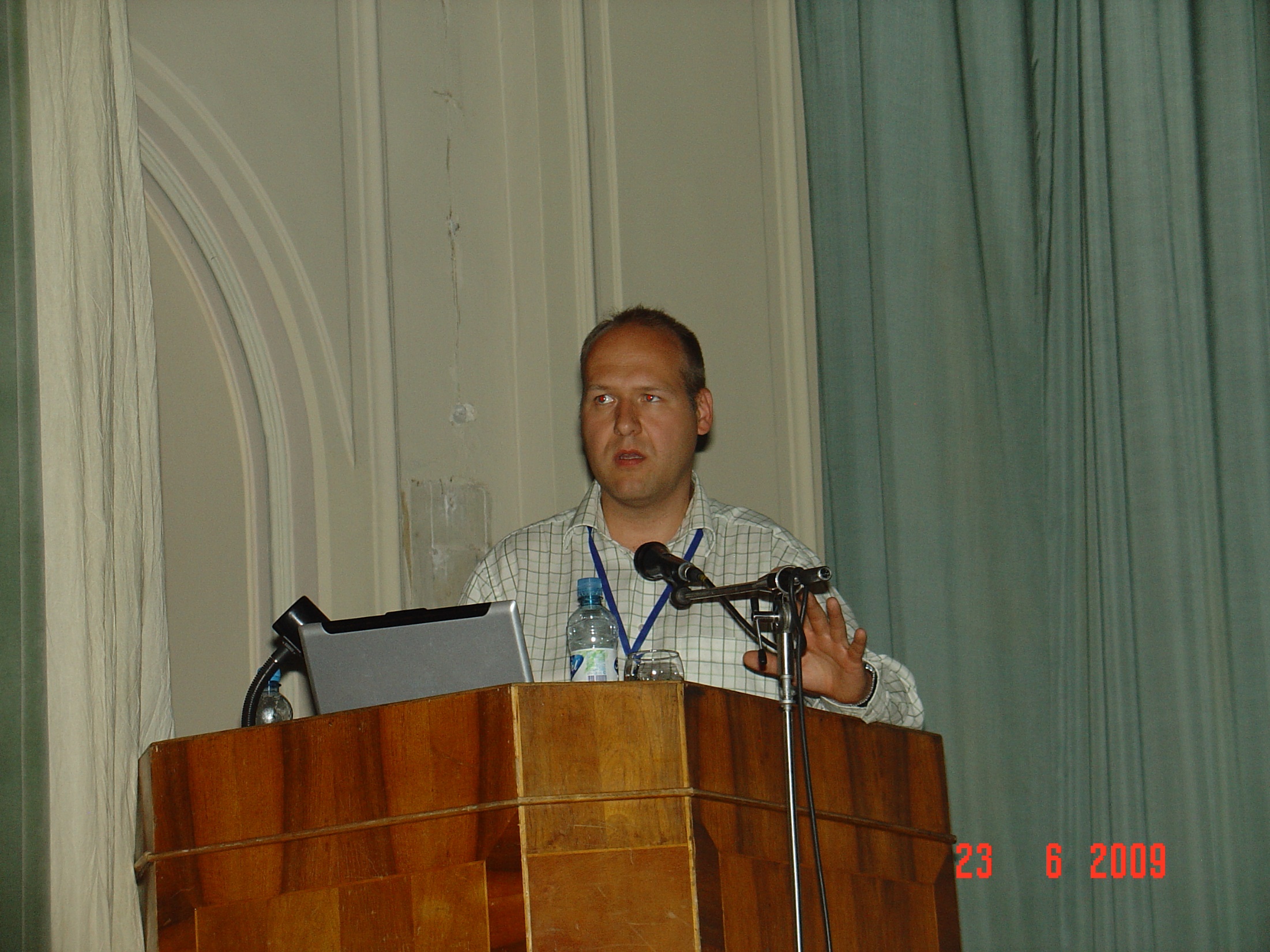 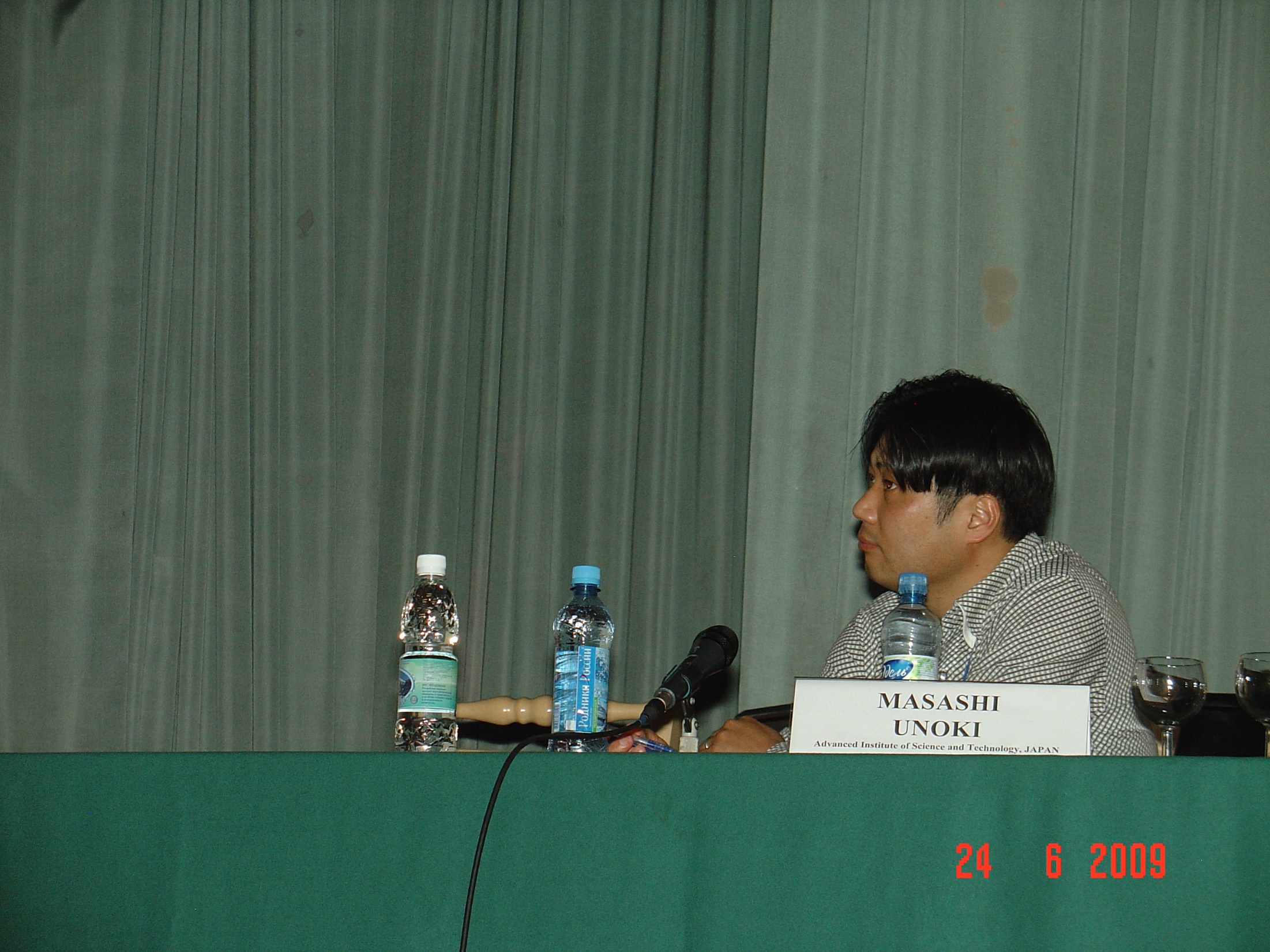 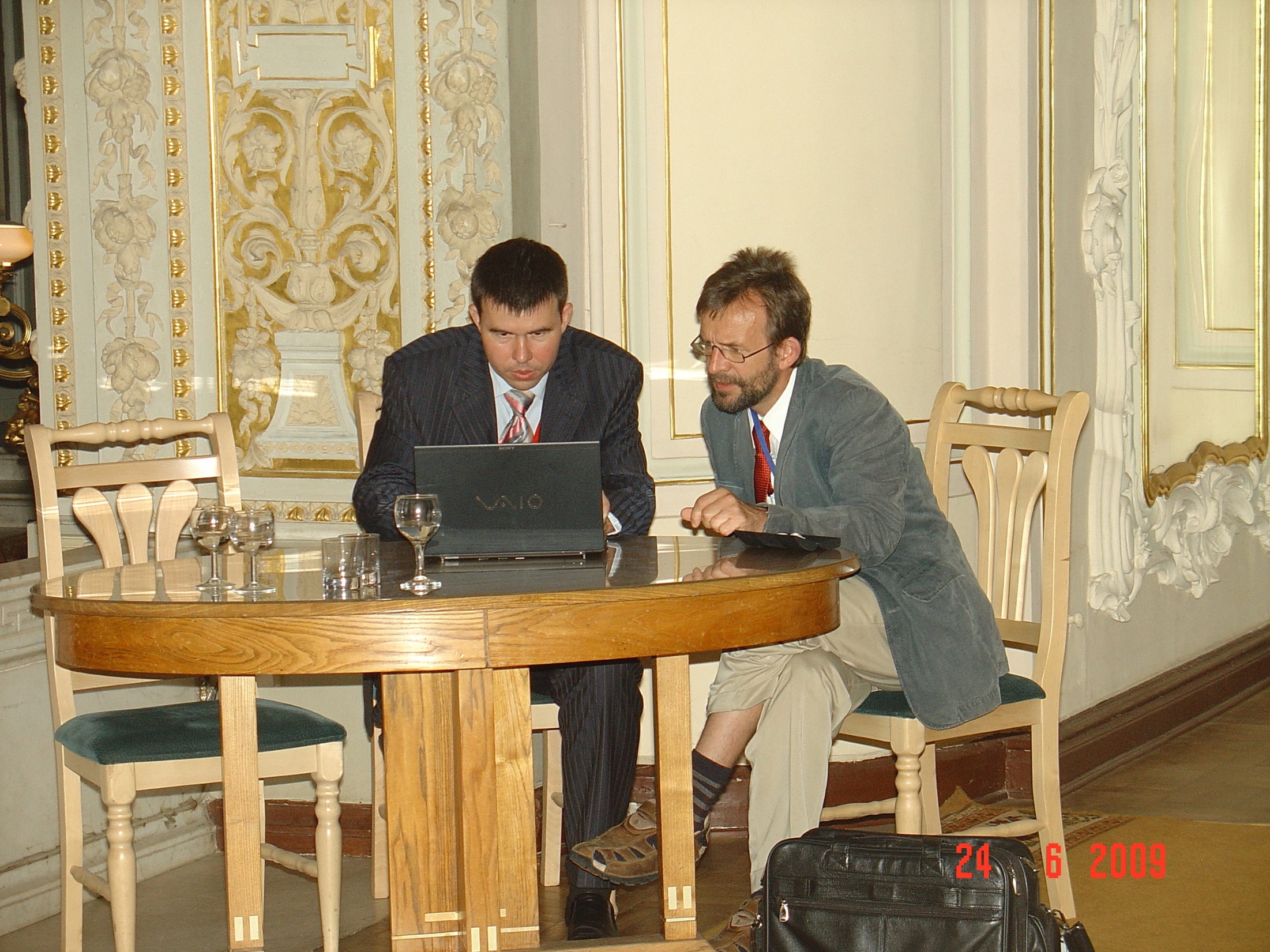 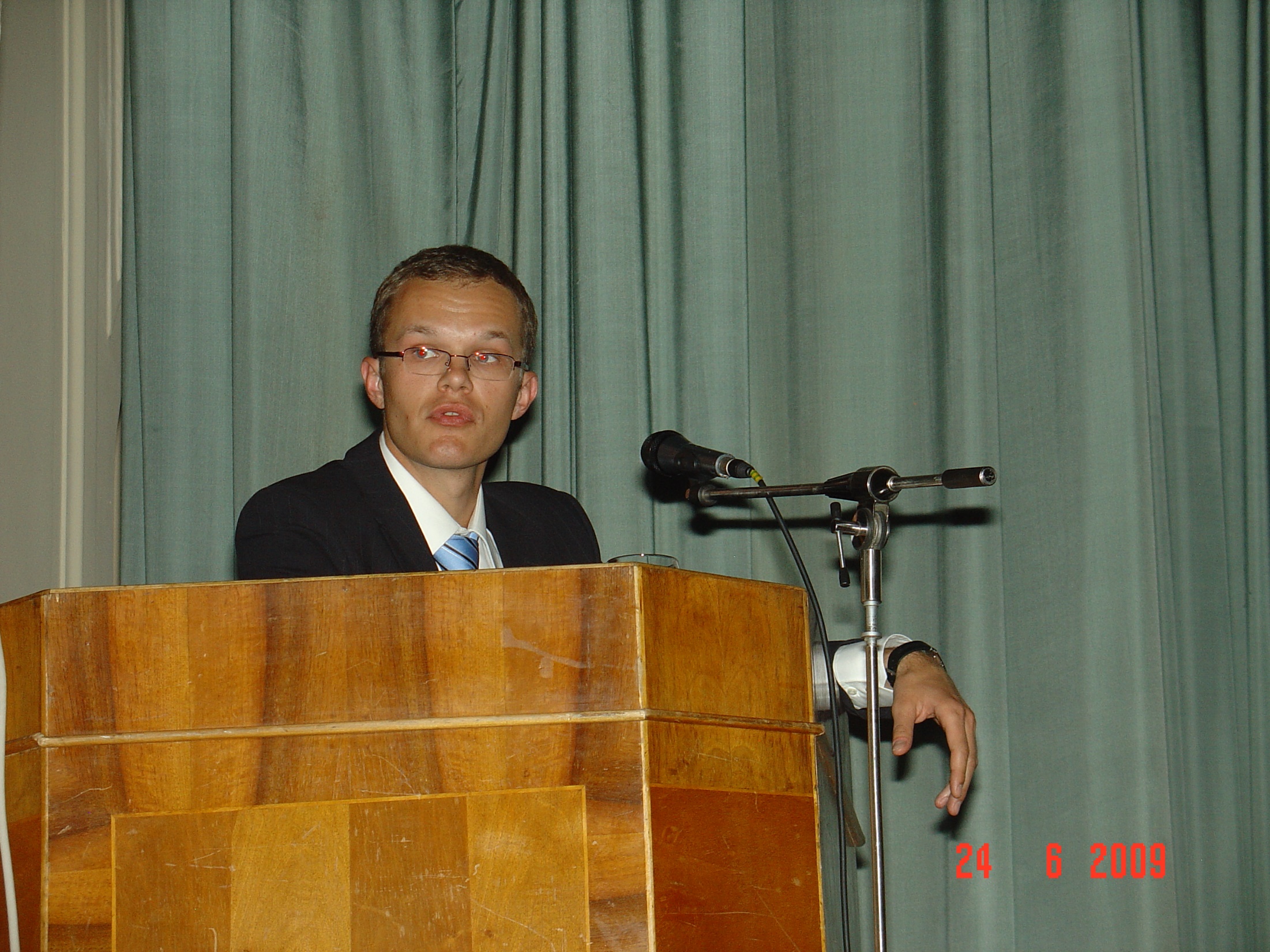 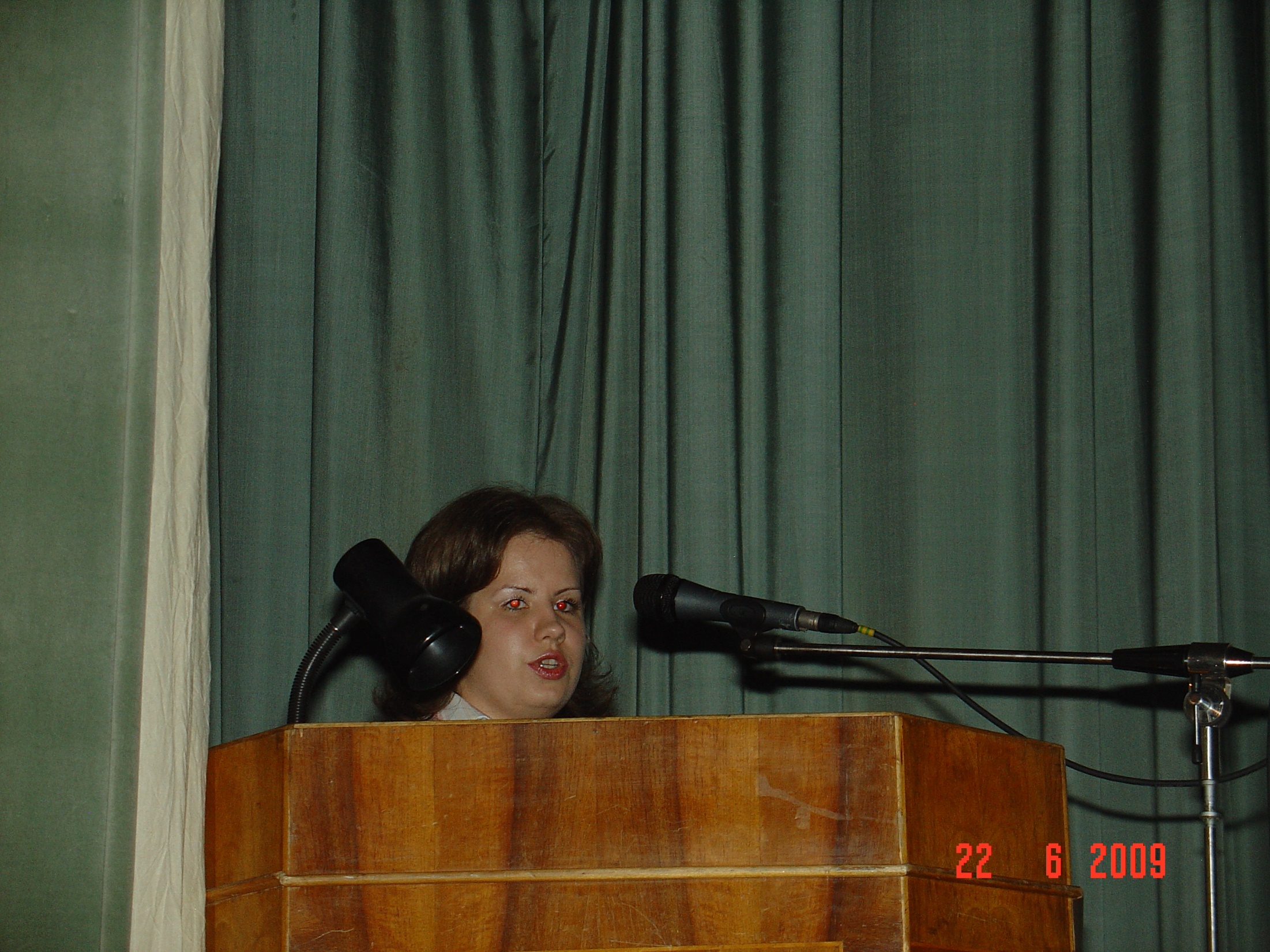 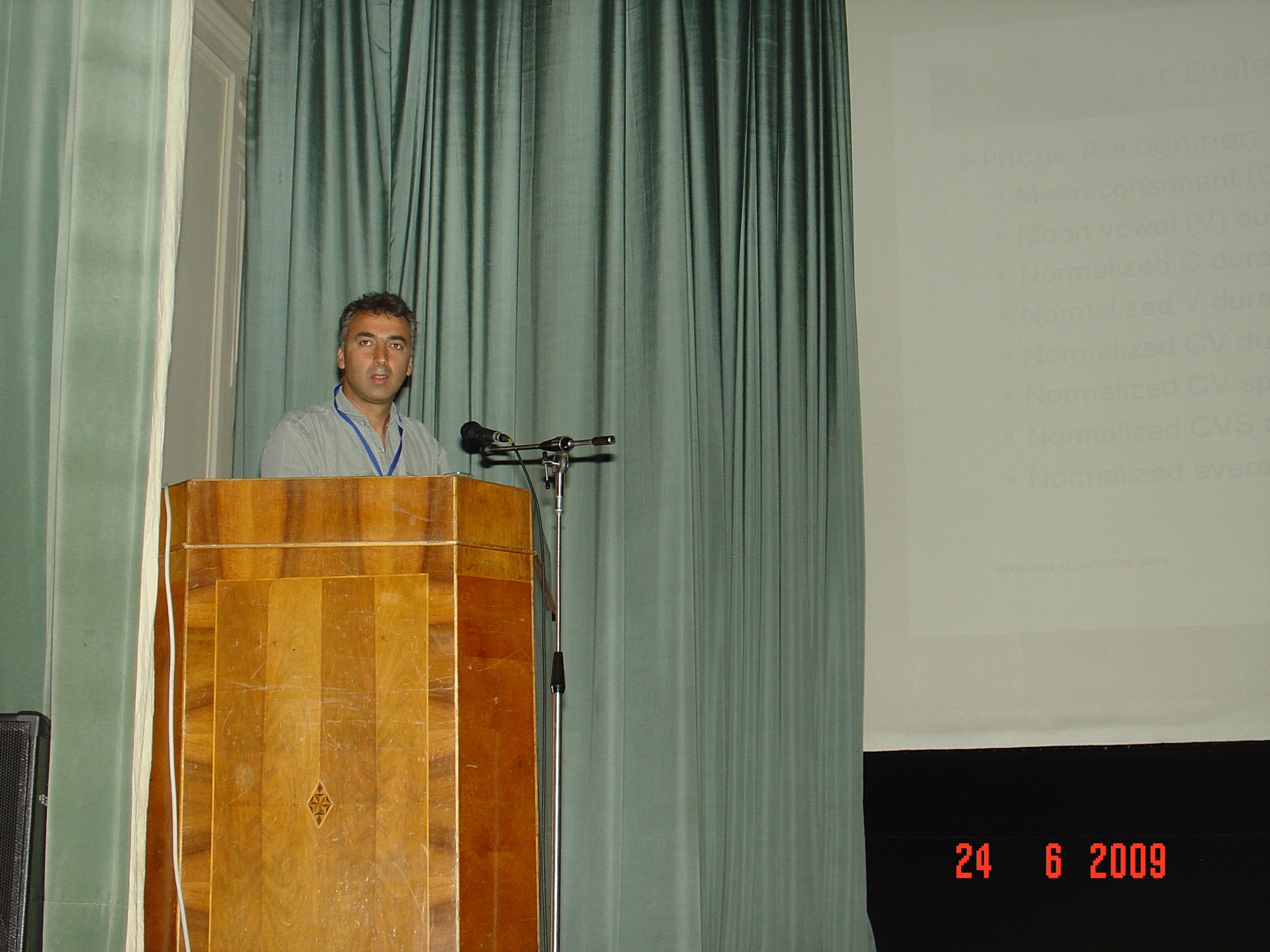 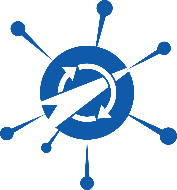 History of SPECOM
Geza Nemeth, SPECOM-2016, Budapest, Hungary 
Nikos Fakotakis, SPECOM-2015, Athens, Greece
Vlado Delic, SPECOM-2014, Novi Sad, Serbia
Milos Zelezny, SPECOM-2013, Pilsen, Czech Republic
Potapova Rodmonga, SPECOM-2011, Kazan
Andrey Ronzhin, SPECOM-2009, St. Petersburg
Potapova Rodmonga, SPECOM-2007, Moscow
Andrey Ronzhin, SPECOM-2006, St. Petersburg
George Kokkinakis, SPECOM-2005, Patras, Greece
Andrey Ronzhin, SPECOM-2004, St. Petersburg
Potapova Rodmonga, SPECOM-2003, Moscow
Yury Kosarev, SPECOM-2002, St. Petersburg
Irina Khaleeva, SPECOM-2001, Moscow
Rajmund Piotrowski, SPECOM-2000, St. Petersburg
Irina Khaleeva, SPECOM-1999, Moscow
Yury Kosarev, SPECOM-1998, St. Petersburg
Mircea Pusca, SPECOM-1997, Romania
Rafael Yusupov, SPECOM-1996, St. Petersburg
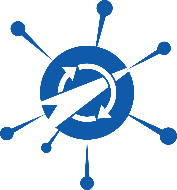 Сhairs of SPECOM 1996-2016
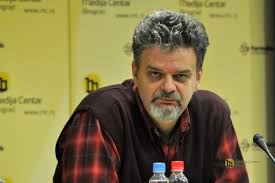 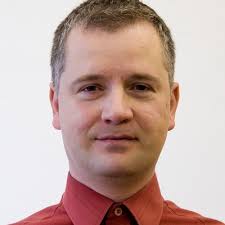 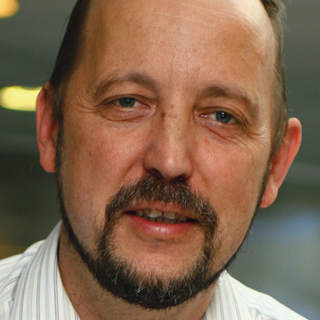 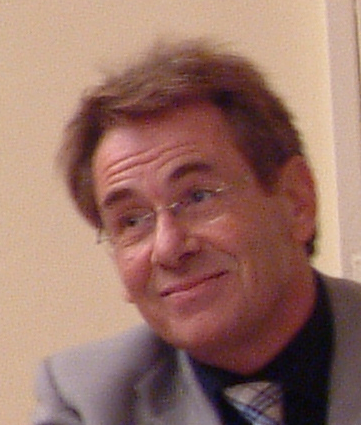 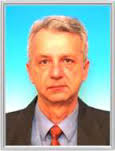 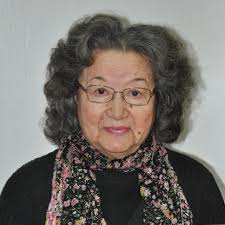 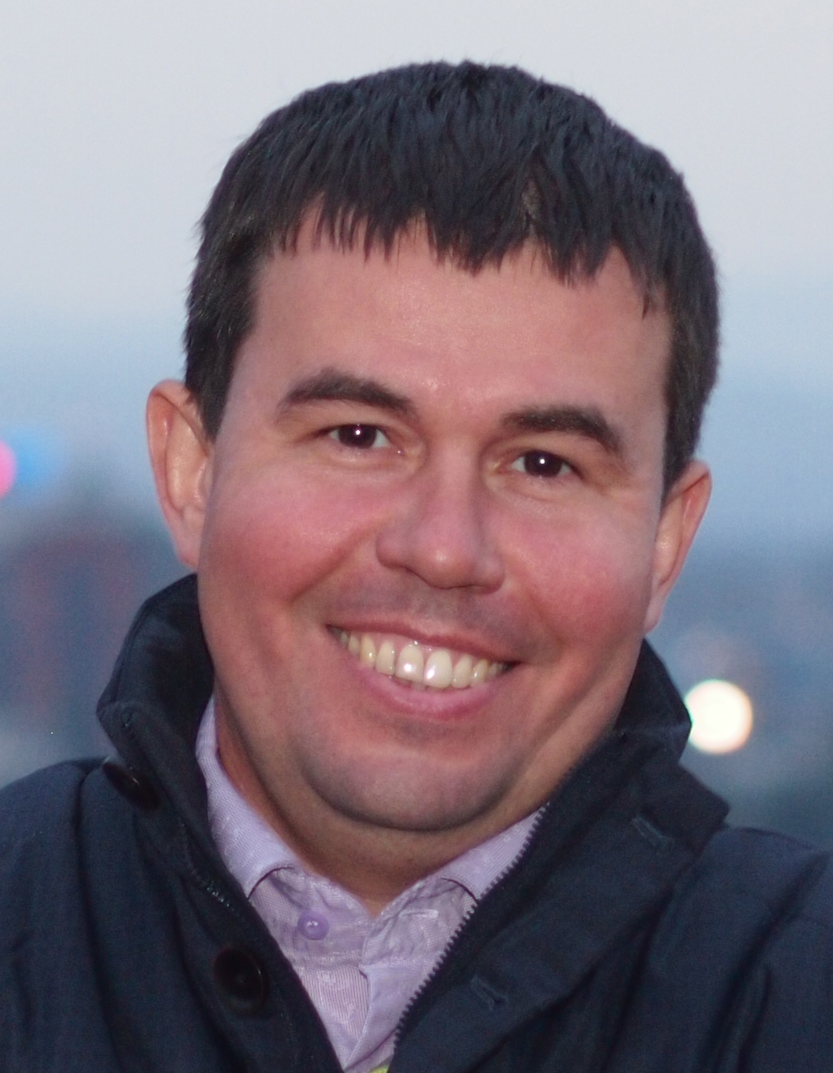 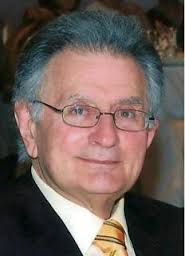 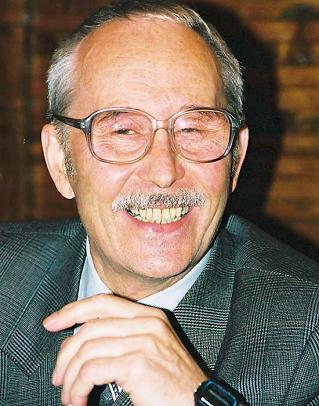 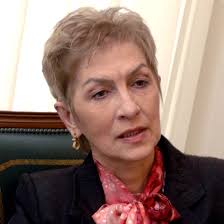 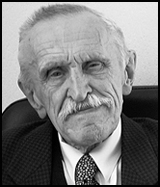 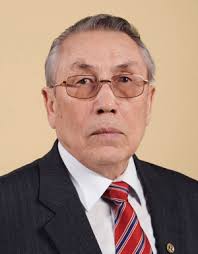 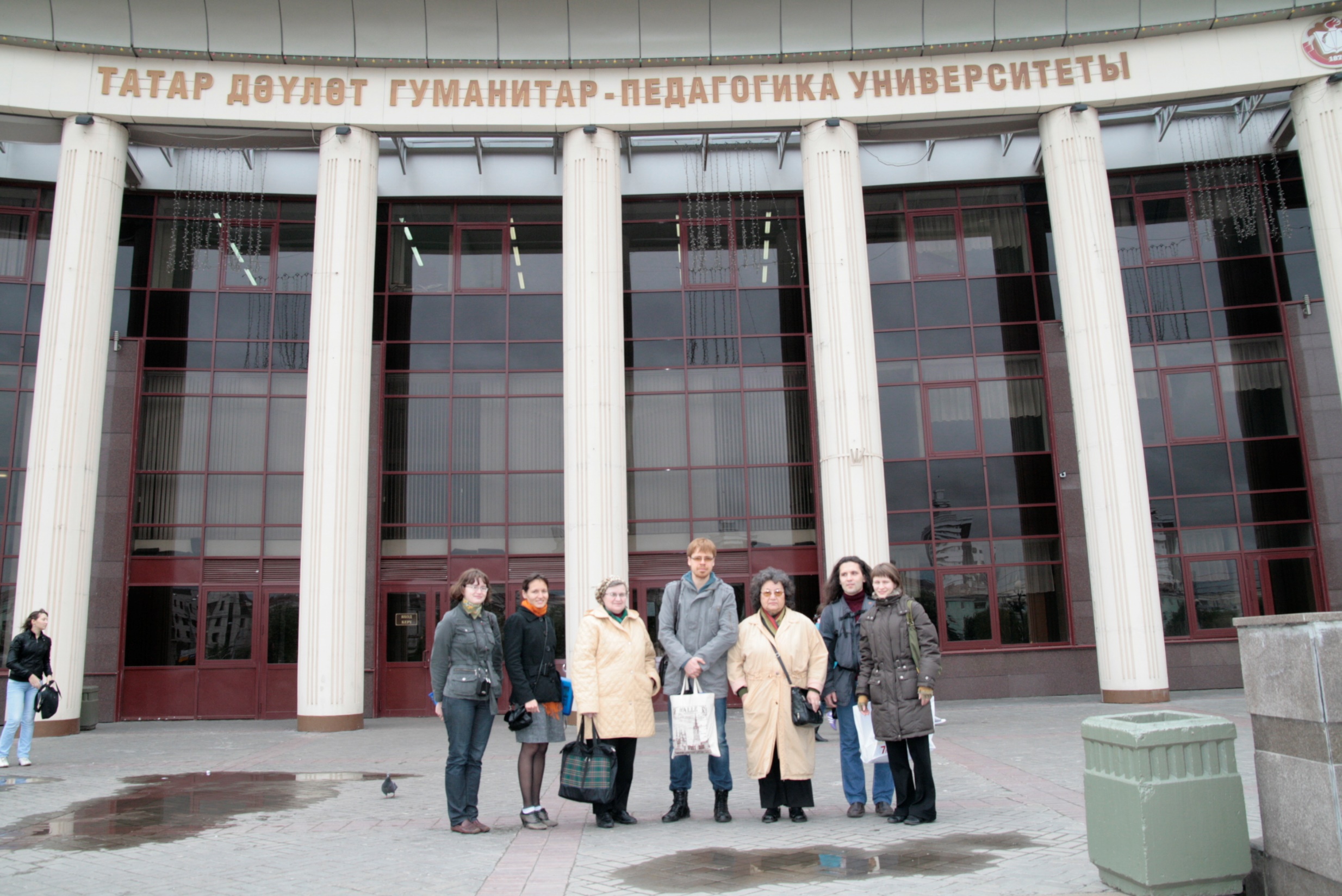 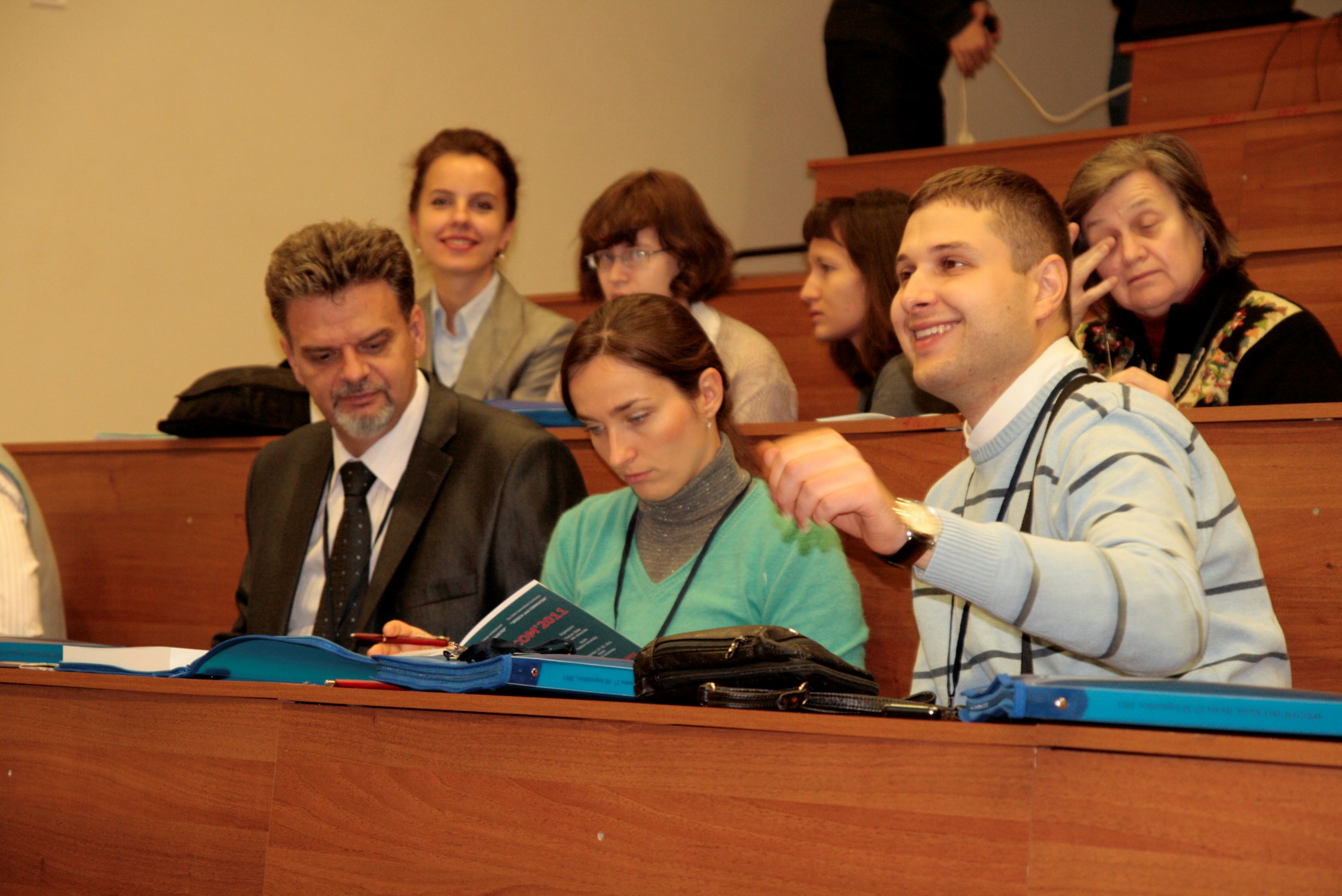 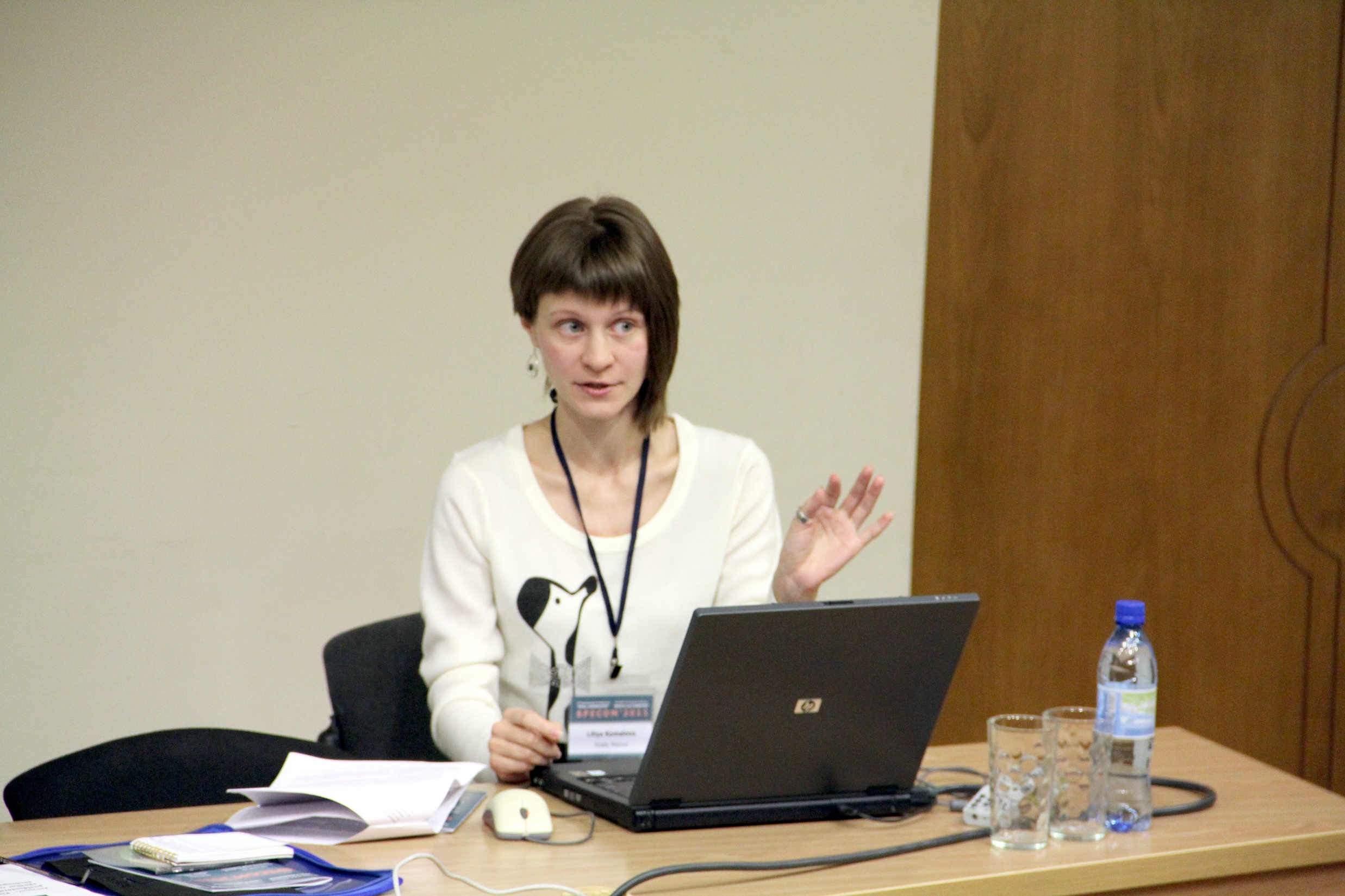 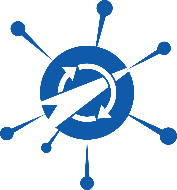 History of SPECOM
Geza Nemeth, SPECOM-2016, Budapest, Hungary 
Nikos Fakotakis, SPECOM-2015, Athens, Greece
Vlado Delic, SPECOM-2014, Novi Sad, Serbia
Milos Zelezny, SPECOM-2013, Pilsen, Czech Republic
Potapova Rodmonga, SPECOM-2011, Kazan
Andrey Ronzhin, SPECOM-2009, St. Petersburg
Potapova Rodmonga, SPECOM-2007, Moscow
Andrey Ronzhin, SPECOM-2006, St. Petersburg
George Kokkinakis, SPECOM-2005, Patras, Greece
Andrey Ronzhin, SPECOM-2004, St. Petersburg
Potapova Rodmonga, SPECOM-2003, Moscow
Yury Kosarev, SPECOM-2002, St. Petersburg
Irina Khaleeva, SPECOM-2001, Moscow
Rajmund Piotrowski, SPECOM-2000, St. Petersburg
Irina Khaleeva, SPECOM-1999, Moscow
Yury Kosarev, SPECOM-1998, St. Petersburg
Mircea Pusca, SPECOM-1997, Romania
Rafael Yusupov, SPECOM-1996, St. Petersburg
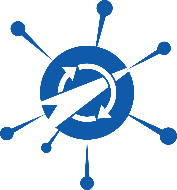 Сhairs of SPECOM 1996-2016
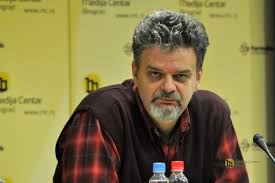 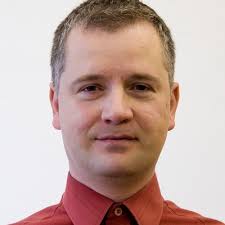 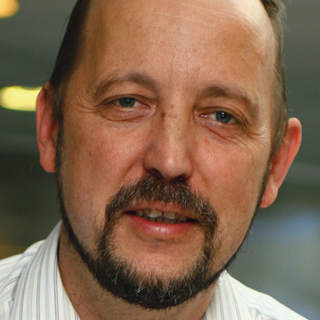 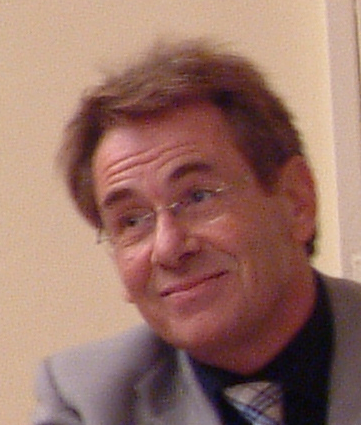 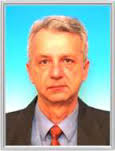 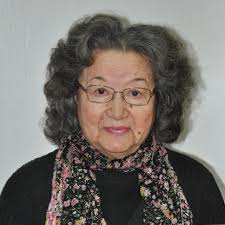 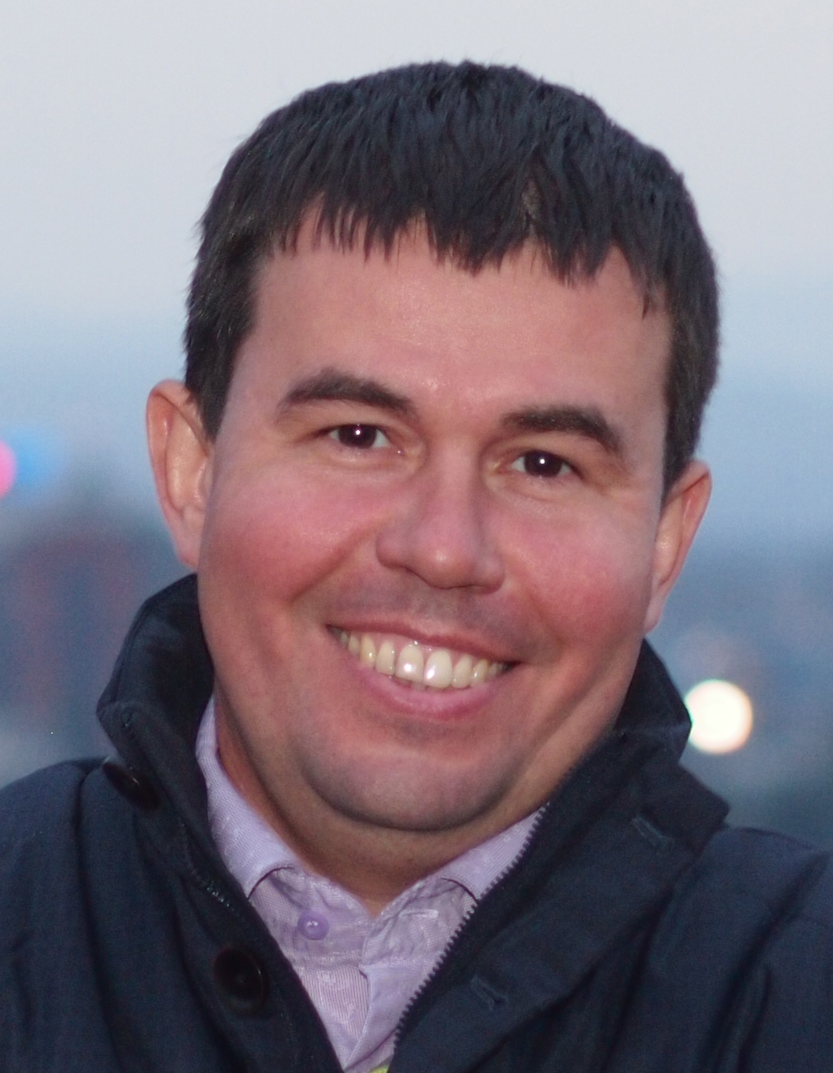 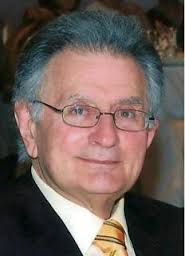 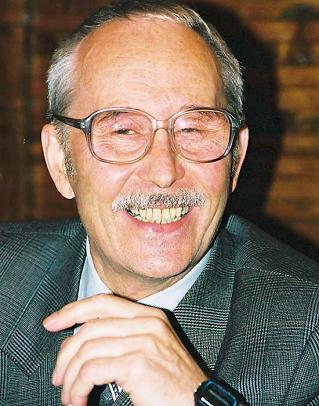 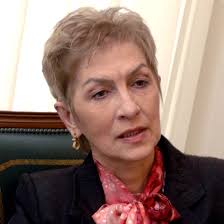 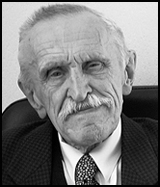 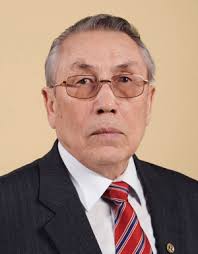 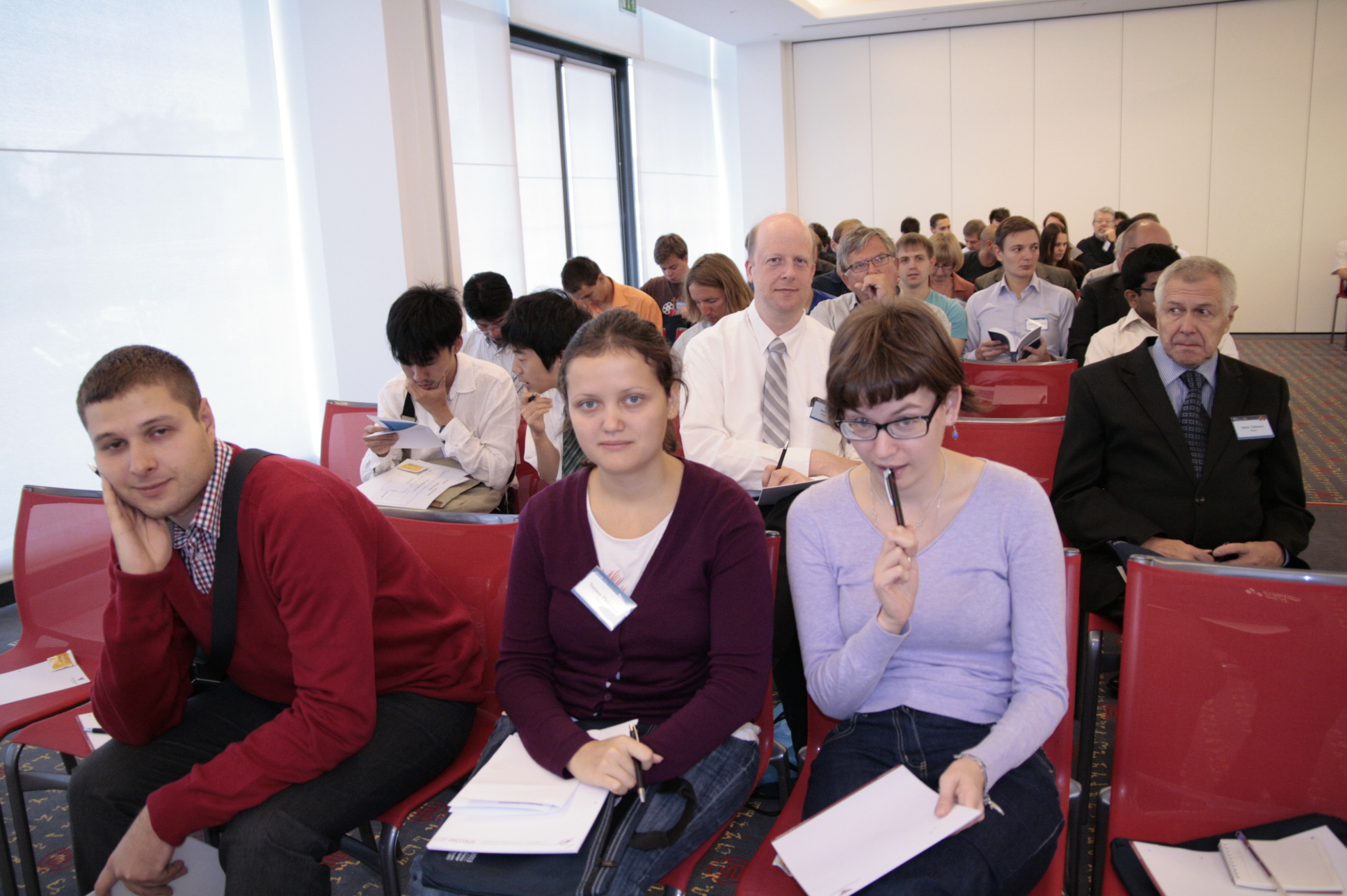 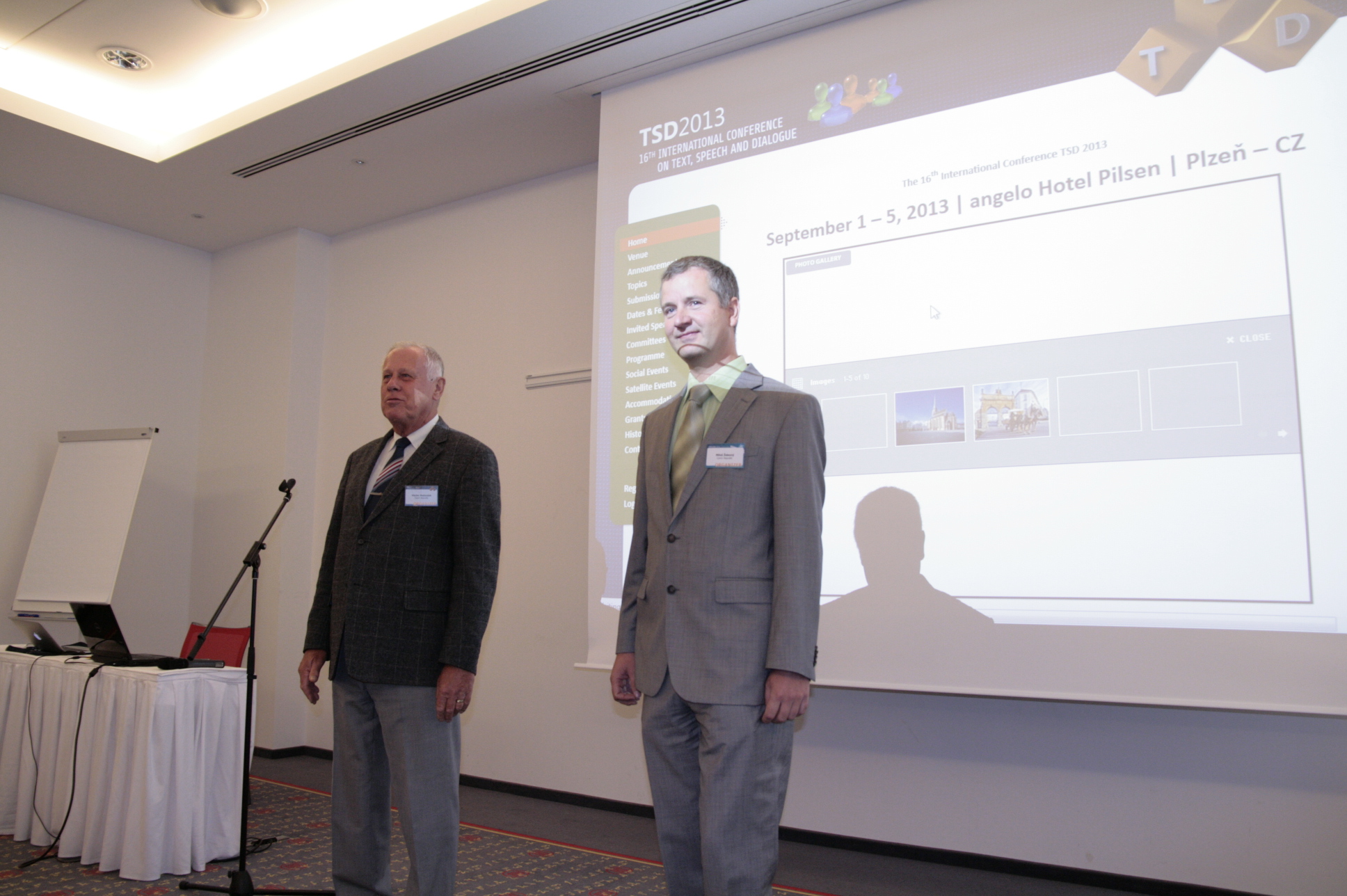 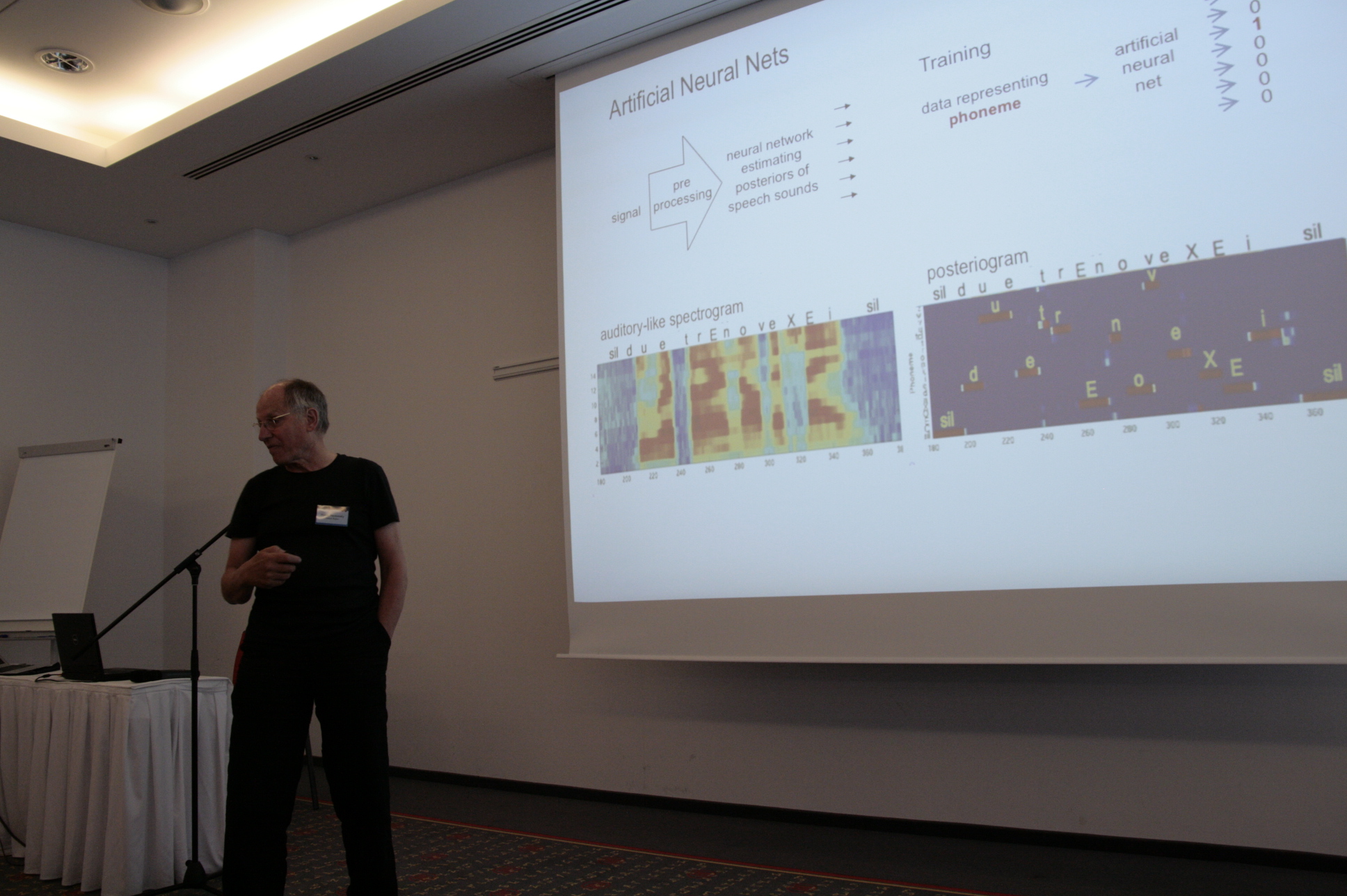 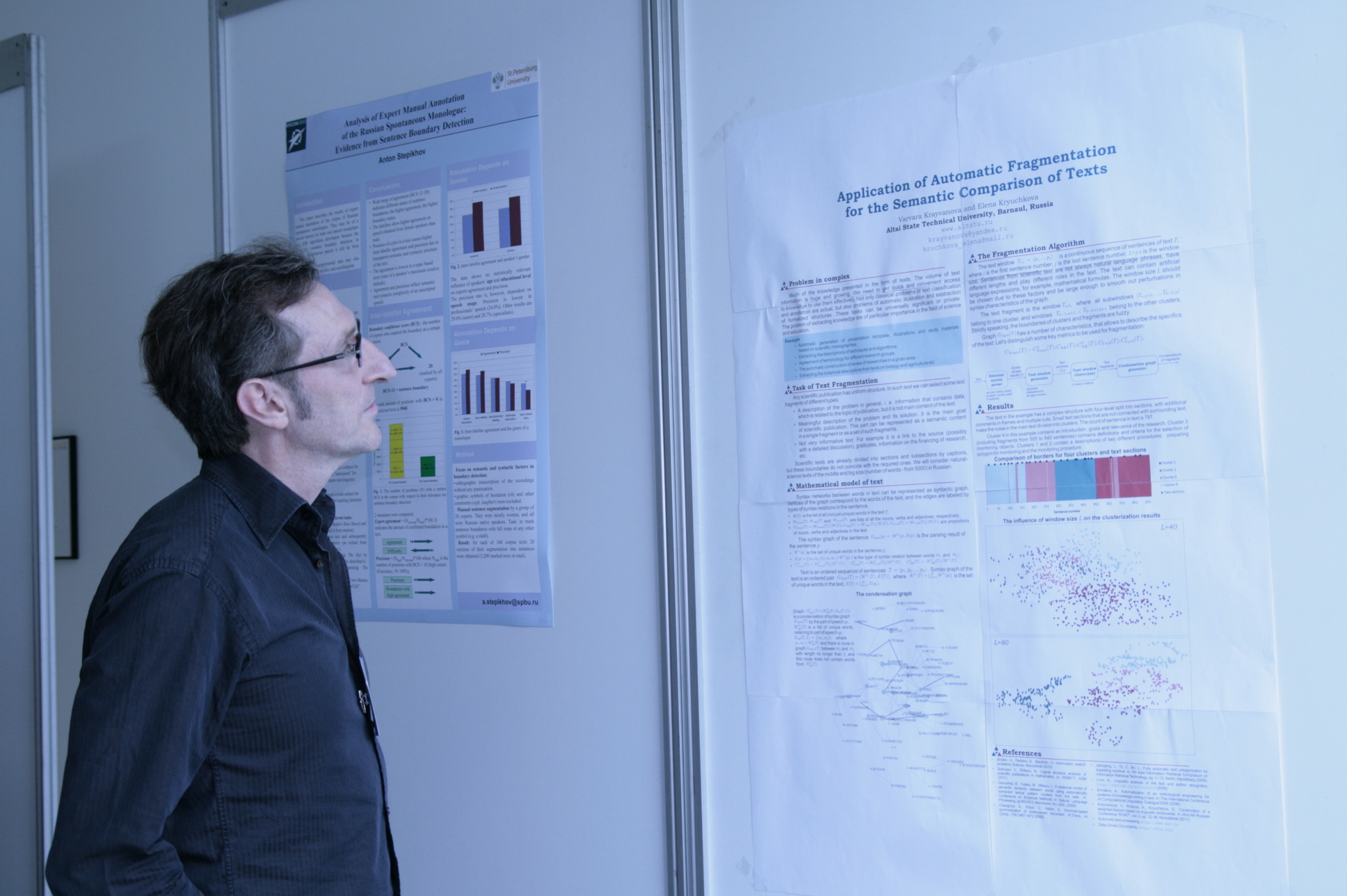 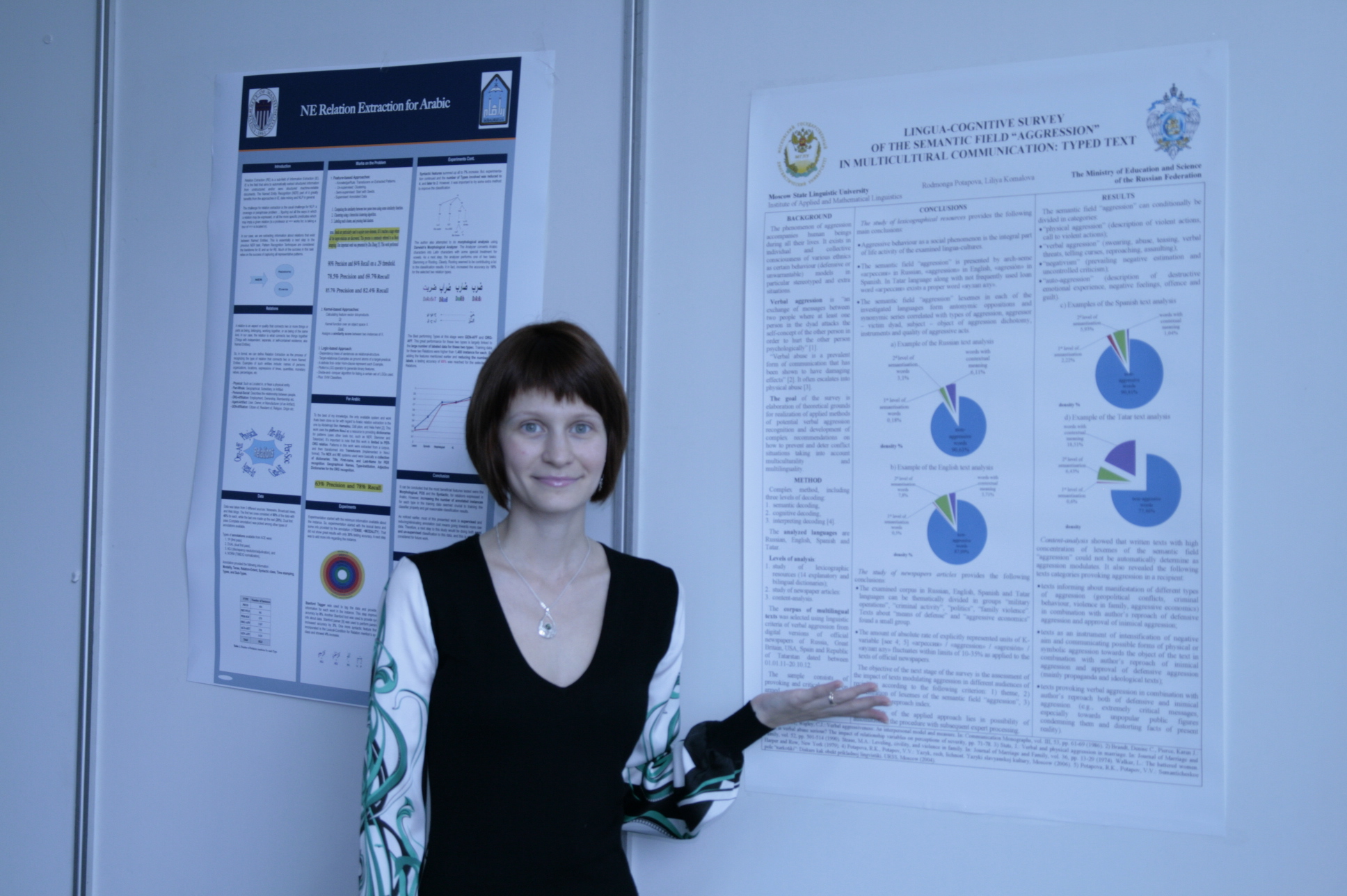 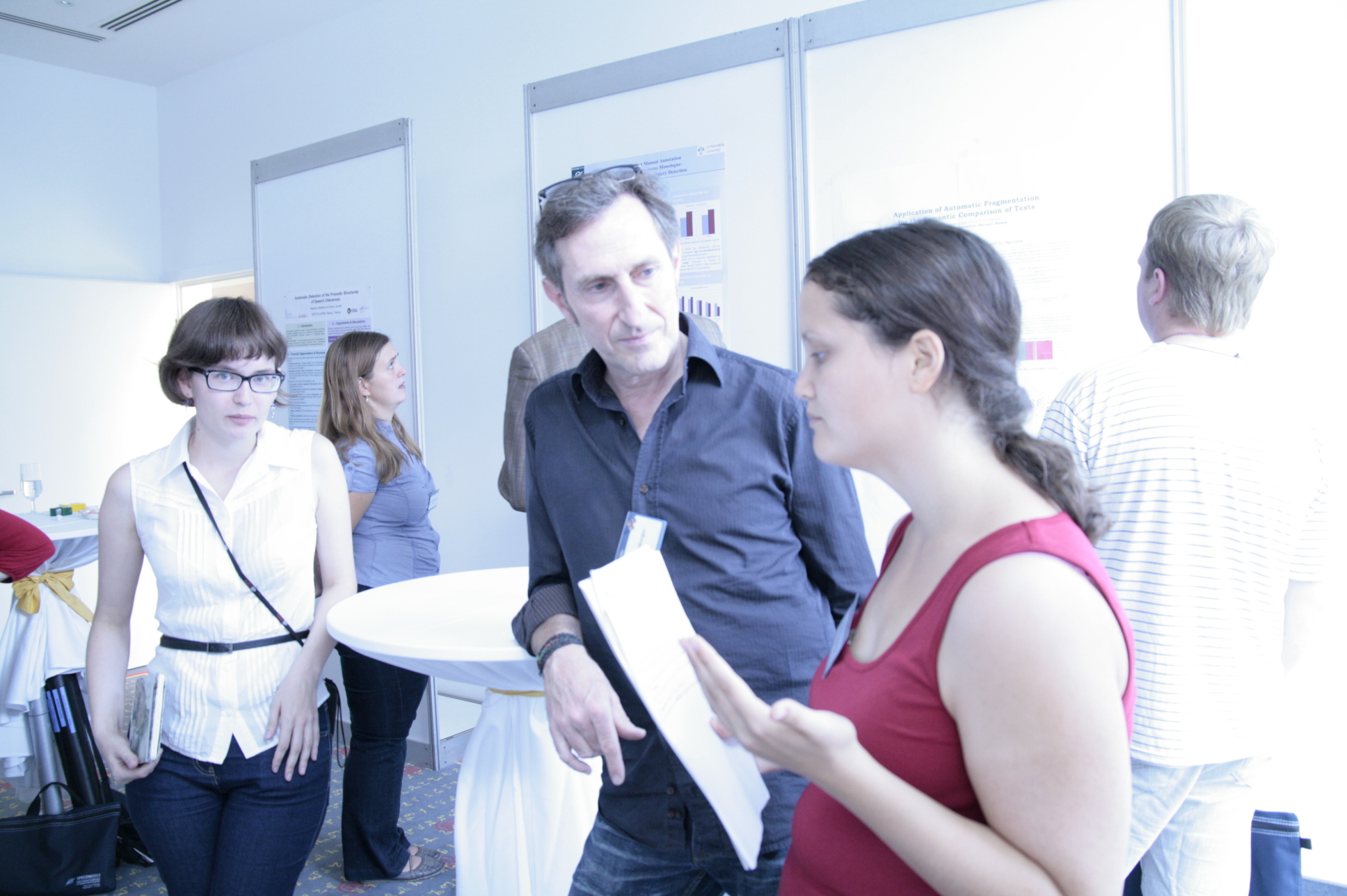 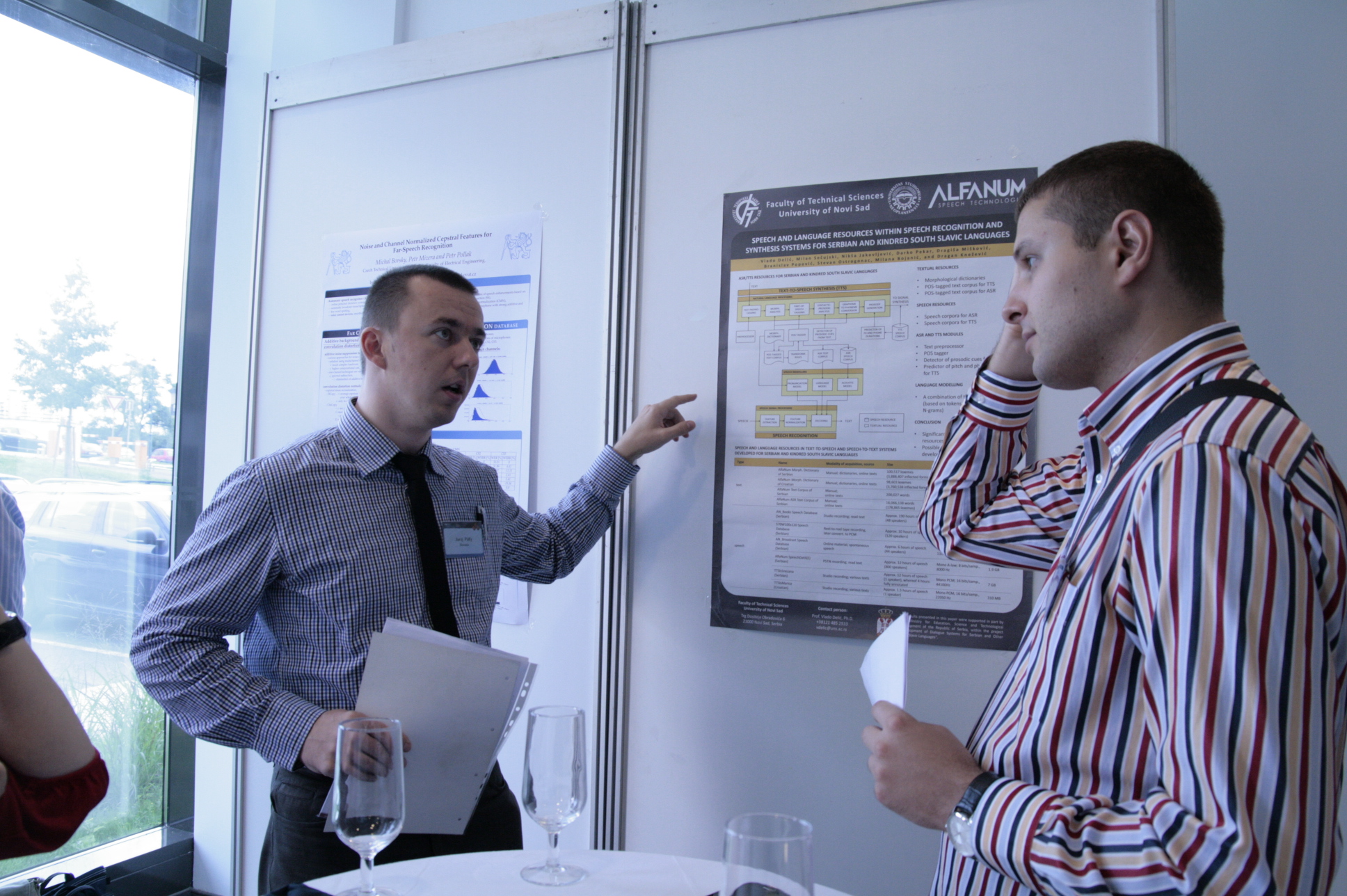 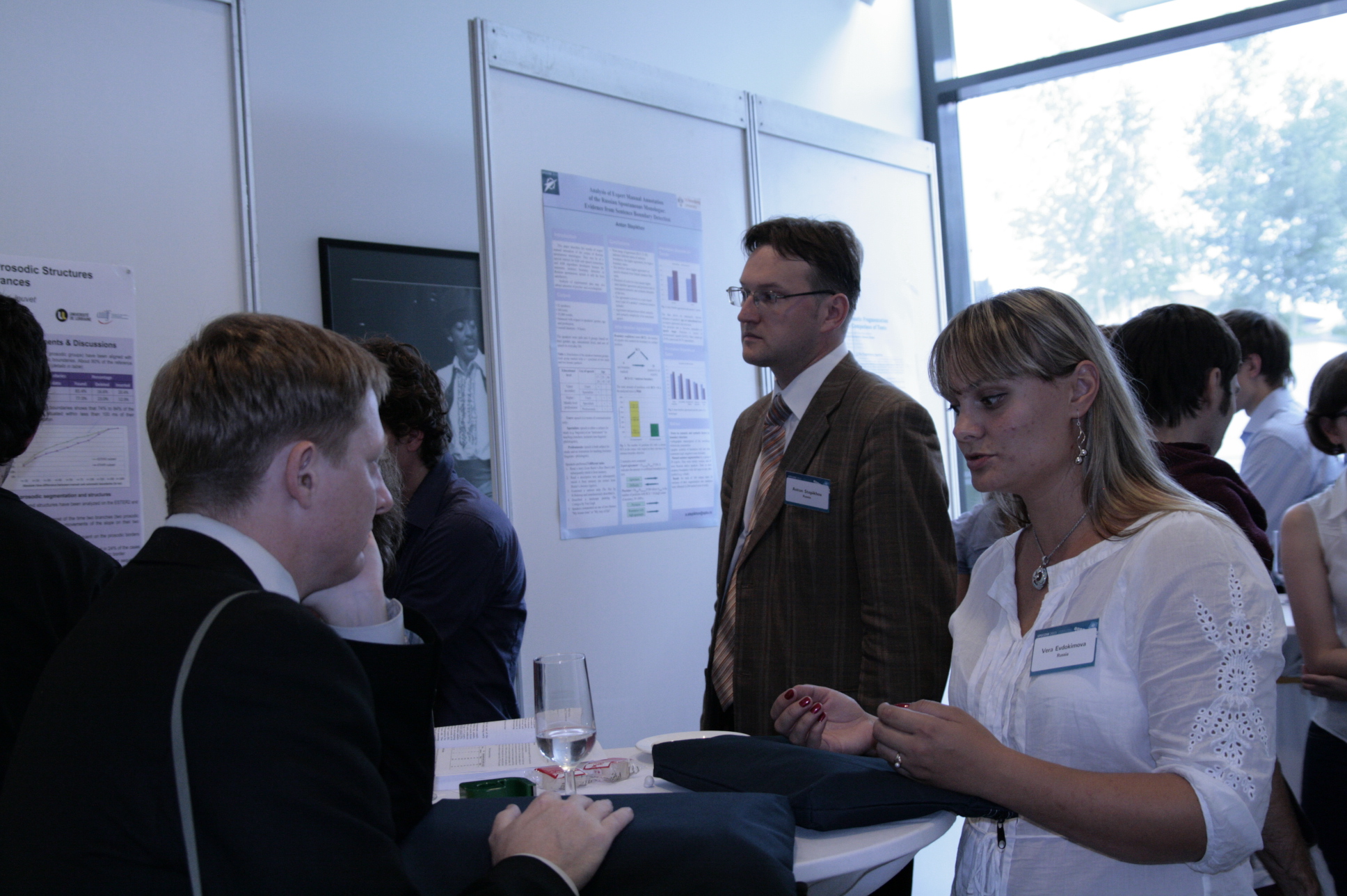 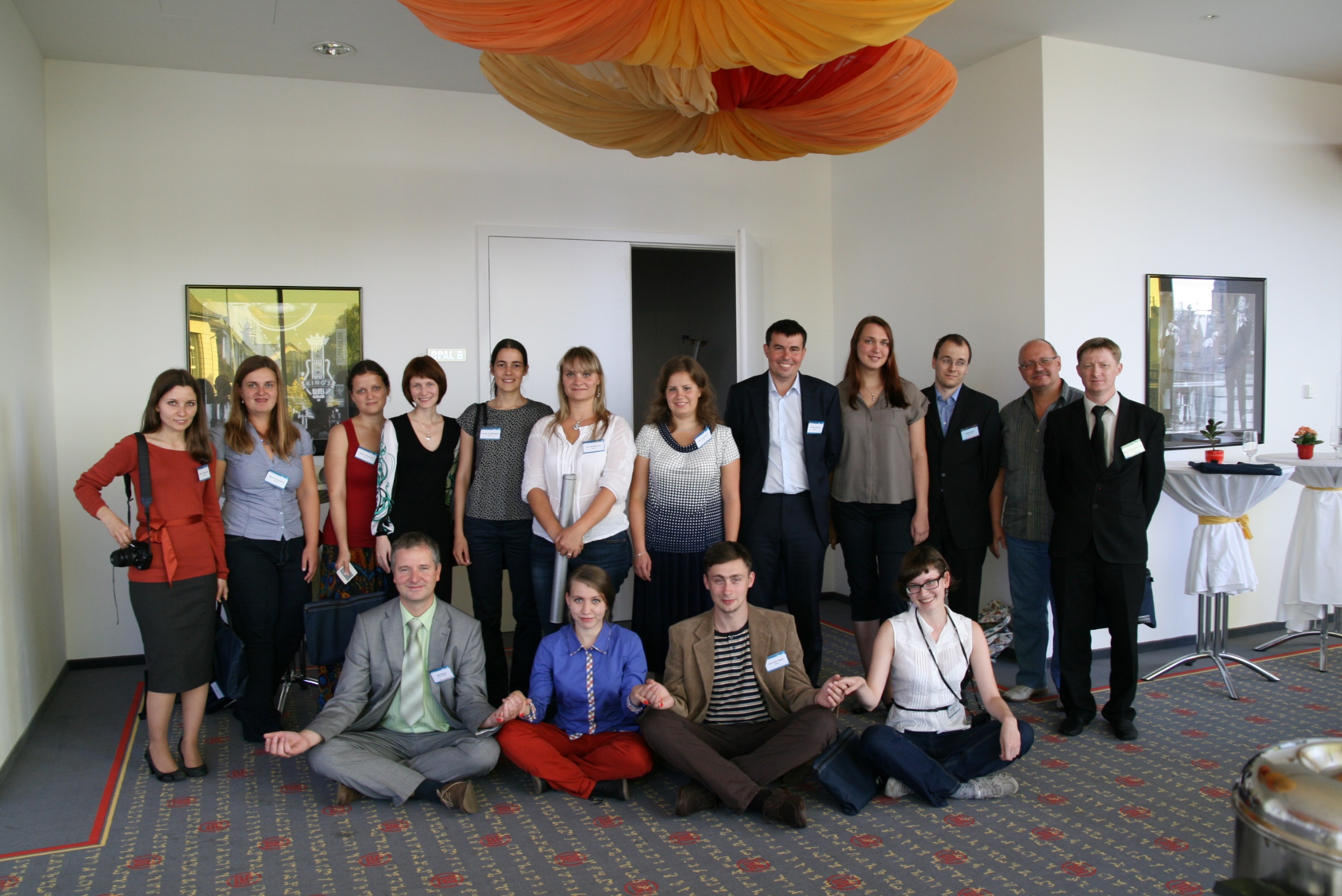 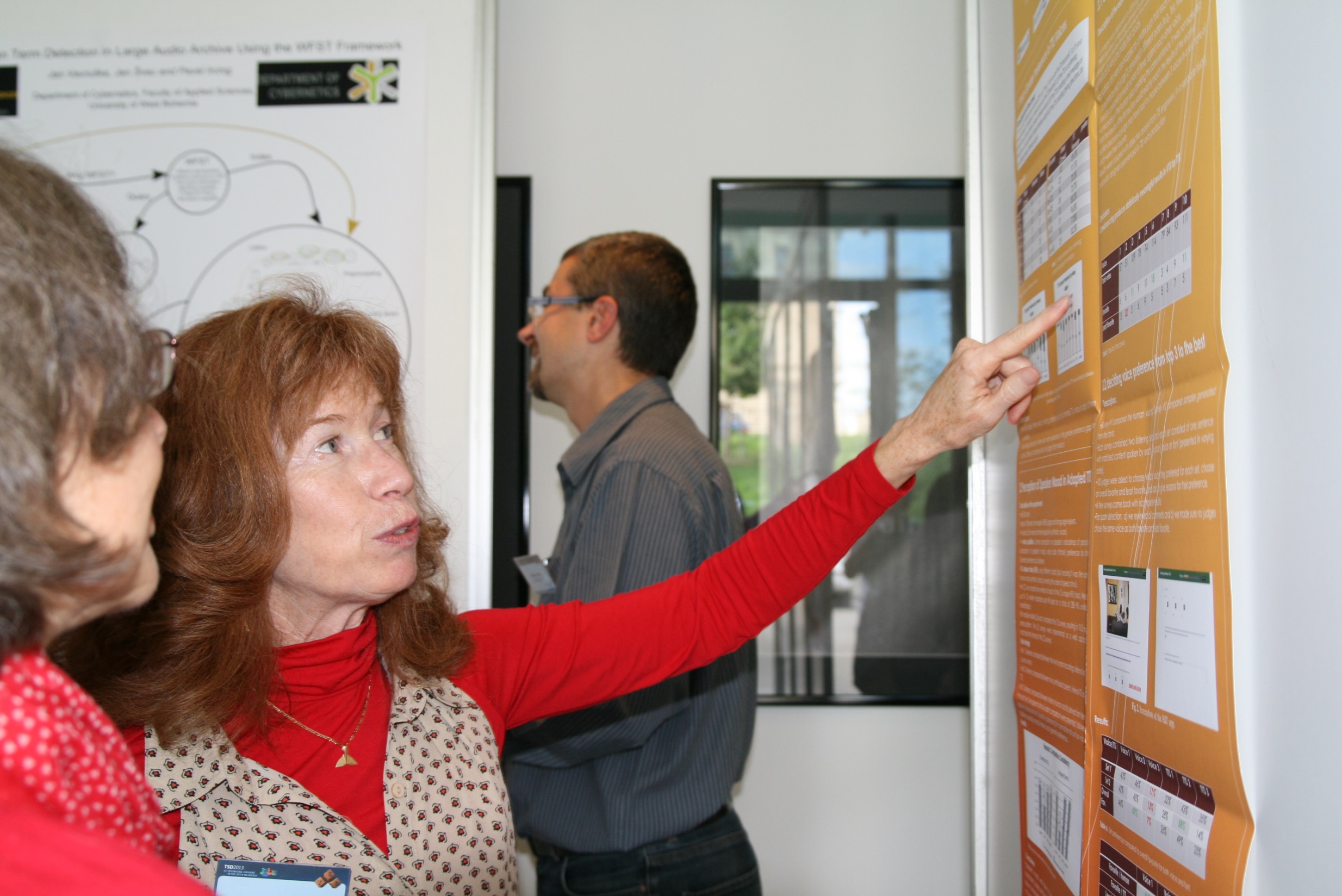 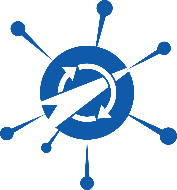 History of SPECOM
Geza Nemeth, SPECOM-2016, Budapest, Hungary 
Nikos Fakotakis, SPECOM-2015, Athens, Greece
Vlado Delic, SPECOM-2014, Novi Sad, Serbia
Milos Zelezny, SPECOM-2013, Pilsen, Czech Republic
Potapova Rodmonga, SPECOM-2011, Kazan
Andrey Ronzhin, SPECOM-2009, St. Petersburg
Potapova Rodmonga, SPECOM-2007, Moscow
Andrey Ronzhin, SPECOM-2006, St. Petersburg
George Kokkinakis, SPECOM-2005, Patras, Greece
Andrey Ronzhin, SPECOM-2004, St. Petersburg
Potapova Rodmonga, SPECOM-2003, Moscow
Yury Kosarev, SPECOM-2002, St. Petersburg
Irina Khaleeva, SPECOM-2001, Moscow
Rajmund Piotrowski, SPECOM-2000, St. Petersburg
Irina Khaleeva, SPECOM-1999, Moscow
Yury Kosarev, SPECOM-1998, St. Petersburg
Mircea Pusca, SPECOM-1997, Romania
Rafael Yusupov, SPECOM-1996, St. Petersburg
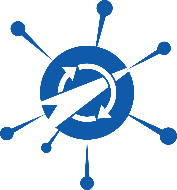 Сhairs of SPECOM 1996-2016
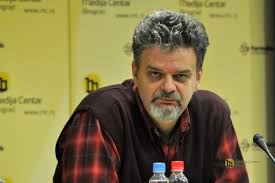 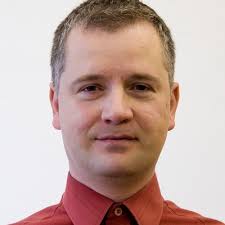 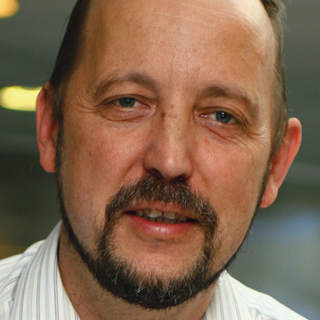 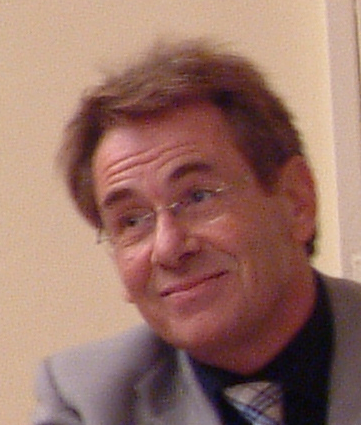 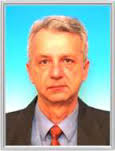 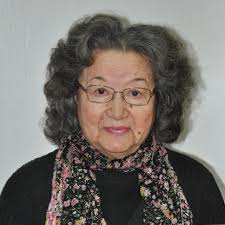 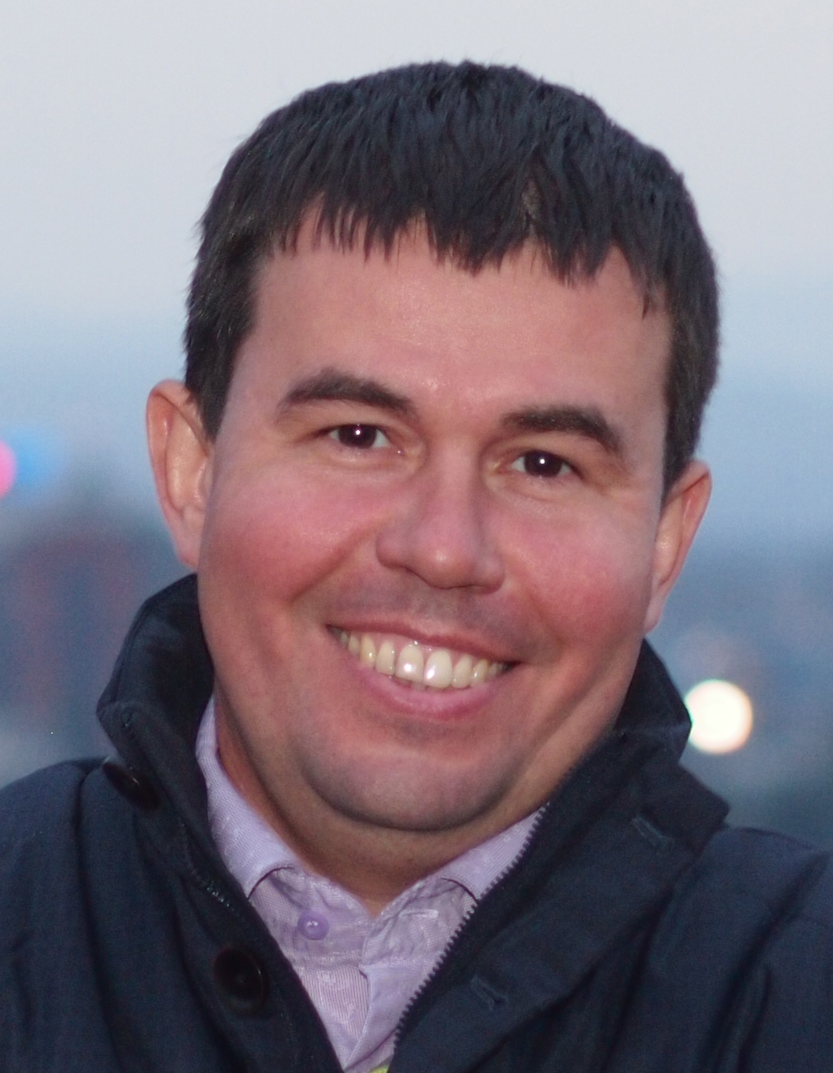 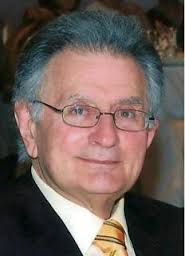 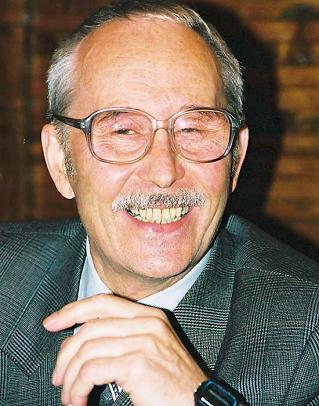 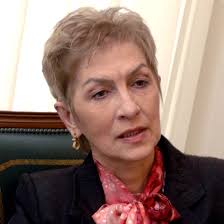 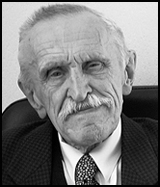 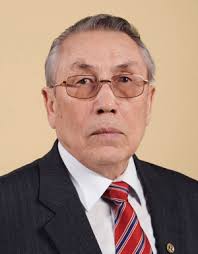 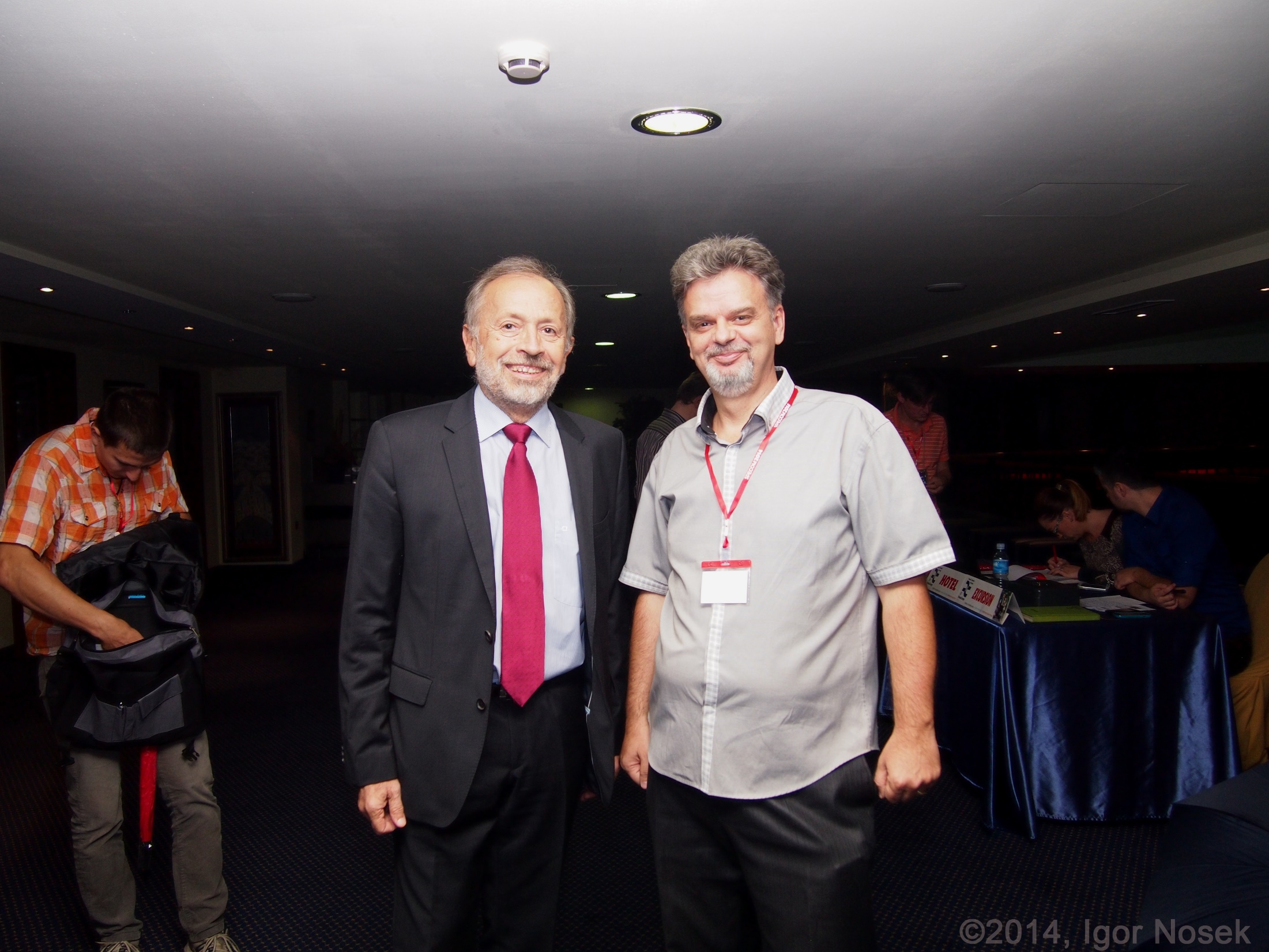 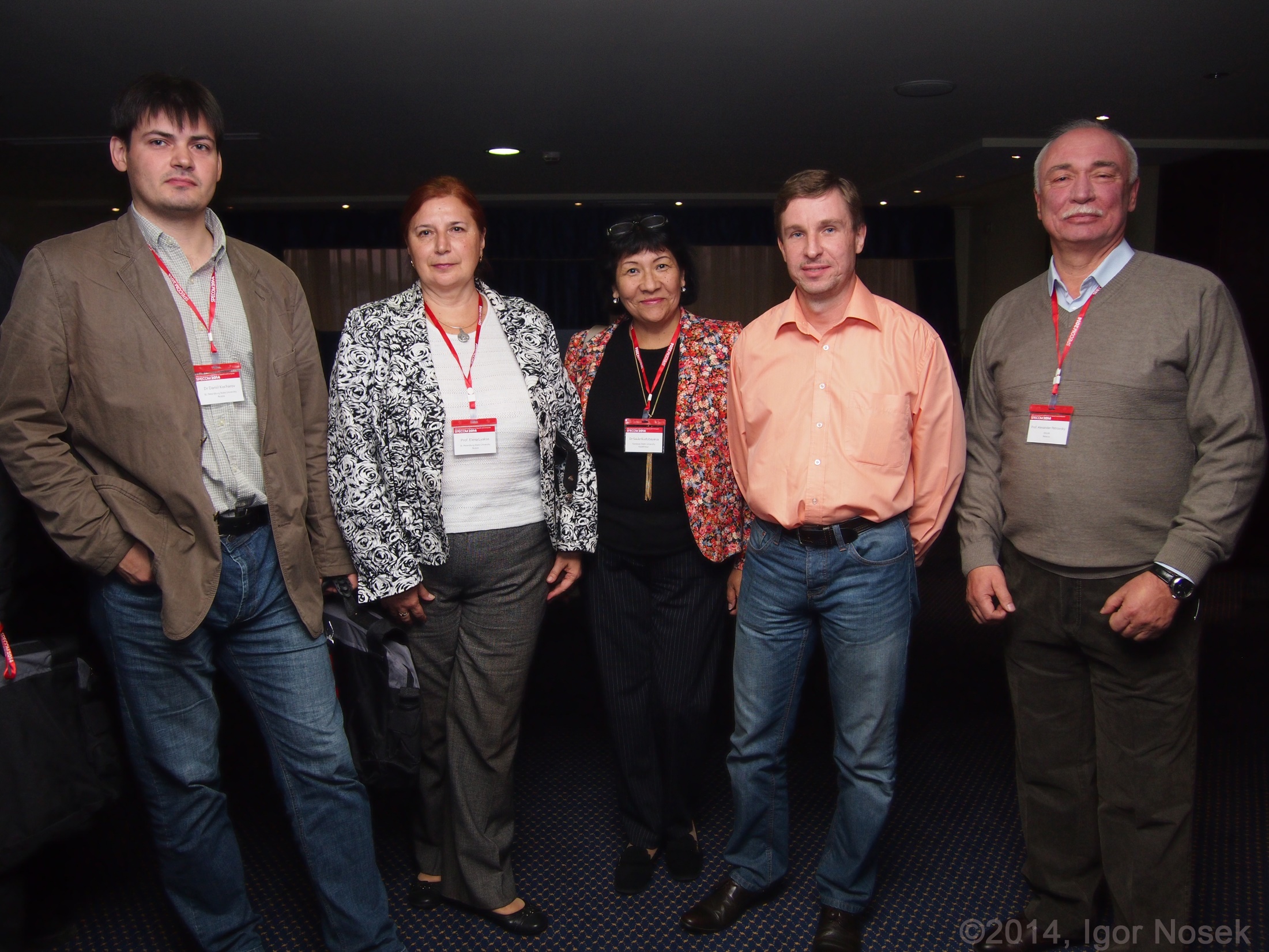 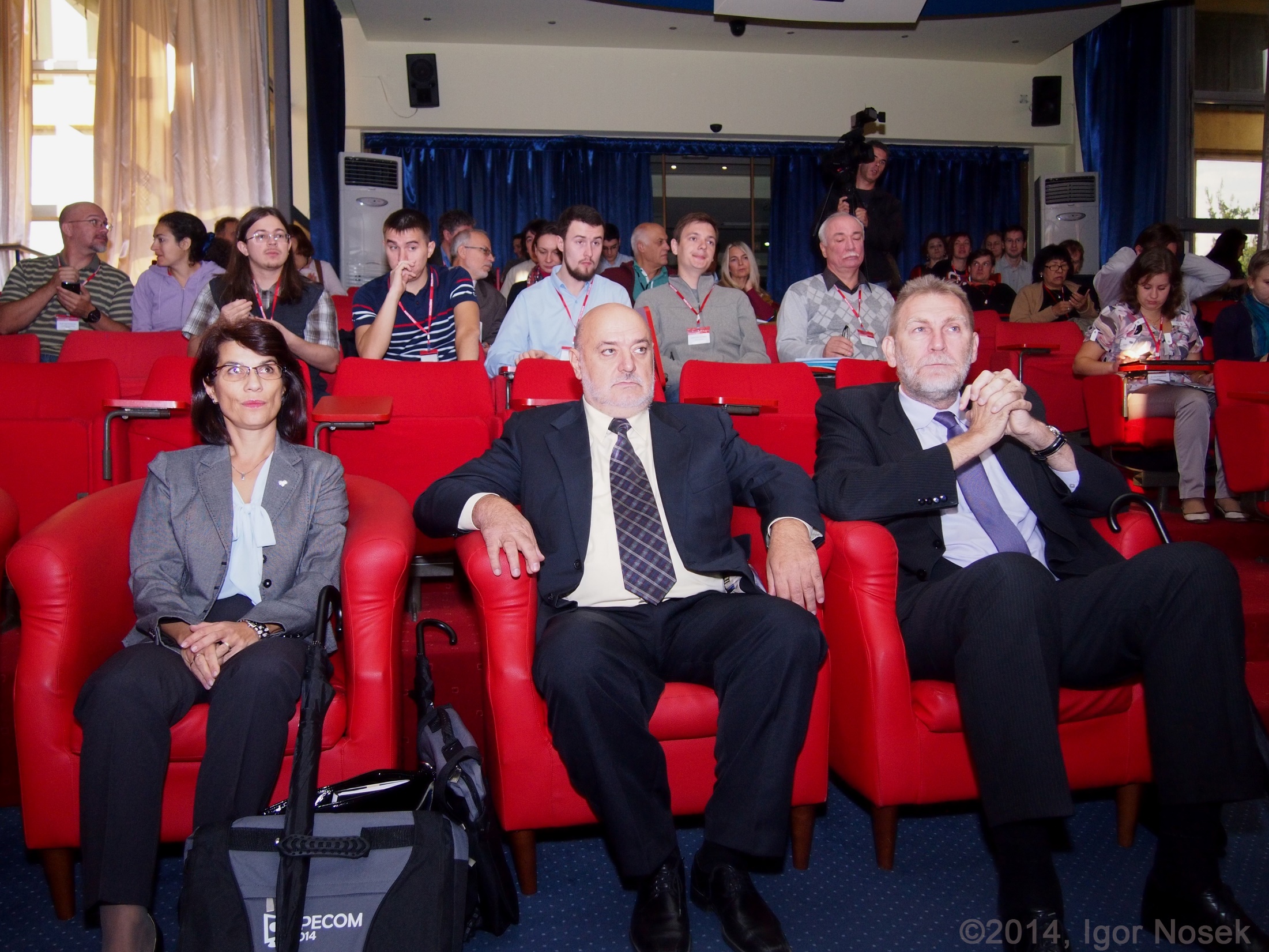 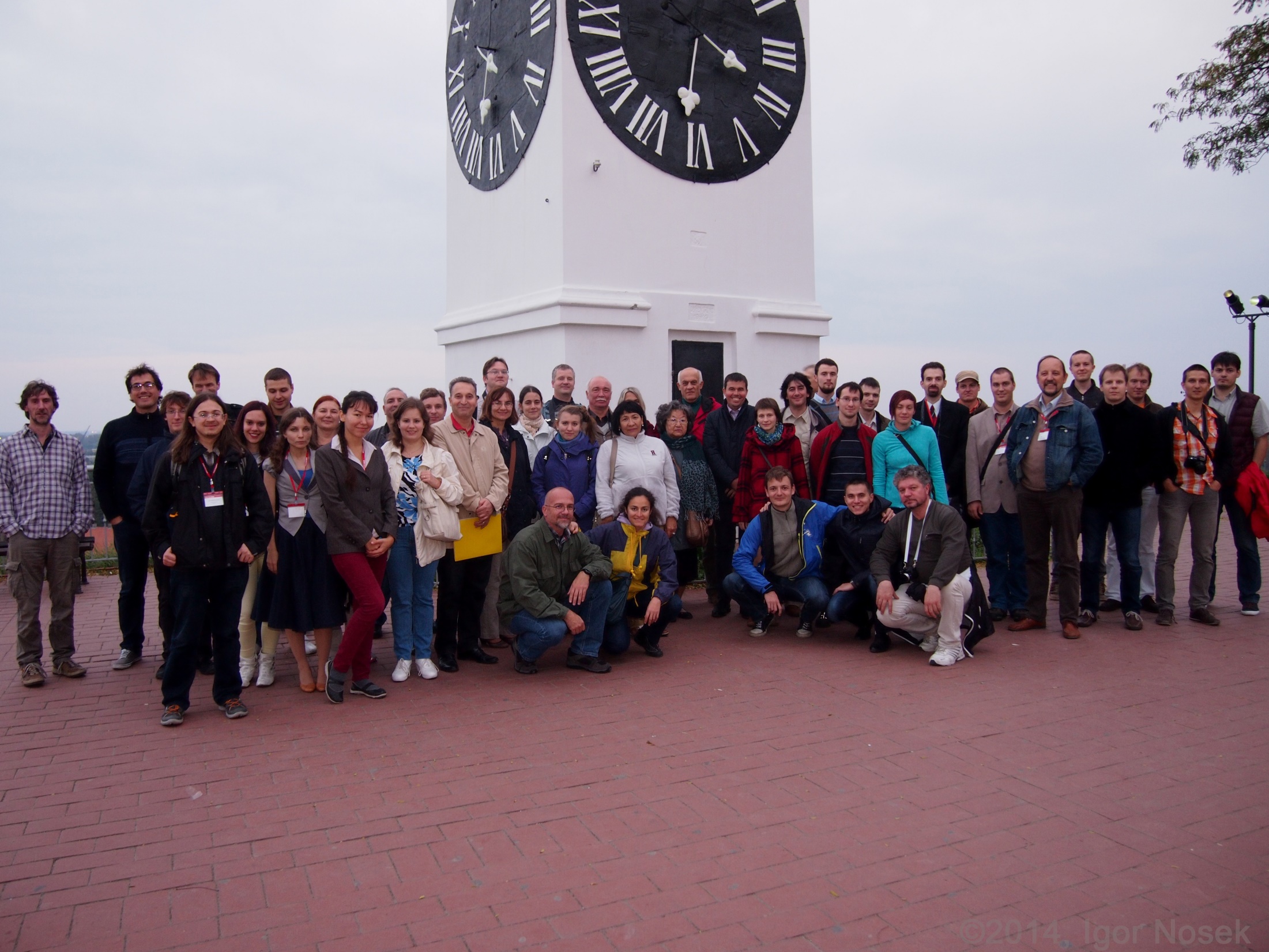 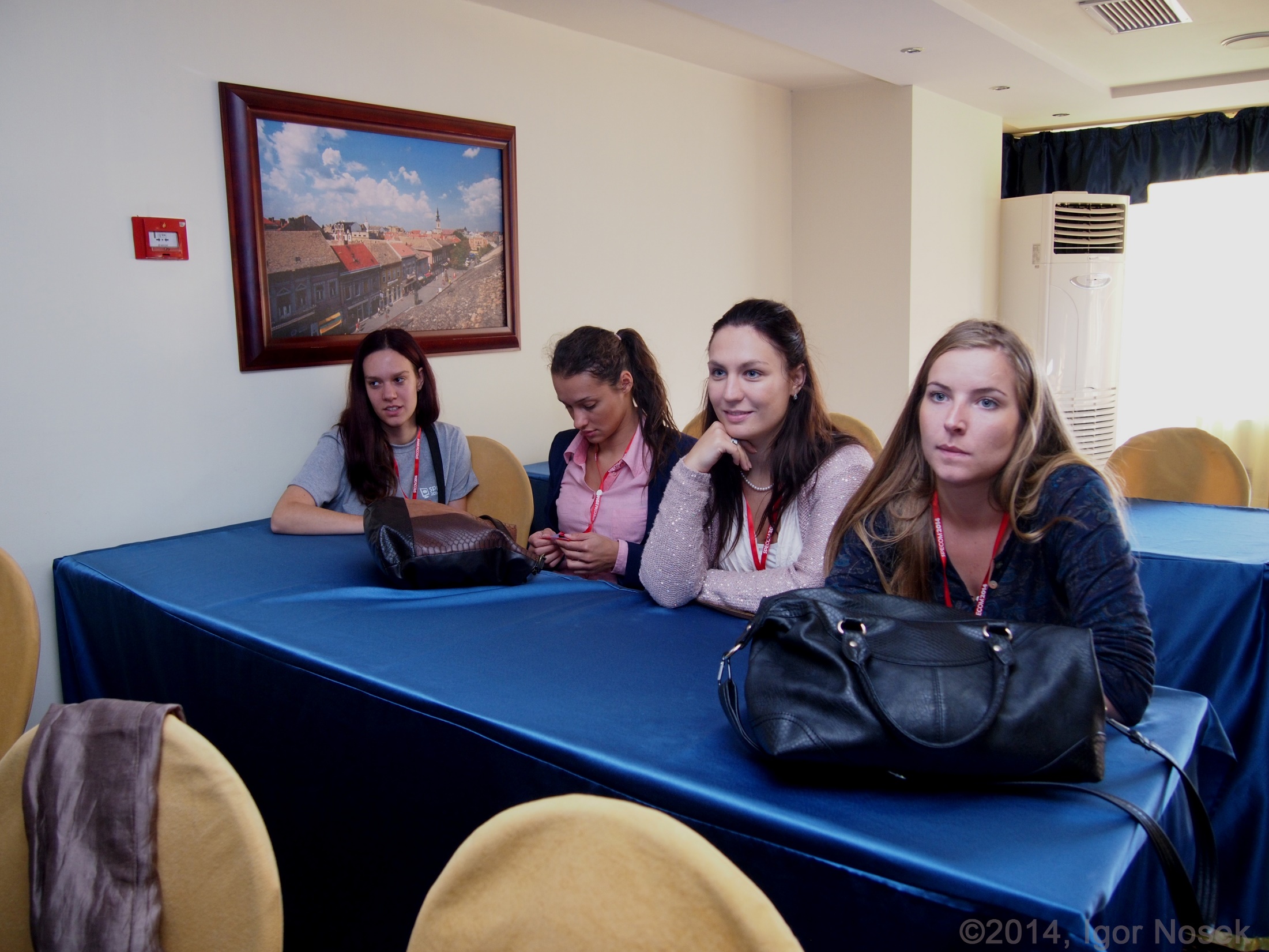 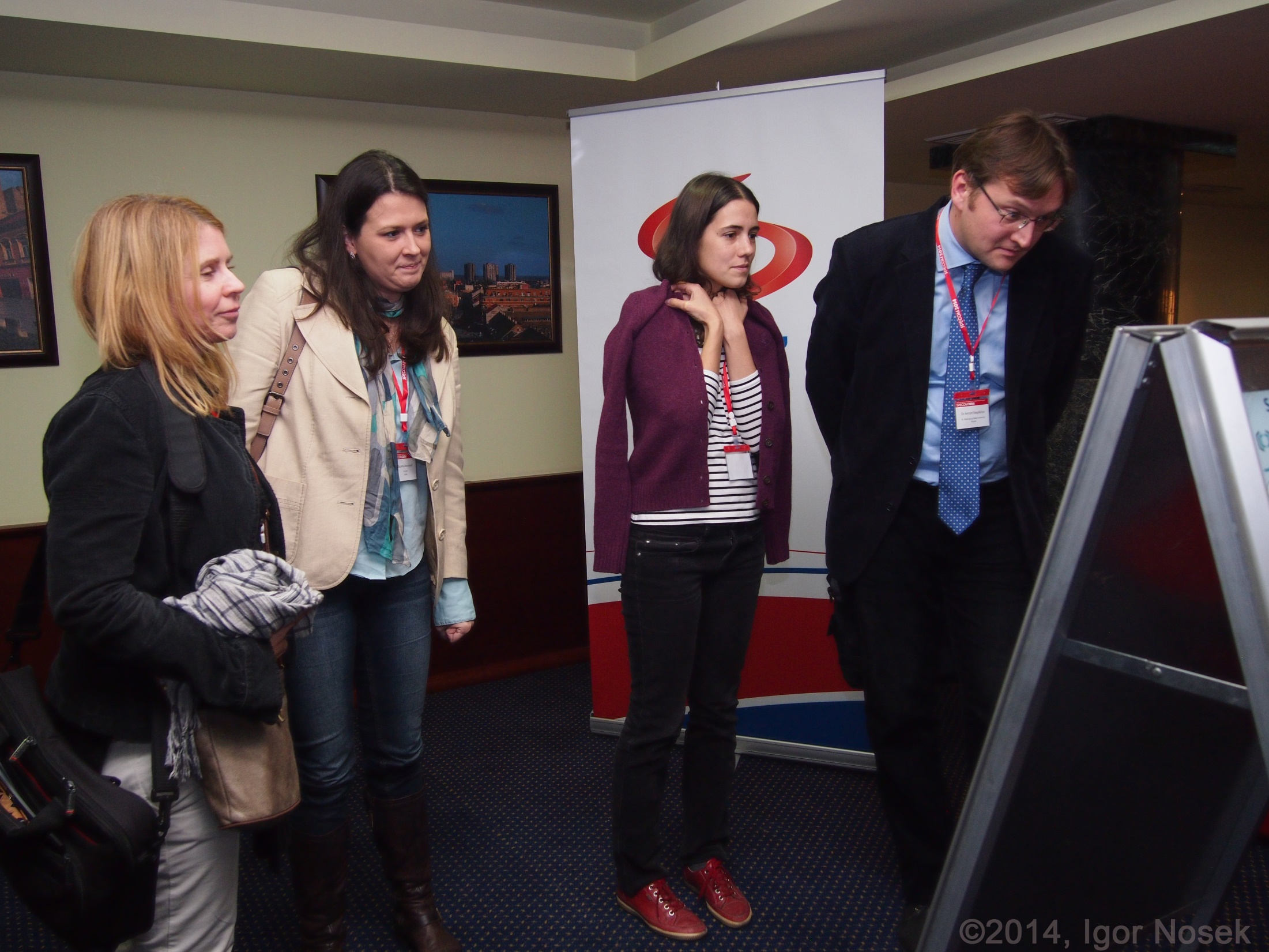 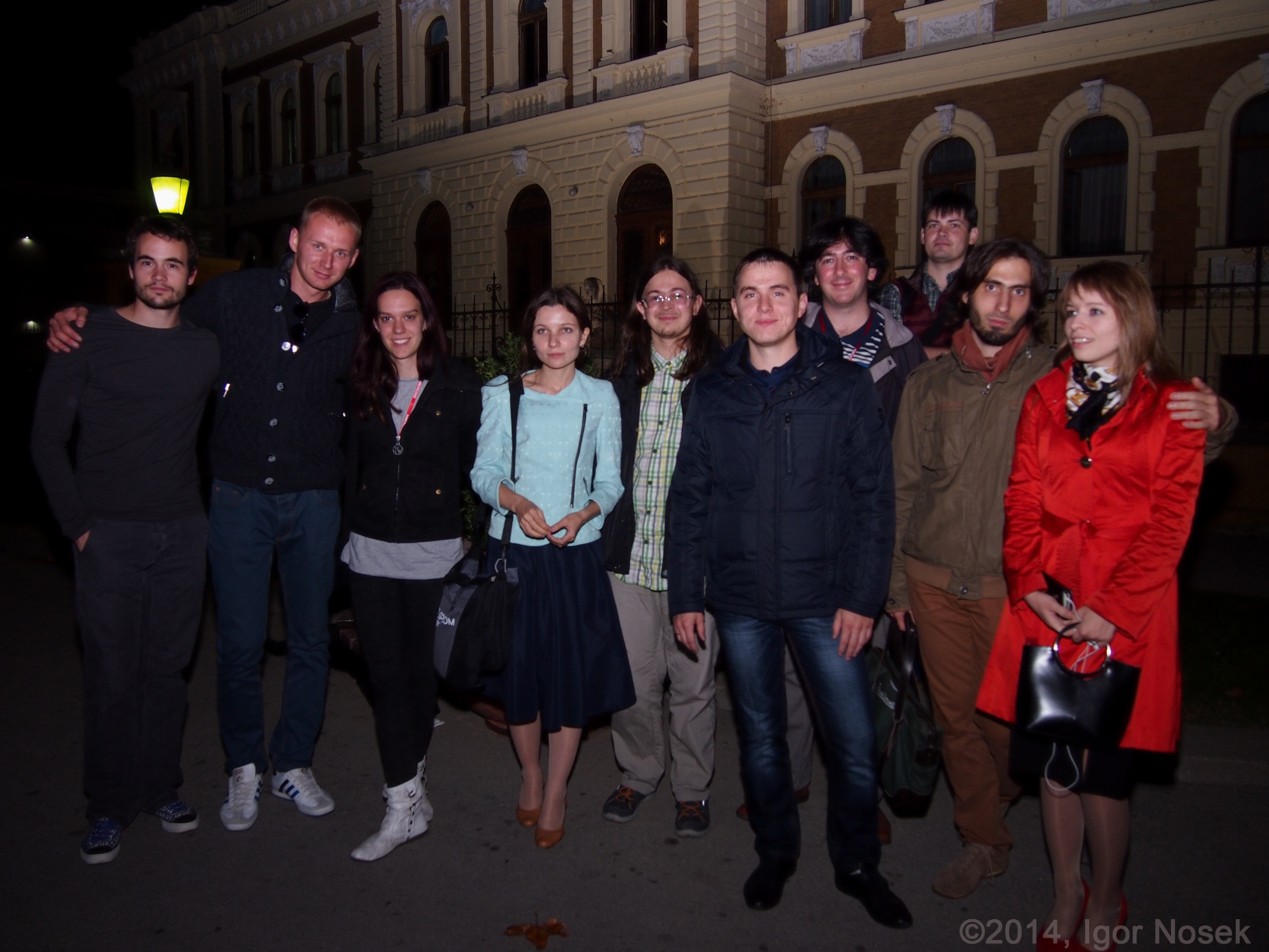 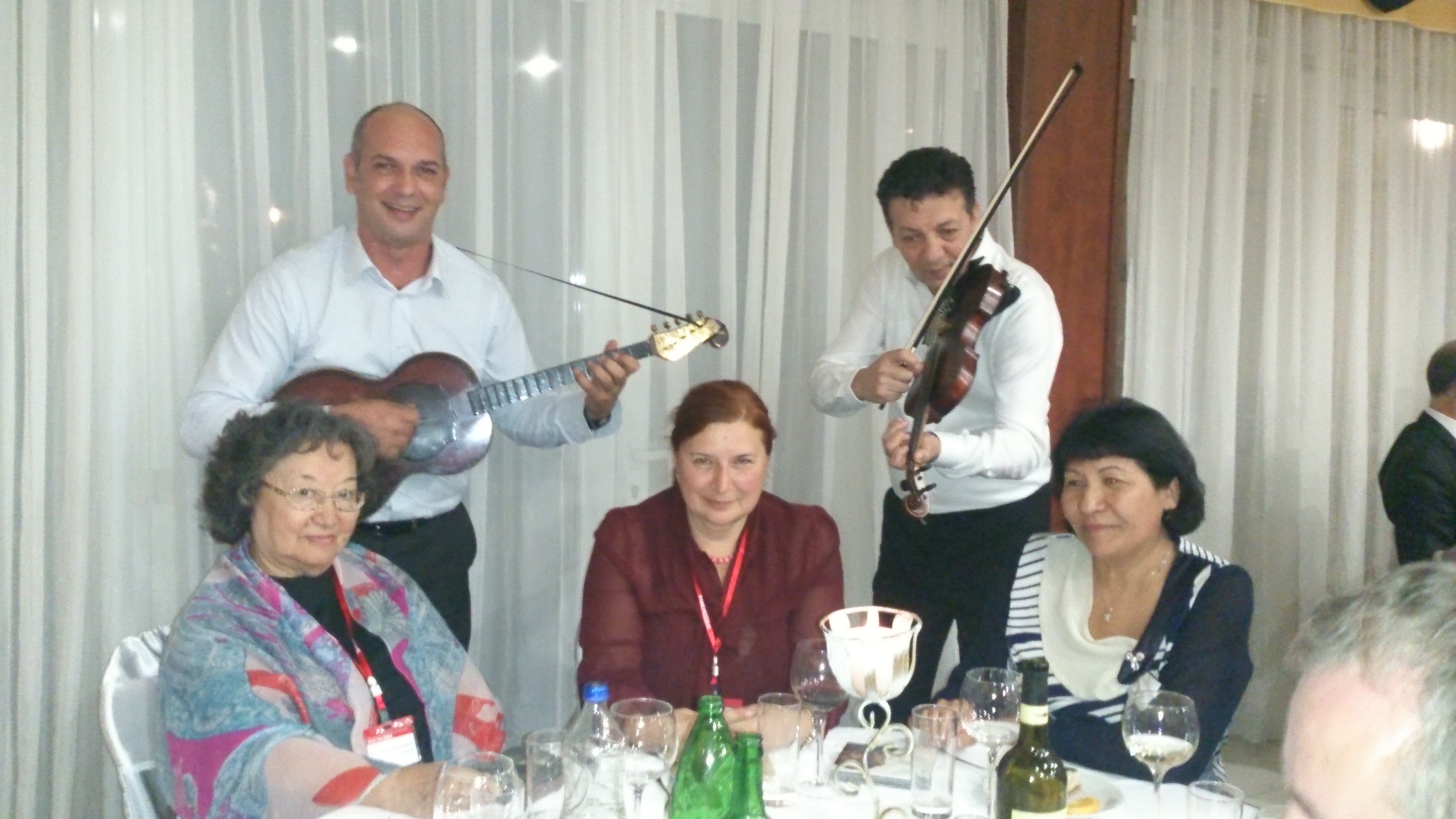 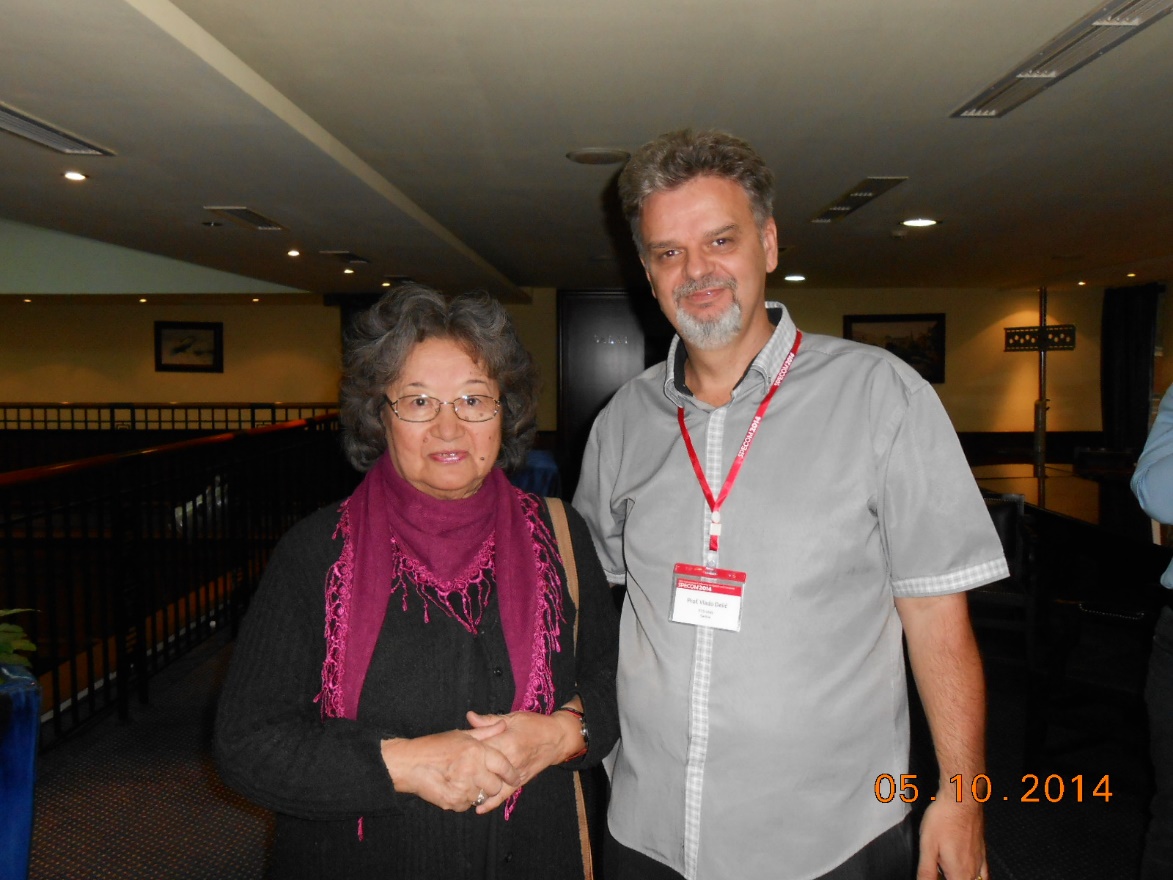 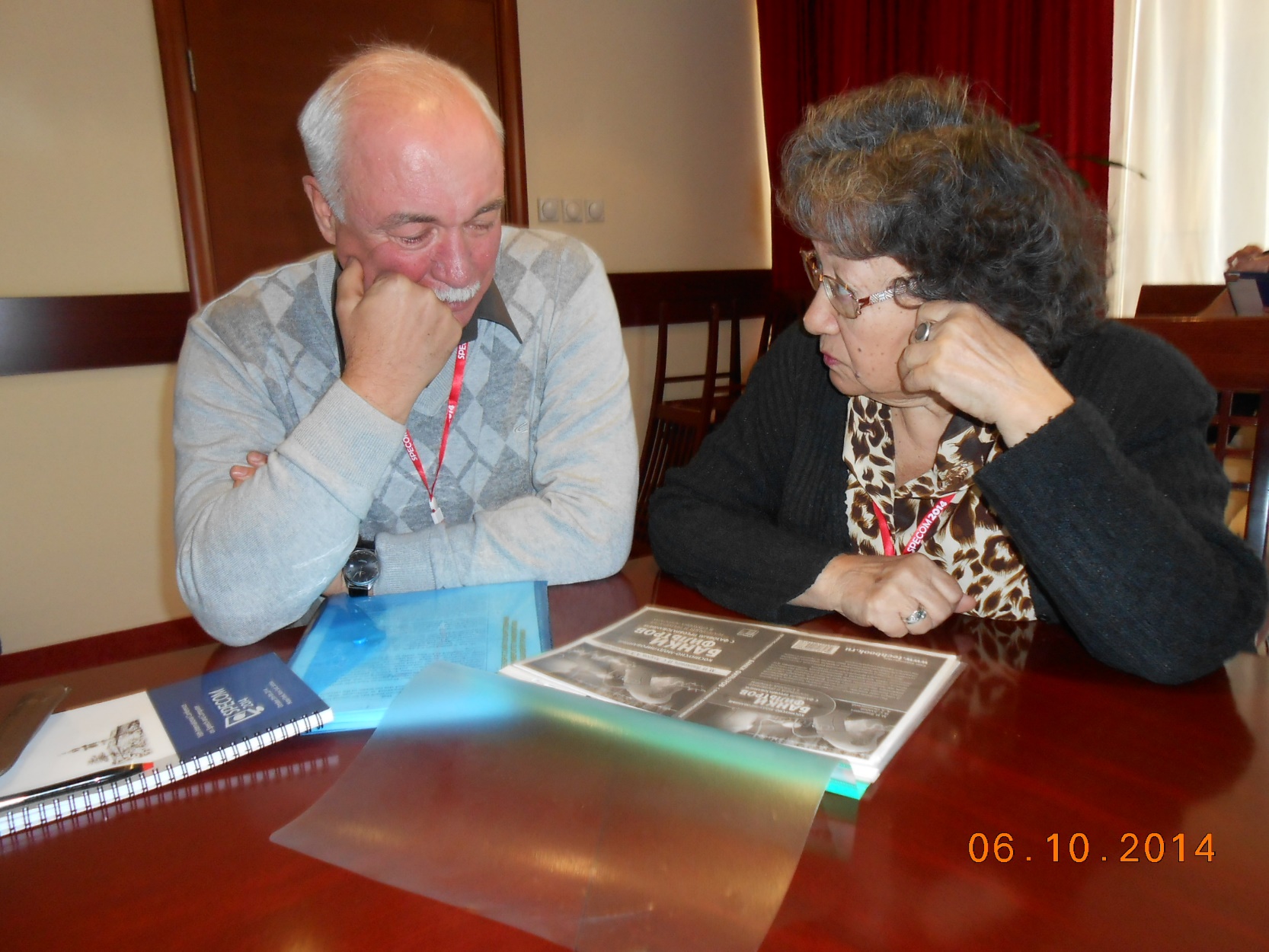 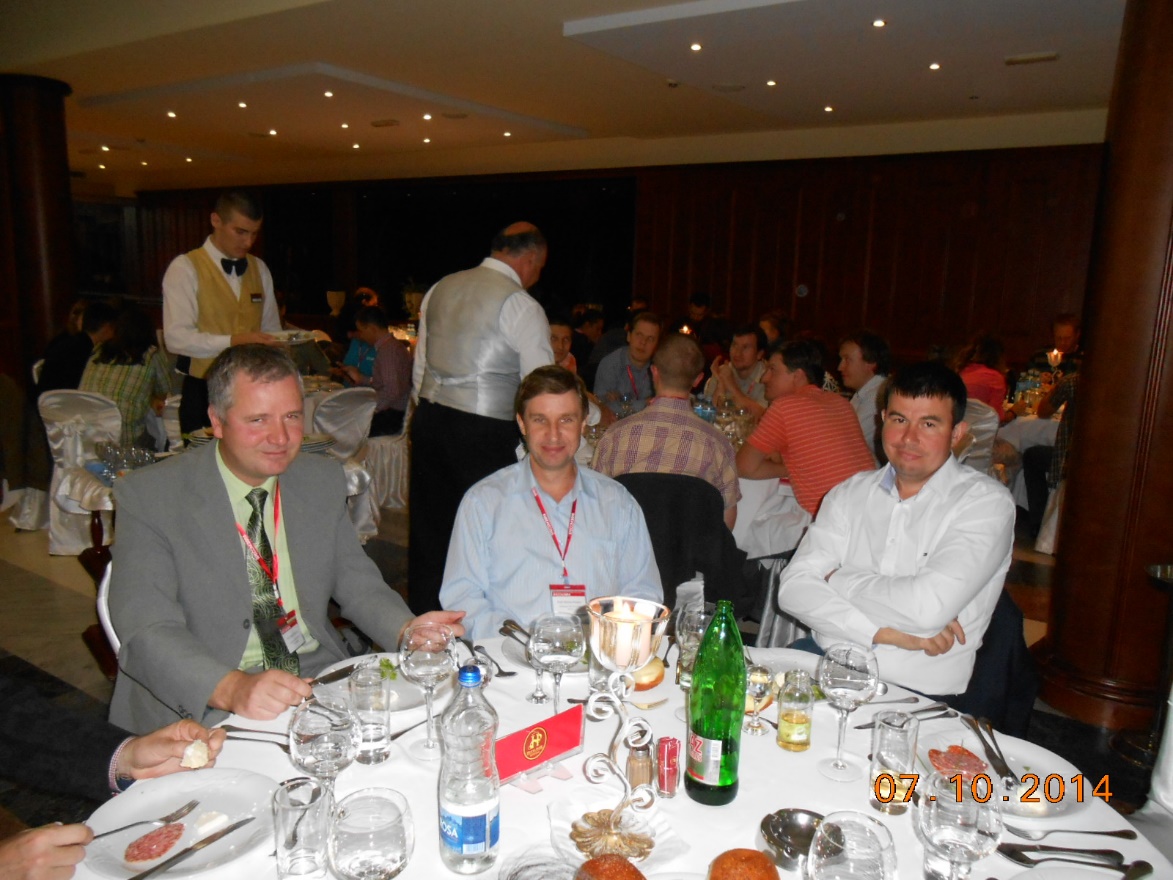 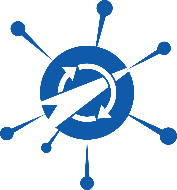 History of SPECOM
Geza Nemeth, SPECOM-2016, Budapest, Hungary 
Nikos Fakotakis, SPECOM-2015, Athens, Greece
Vlado Delic, SPECOM-2014, Novi Sad, Serbia
Milos Zelezny, SPECOM-2013, Pilsen, Czech Republic
Potapova Rodmonga, SPECOM-2011, Kazan
Andrey Ronzhin, SPECOM-2009, St. Petersburg
Potapova Rodmonga, SPECOM-2007, Moscow
Andrey Ronzhin, SPECOM-2006, St. Petersburg
George Kokkinakis, SPECOM-2005, Patras, Greece
Andrey Ronzhin, SPECOM-2004, St. Petersburg
Potapova Rodmonga, SPECOM-2003, Moscow
Yury Kosarev, SPECOM-2002, St. Petersburg
Irina Khaleeva, SPECOM-2001, Moscow
Rajmund Piotrowski, SPECOM-2000, St. Petersburg
Irina Khaleeva, SPECOM-1999, Moscow
Yury Kosarev, SPECOM-1998, St. Petersburg
Mircea Pusca, SPECOM-1997, Romania
Rafael Yusupov, SPECOM-1996, St. Petersburg
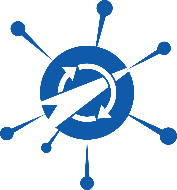 Сhairs of SPECOM 1996-2016
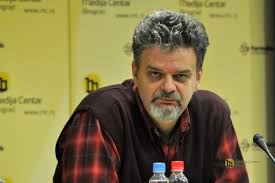 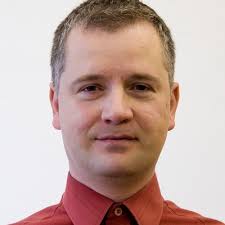 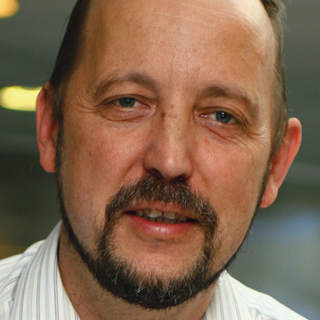 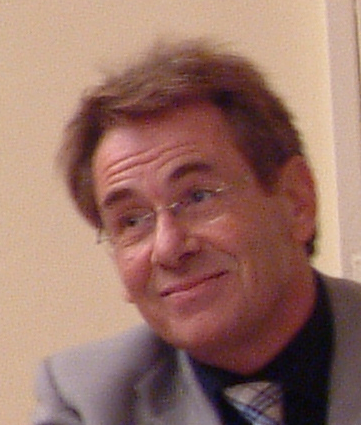 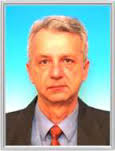 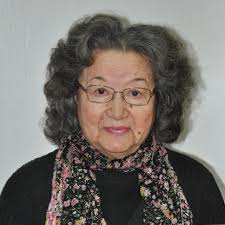 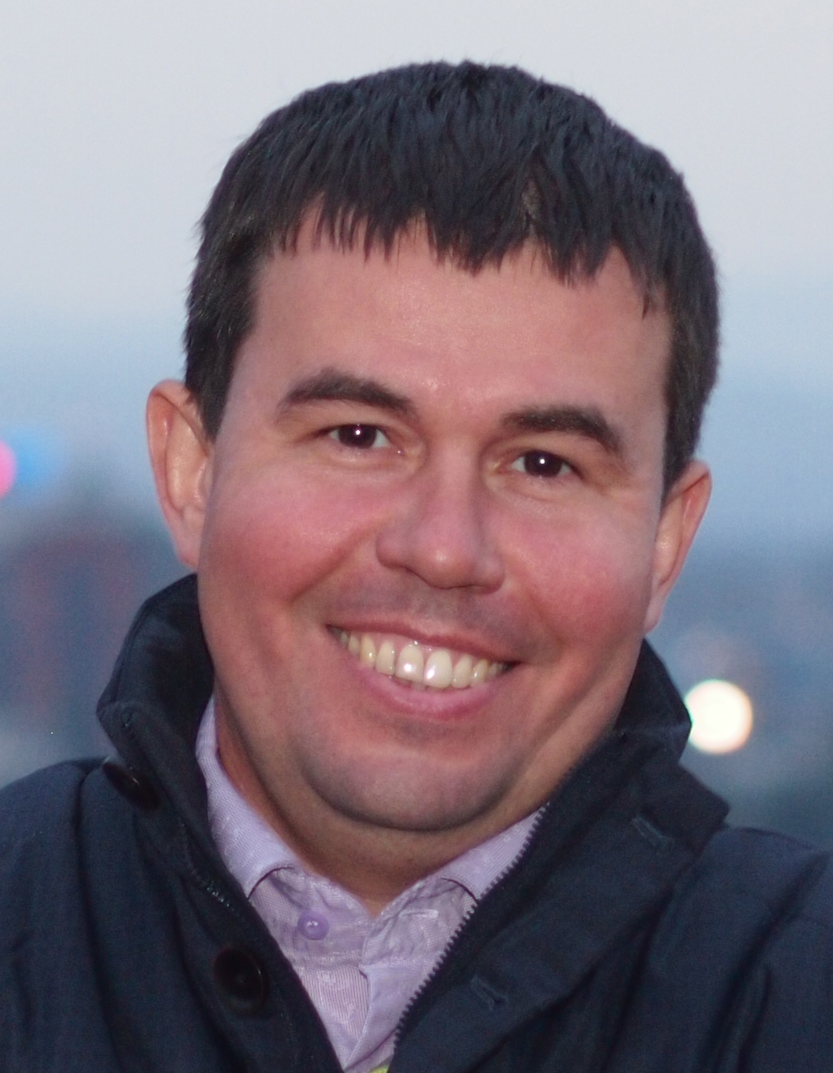 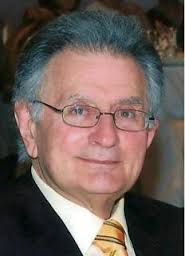 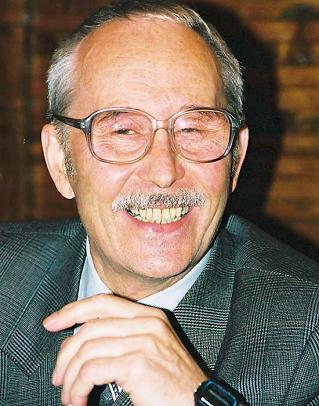 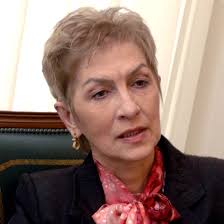 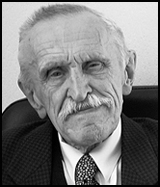 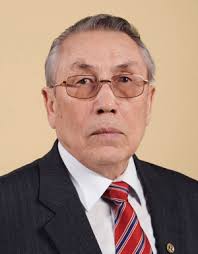 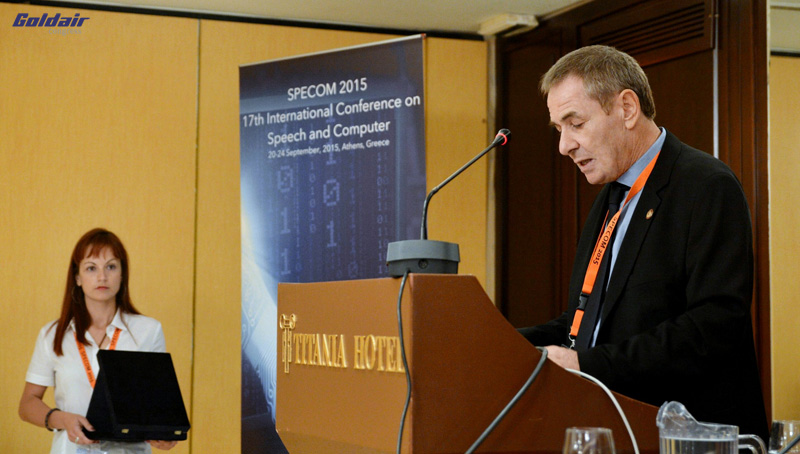 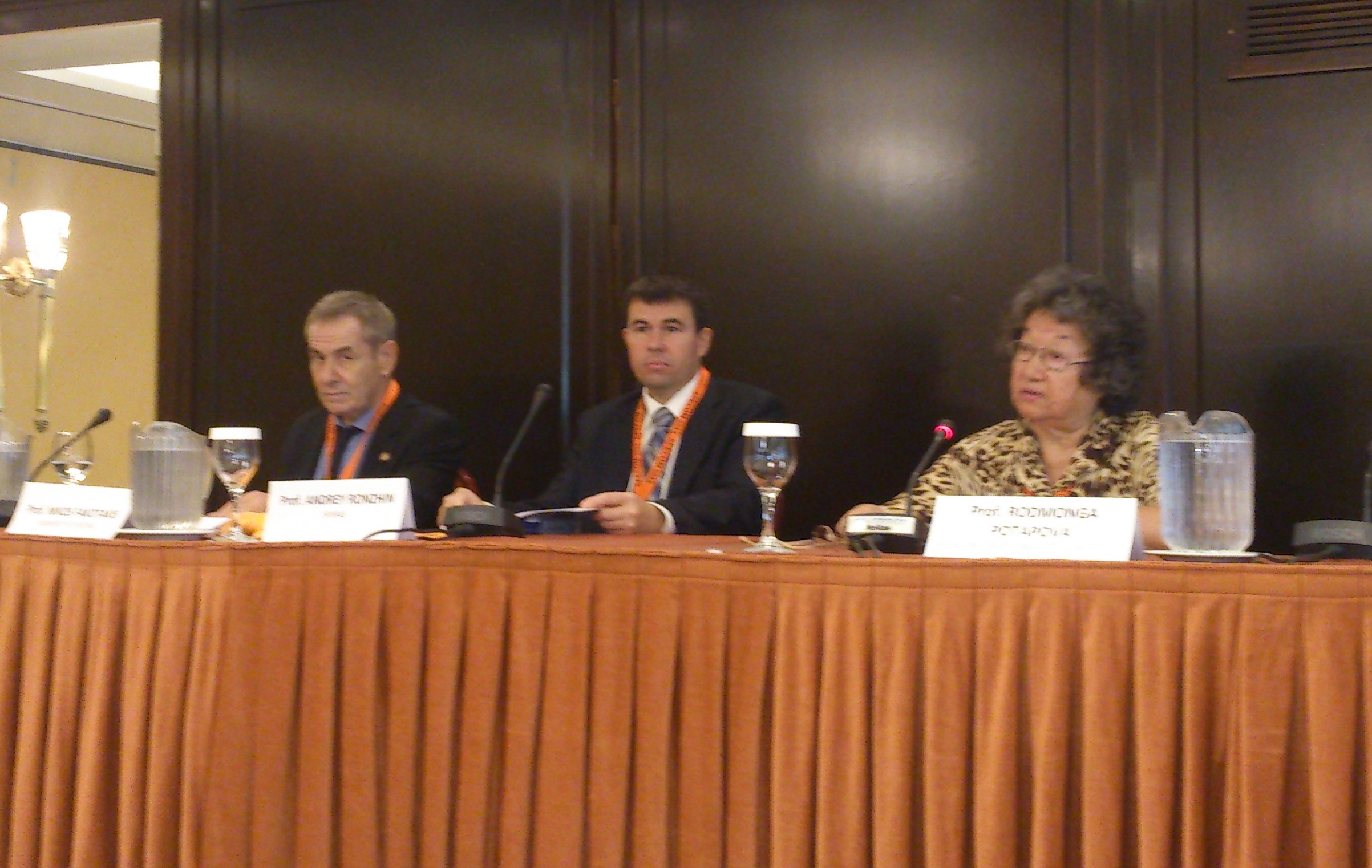 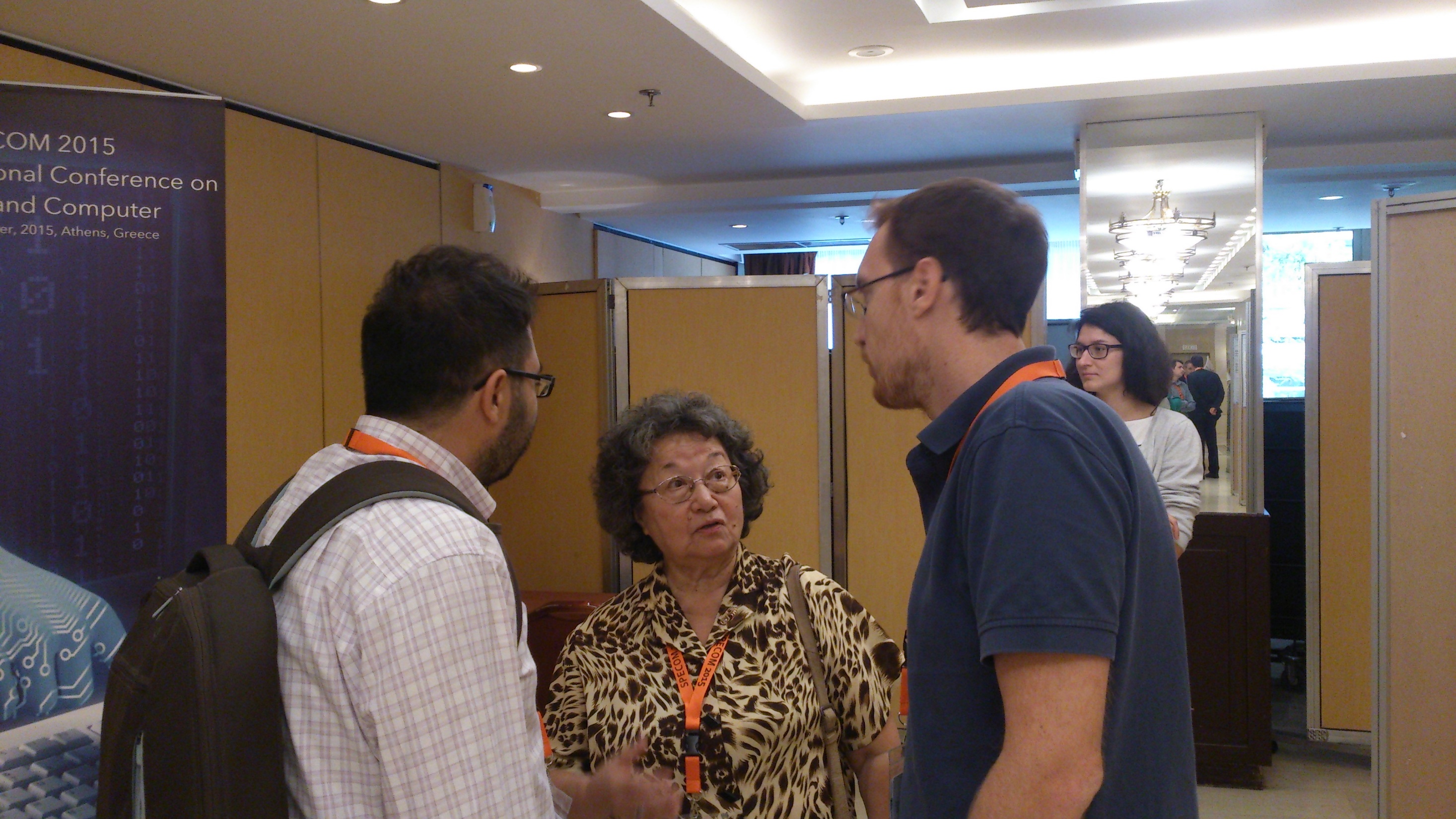 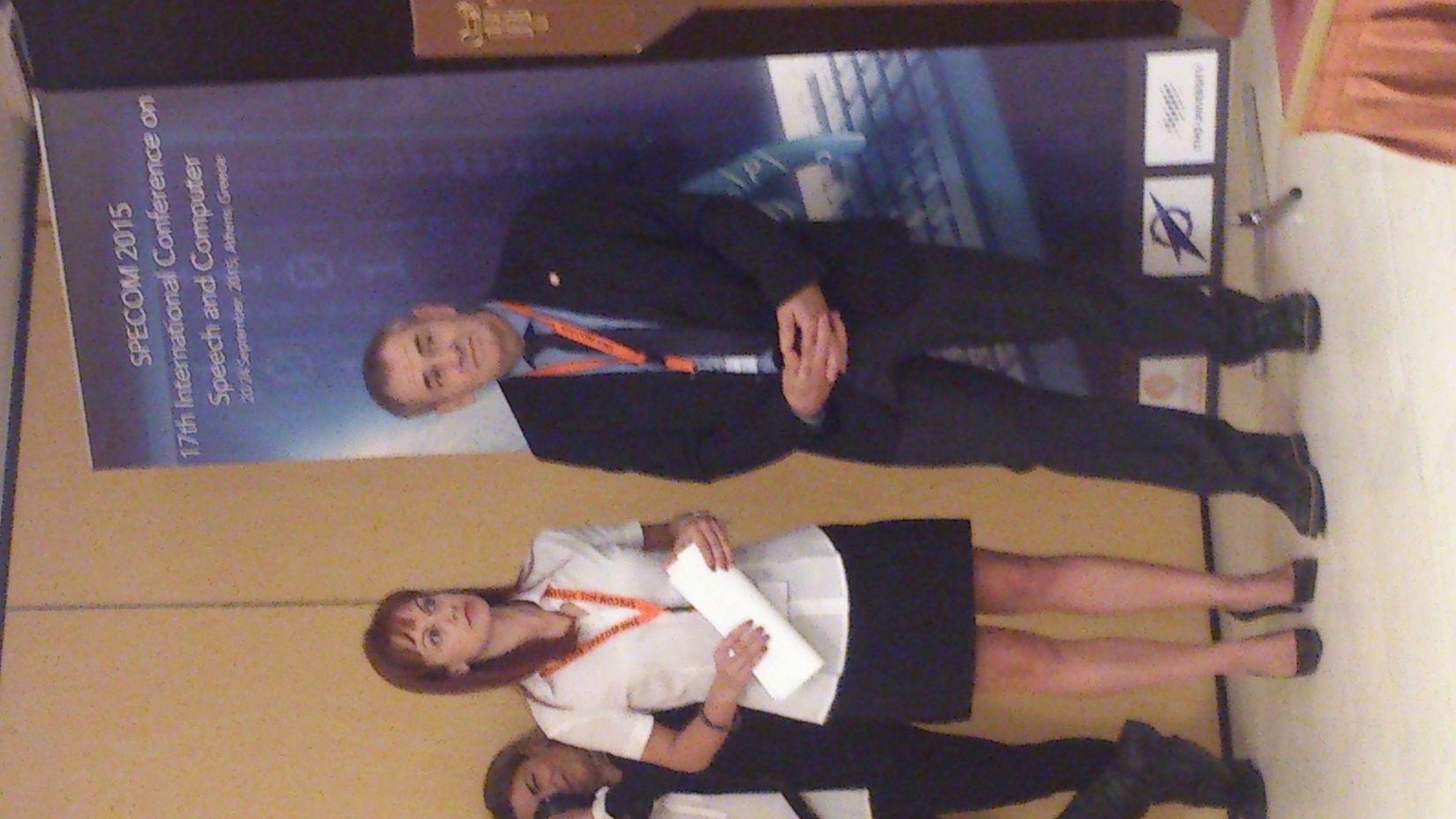 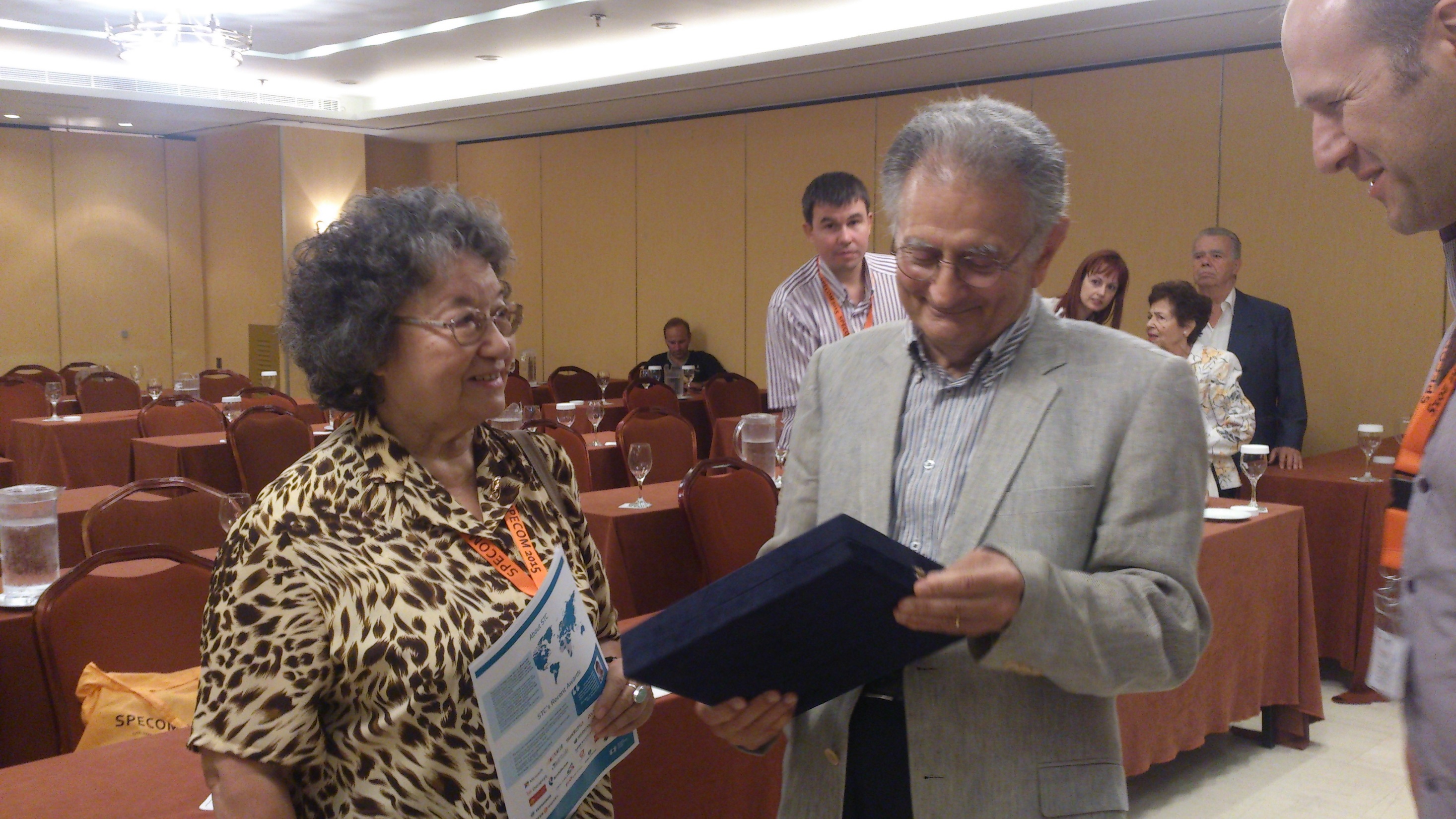 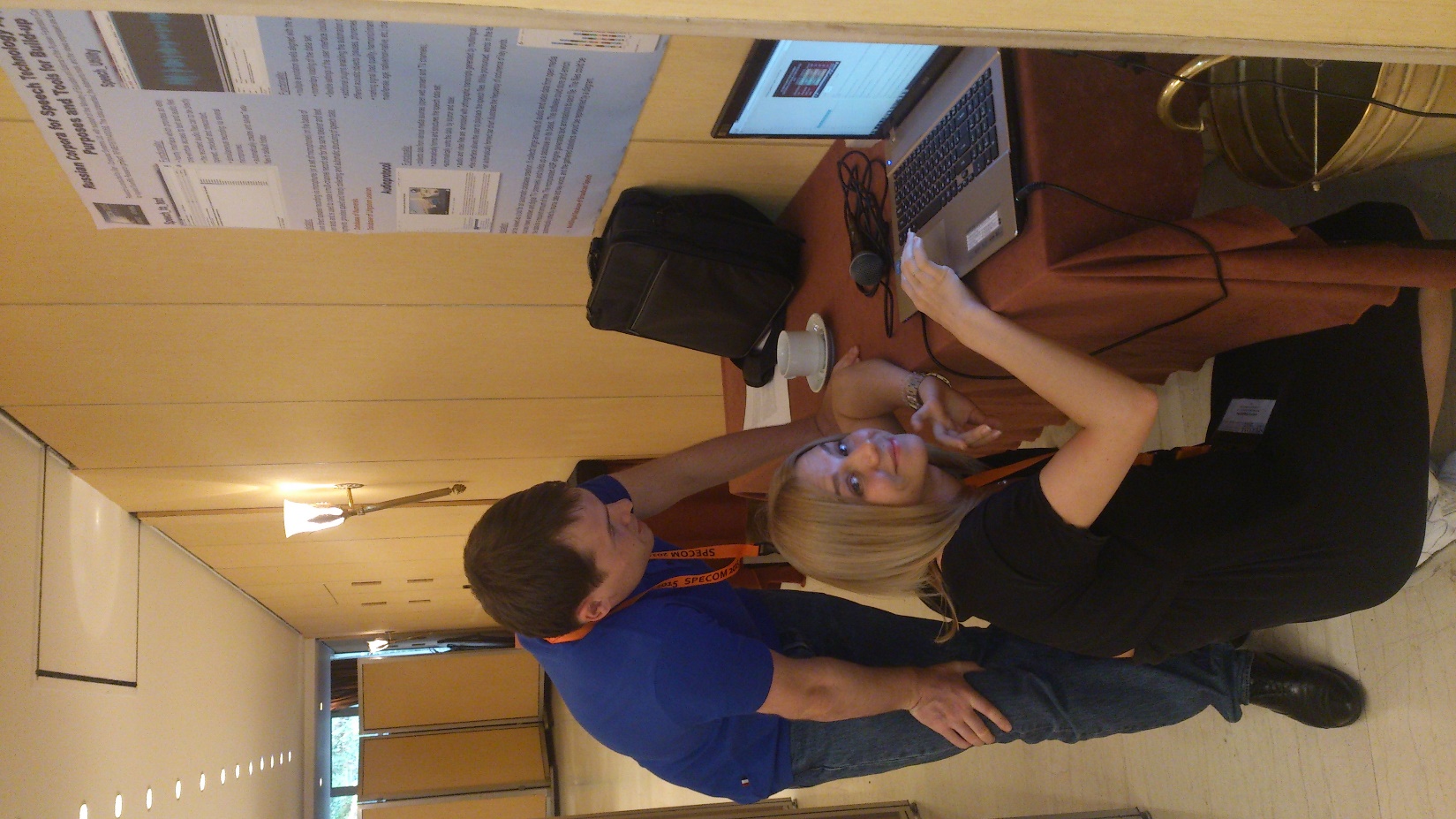 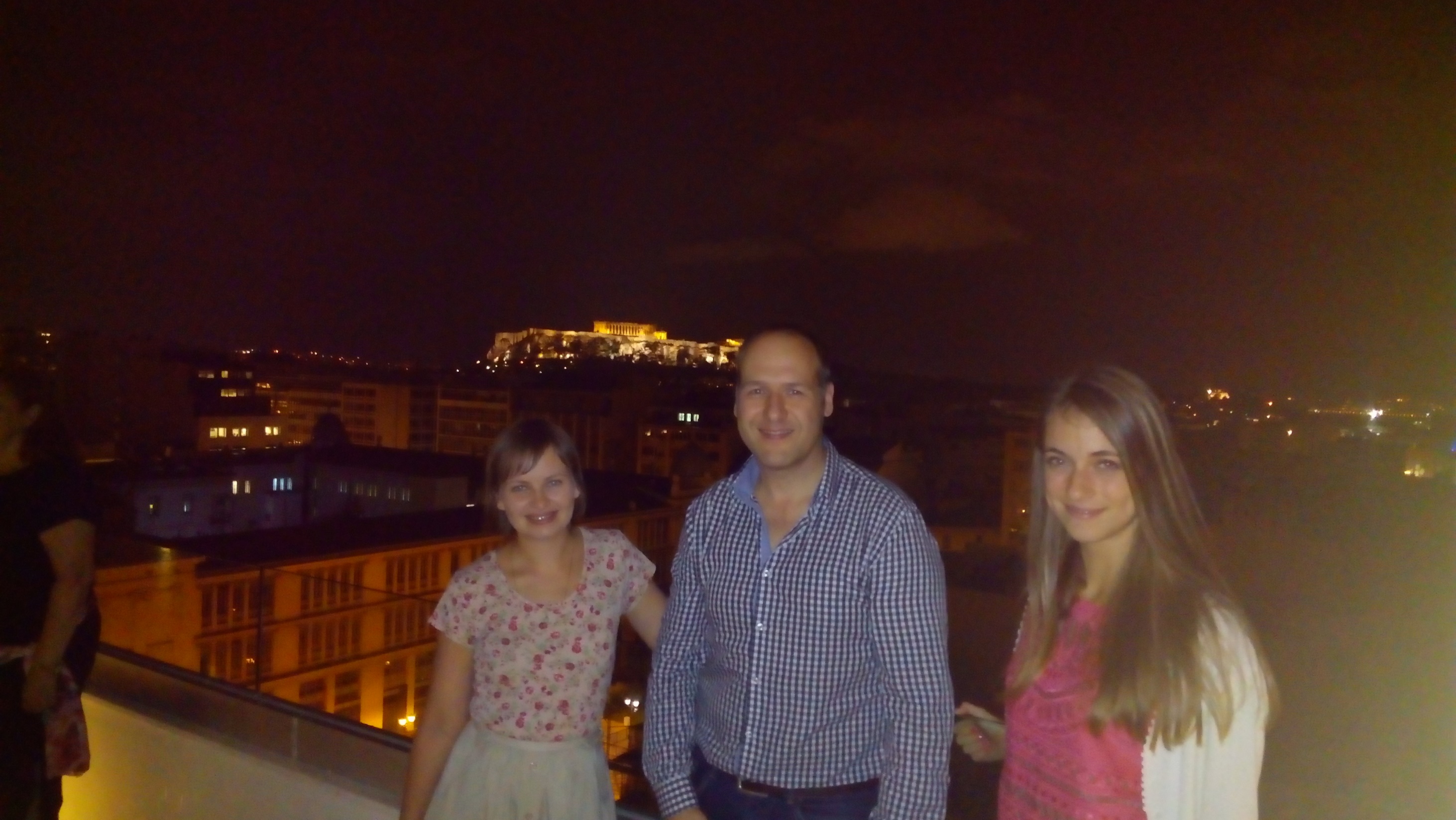 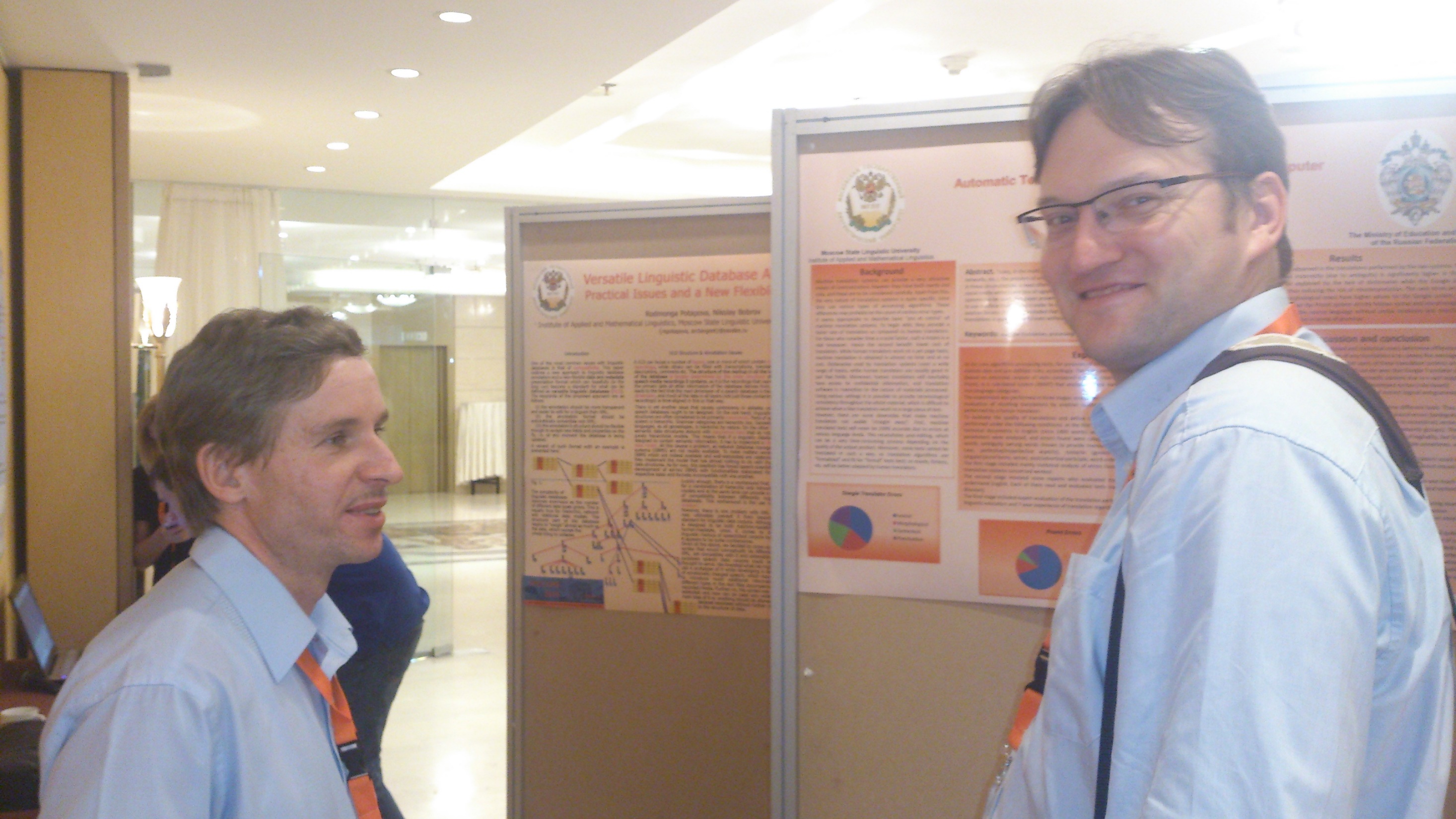 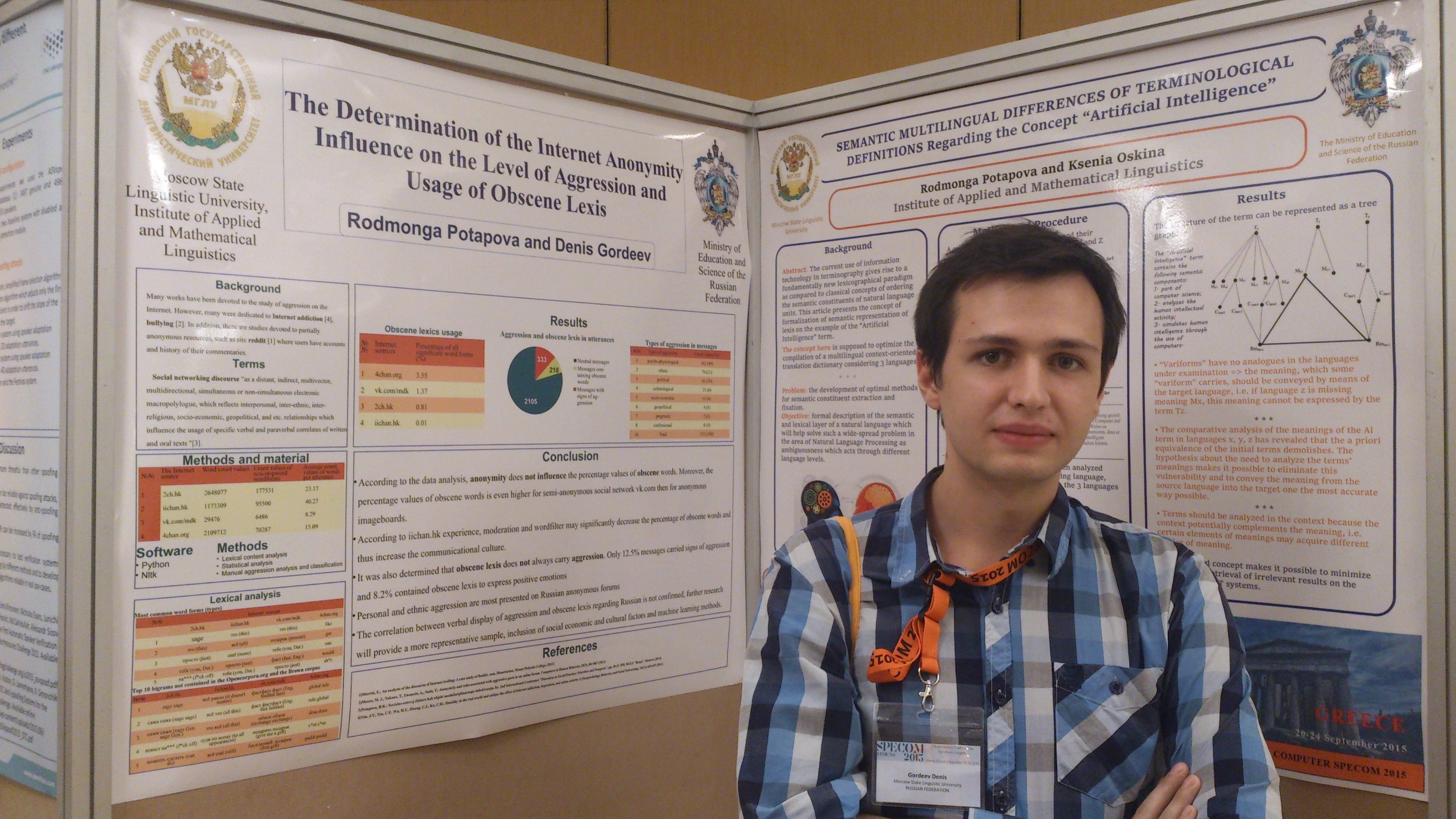 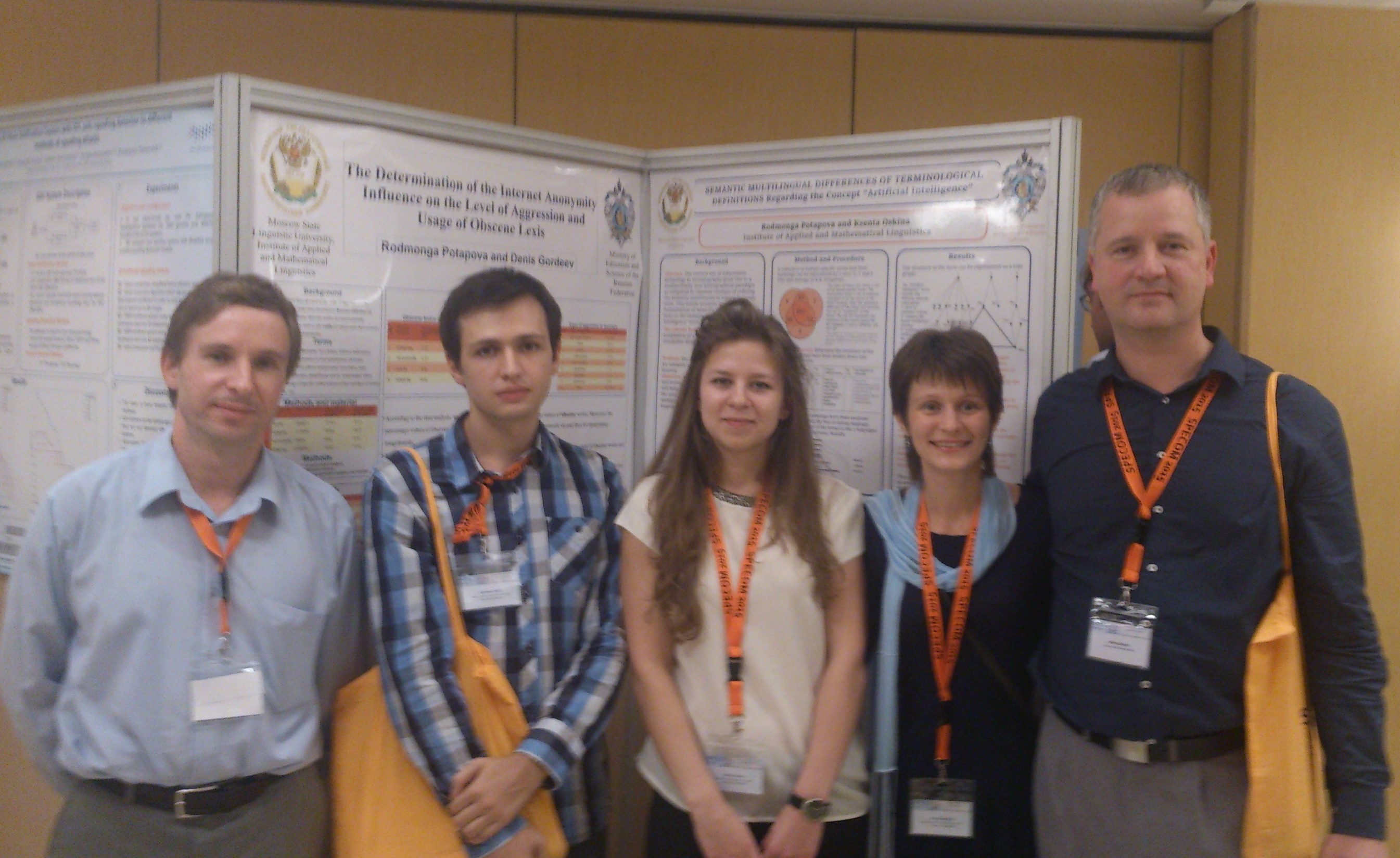 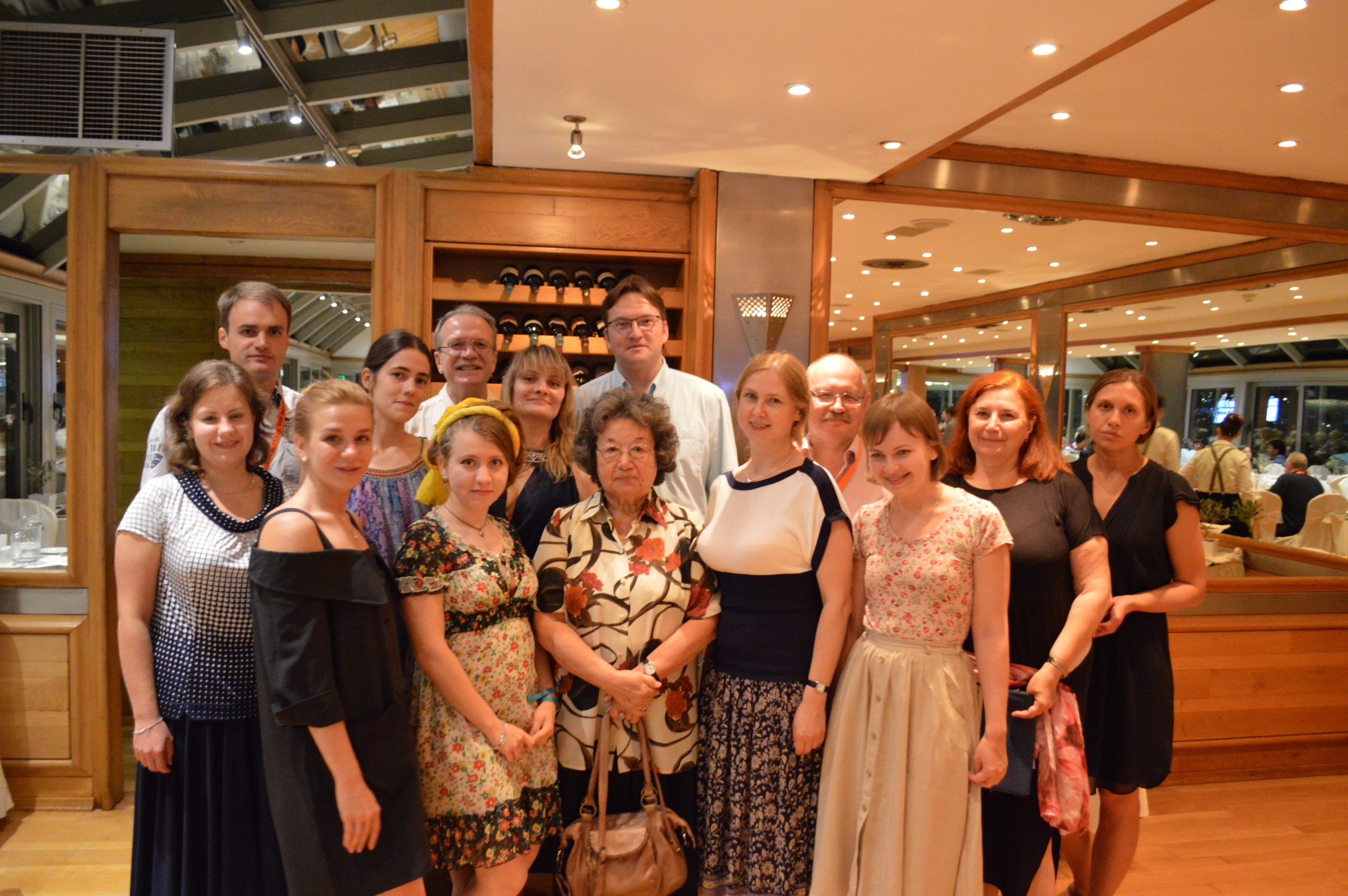